Information Manipulation by Social Media Bots through a Network Analysis View
Lynnette Hui Xian Ng
Carnegie Mellon University
Societal Computing, School of Computer Science
Lynnette Hui Xian Ng
1
[Speaker Notes: Good afternoon everyone!Thank you for the invite.It is an honour to be here today and talk about Information Manipulation by Social Media Bots through a Network Analysis View. 
My name is Lynnette, and I am a PhD Candidate at Carnegie Mellon University’s School of Computer Science, in the Societal Computing program. 
I study the influence of human behaviour in social media using computational methods. Why social media?]
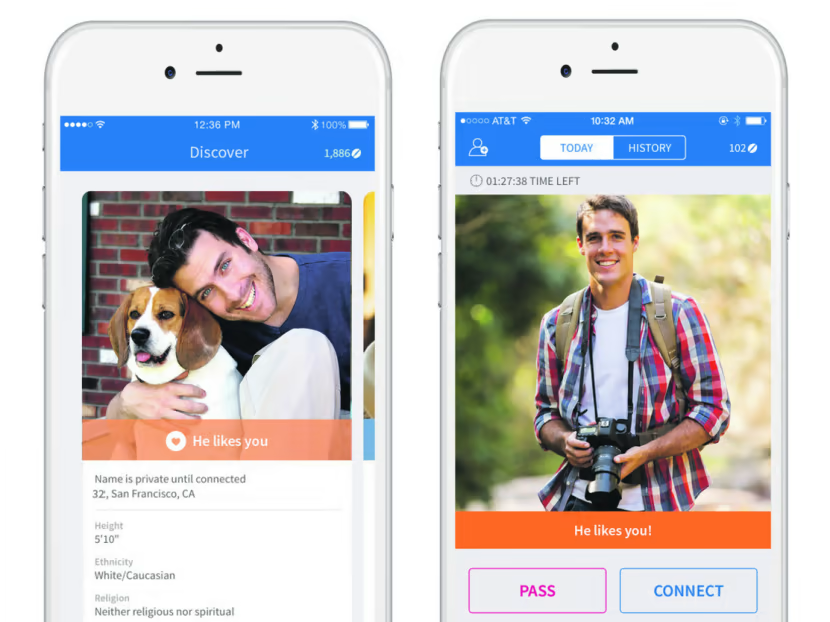 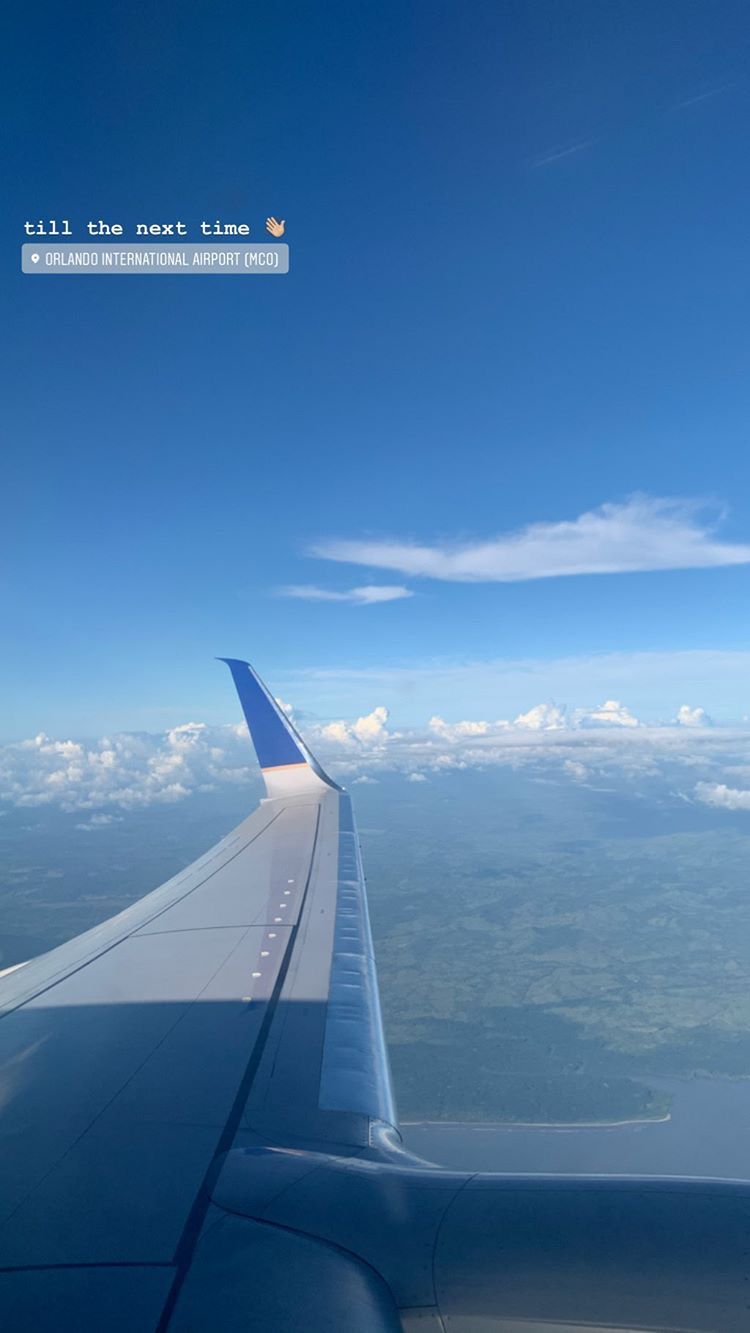 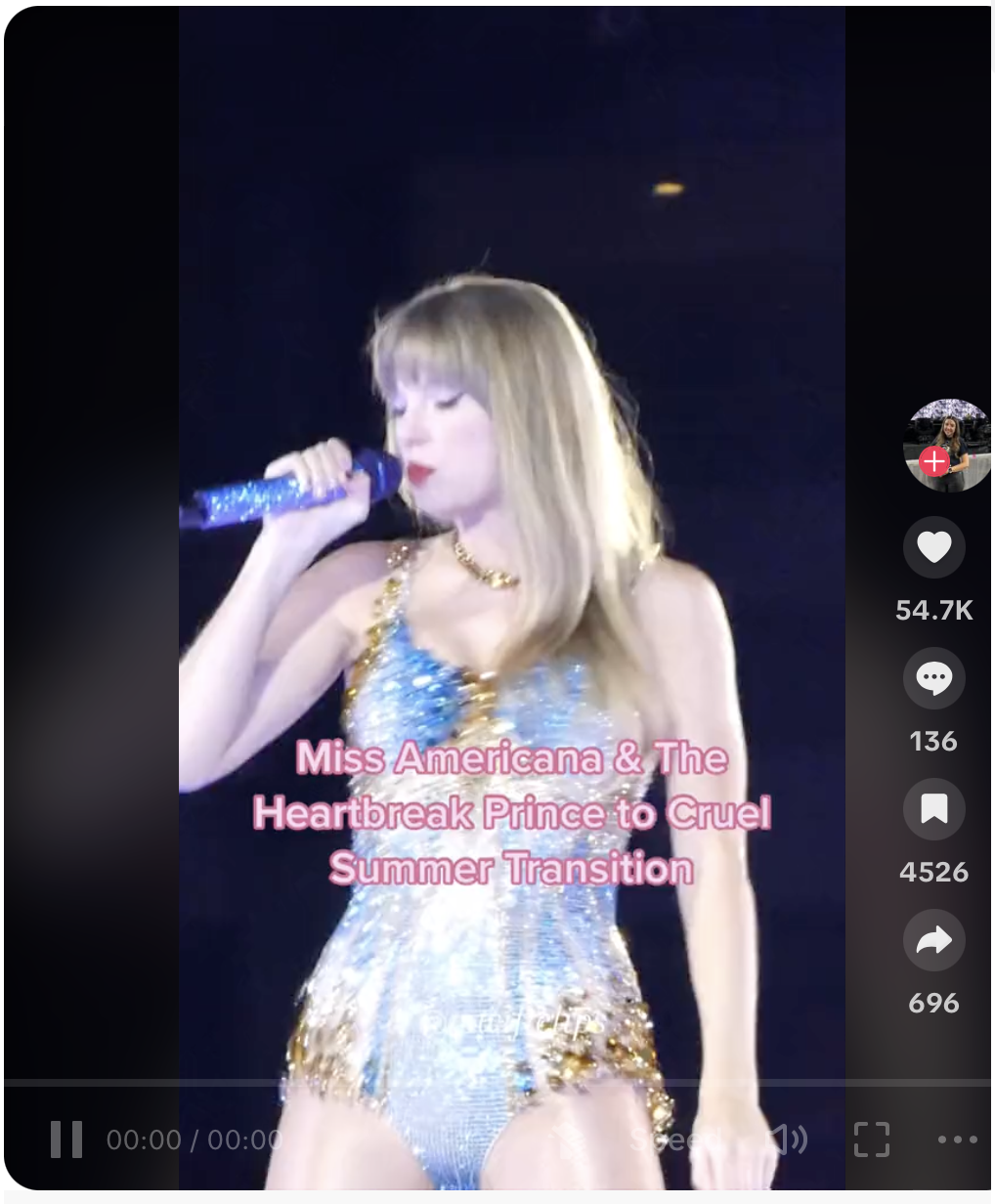 2
[Speaker Notes: Because my generation, and the generations to come will interact with other humans on a daily basis through our online feeds with our phones, iPads and laptops. 
We broadcast our travel destinations on Instagram, watch Taylor Swift’s concert snippets on TikTok, and find our partners from dating apps.]
Influencing People
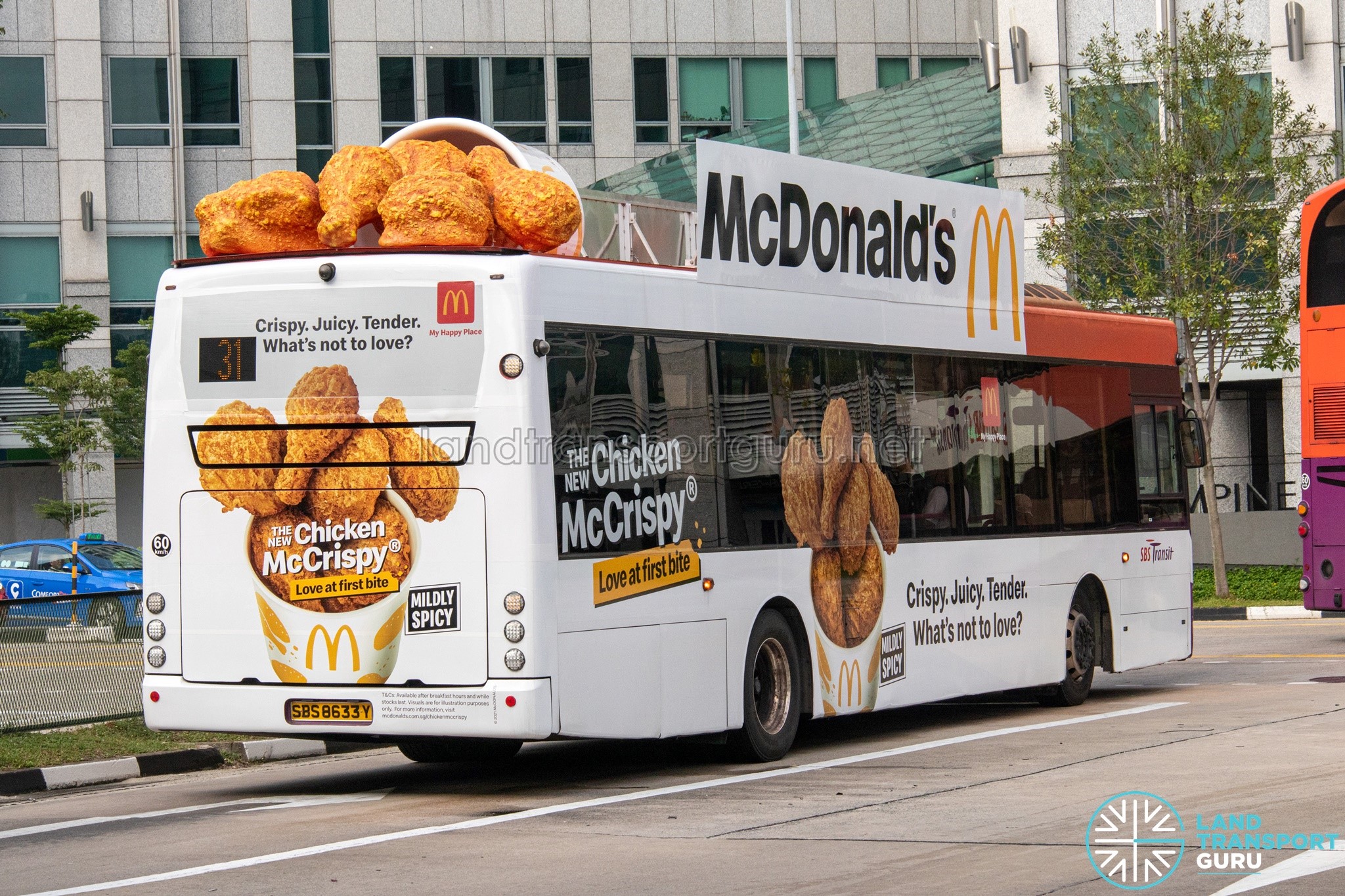 3
[Speaker Notes: Now, what about influencing human behaviour?Influence, is not a new concept. Humans have been influenced, and is continuing to be influenced, by advertisements for a long time. Remember the mouthwatering advertisements on the SBS buses that made every school student want to buy their chicken nuggets?]
Influencing People
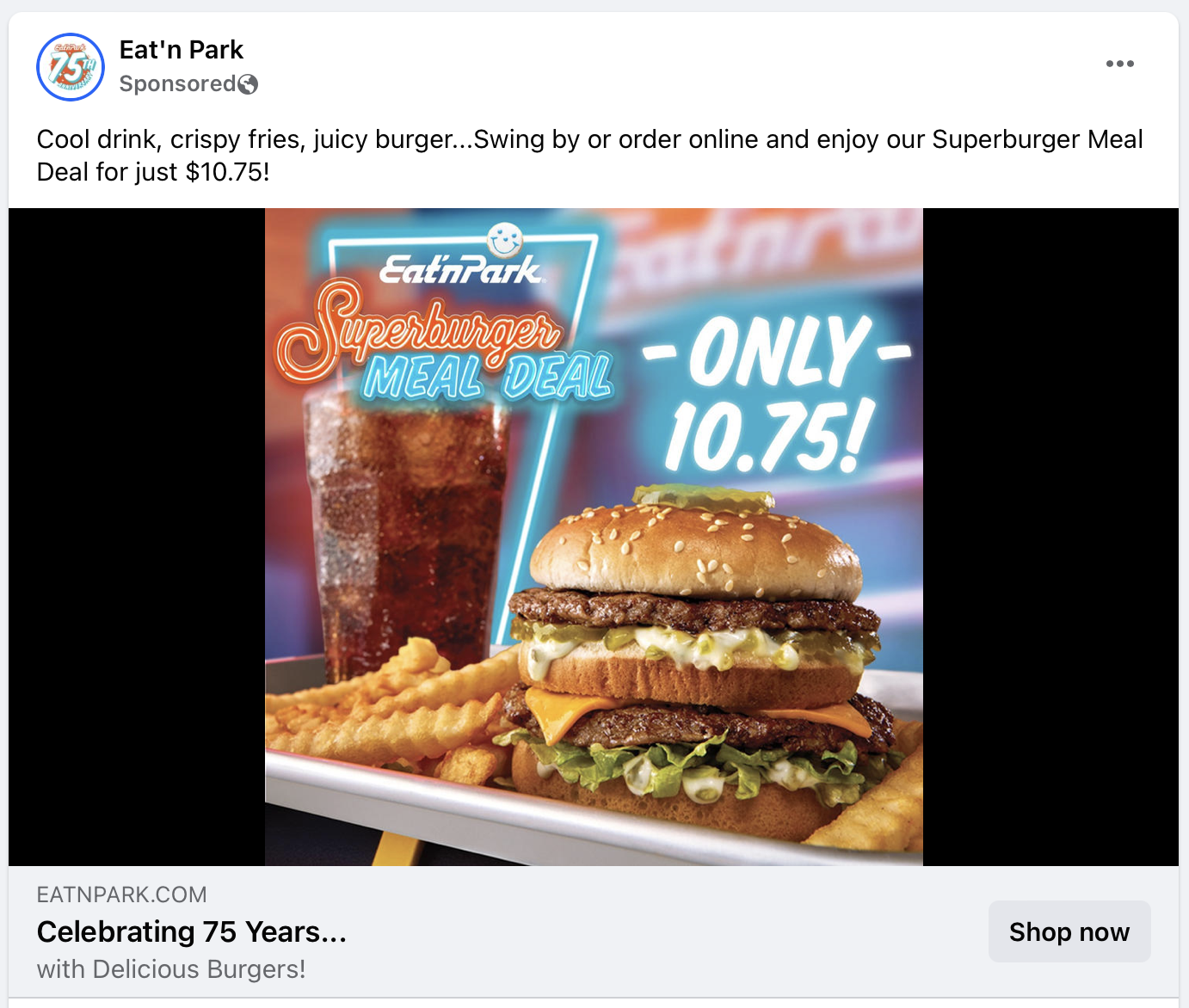 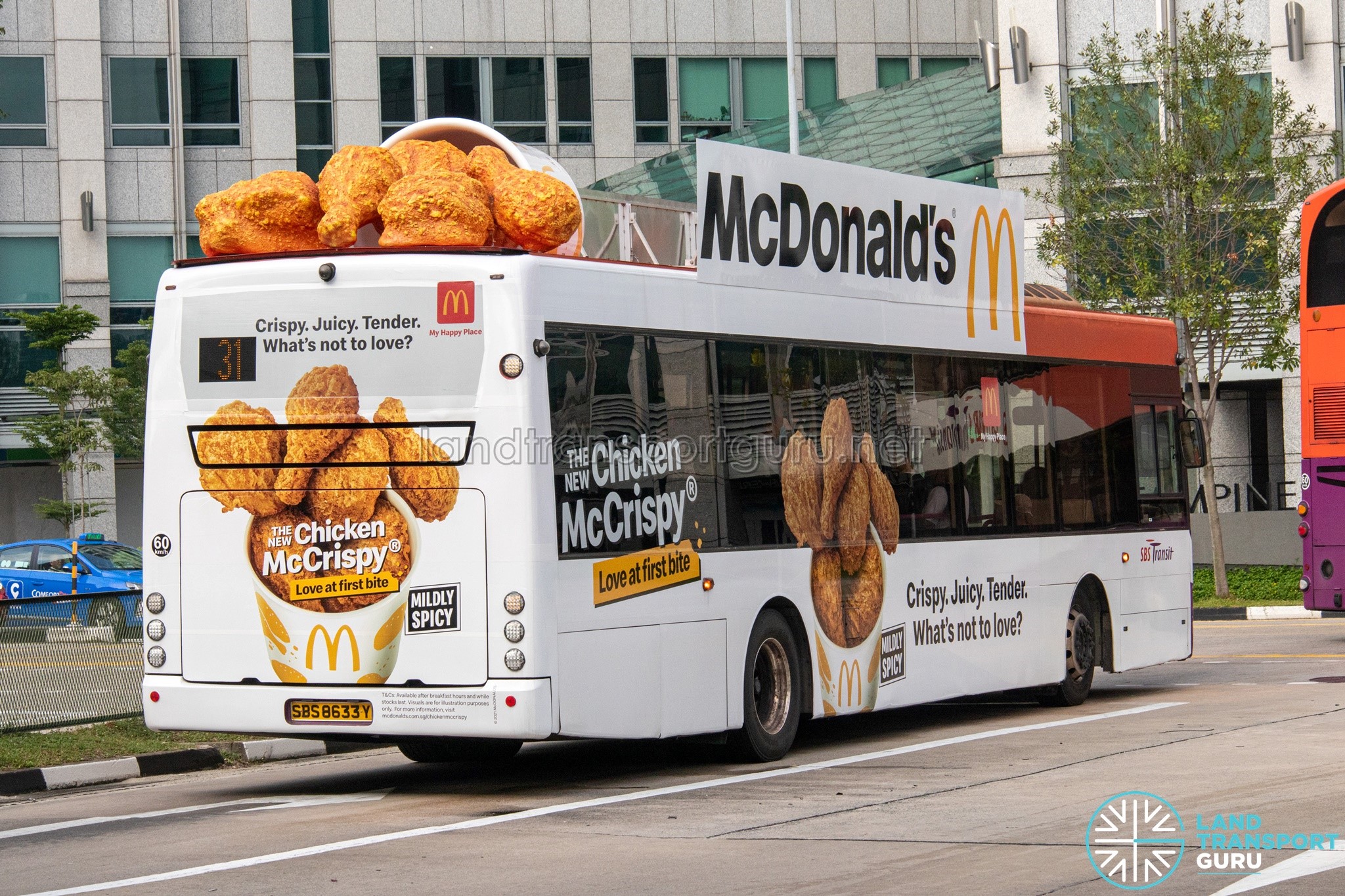 4
[Speaker Notes: Today, the fast food advertisement still exists, only it has moved to Facebook.]
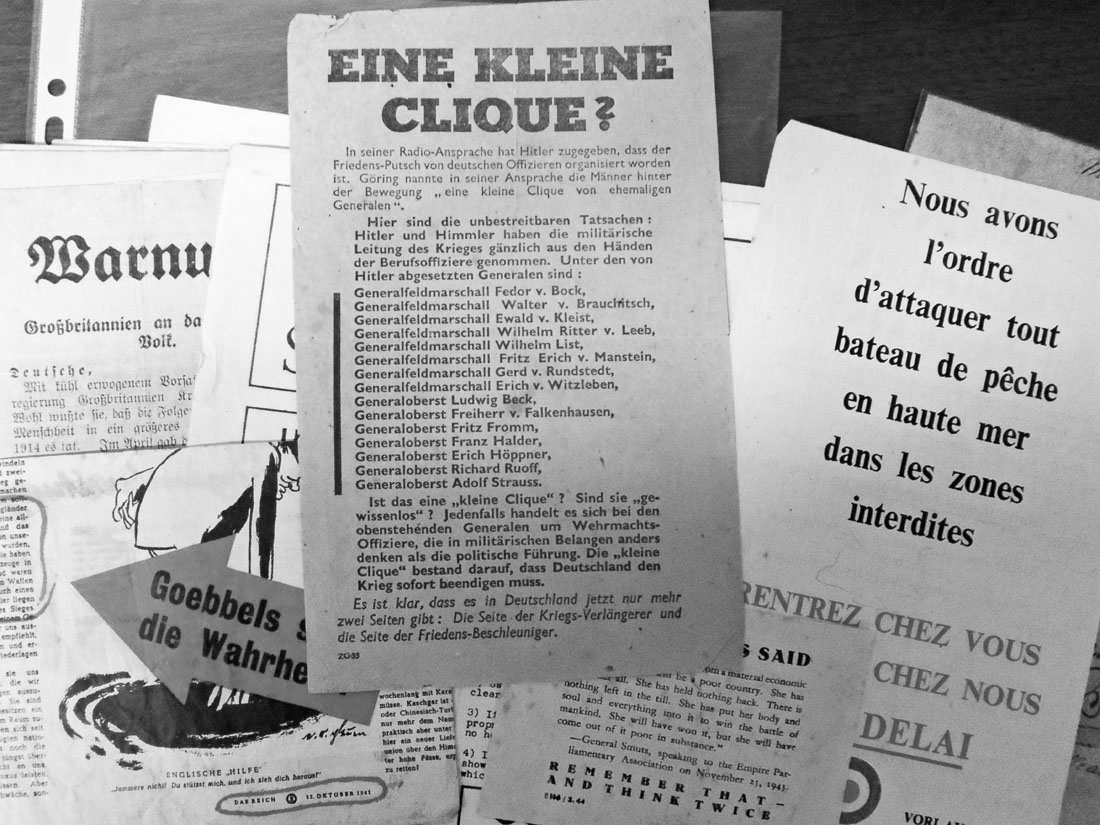 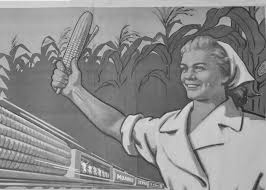 Information Manipulation Persuasion
5
[Speaker Notes: Today, we’re going to talk about Information Manipulation. At its heart, Information manipulation is persuasion. The Cold War saw leaflets and posters pulling at emotional heartstrings, instilling fear and patriotism, scattered across the streets, persuading the common folk with personal captions like “You can make a difference, the soldiers are counting on you”. 

Persuasion allows for mind control, which provides the persons forming the narratives power over the population.]
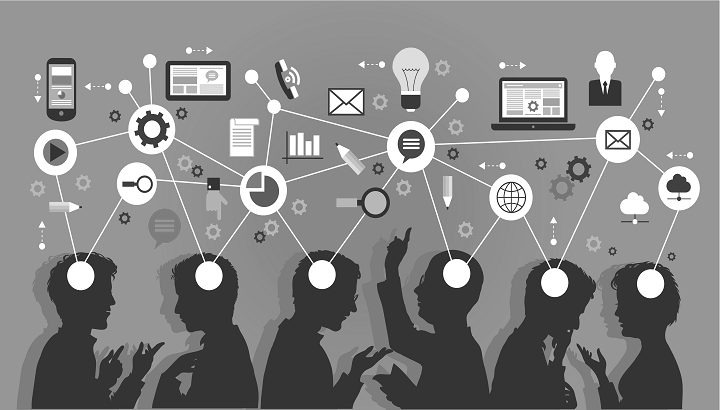 Social media for information manipulationReach global audiencesMicro-targetConstruct multimodal messages
6
[Speaker Notes: Disseminating information online is an extremely powerful technique. The online ecosystem provides a platform to reach global audiences with single messages, to micro- target for select audiences, and to construct multimodal messages designed to tug at the heart.]
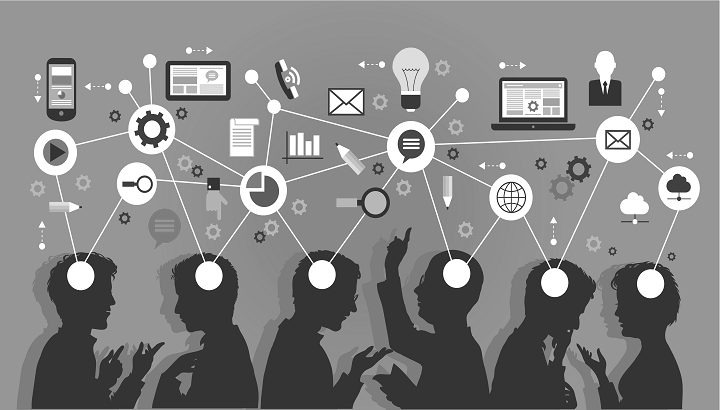 Automated Entities
Create posts at specified periods of time
Target posts to specific audience
Act on posts by heuristics
Social Media Bots
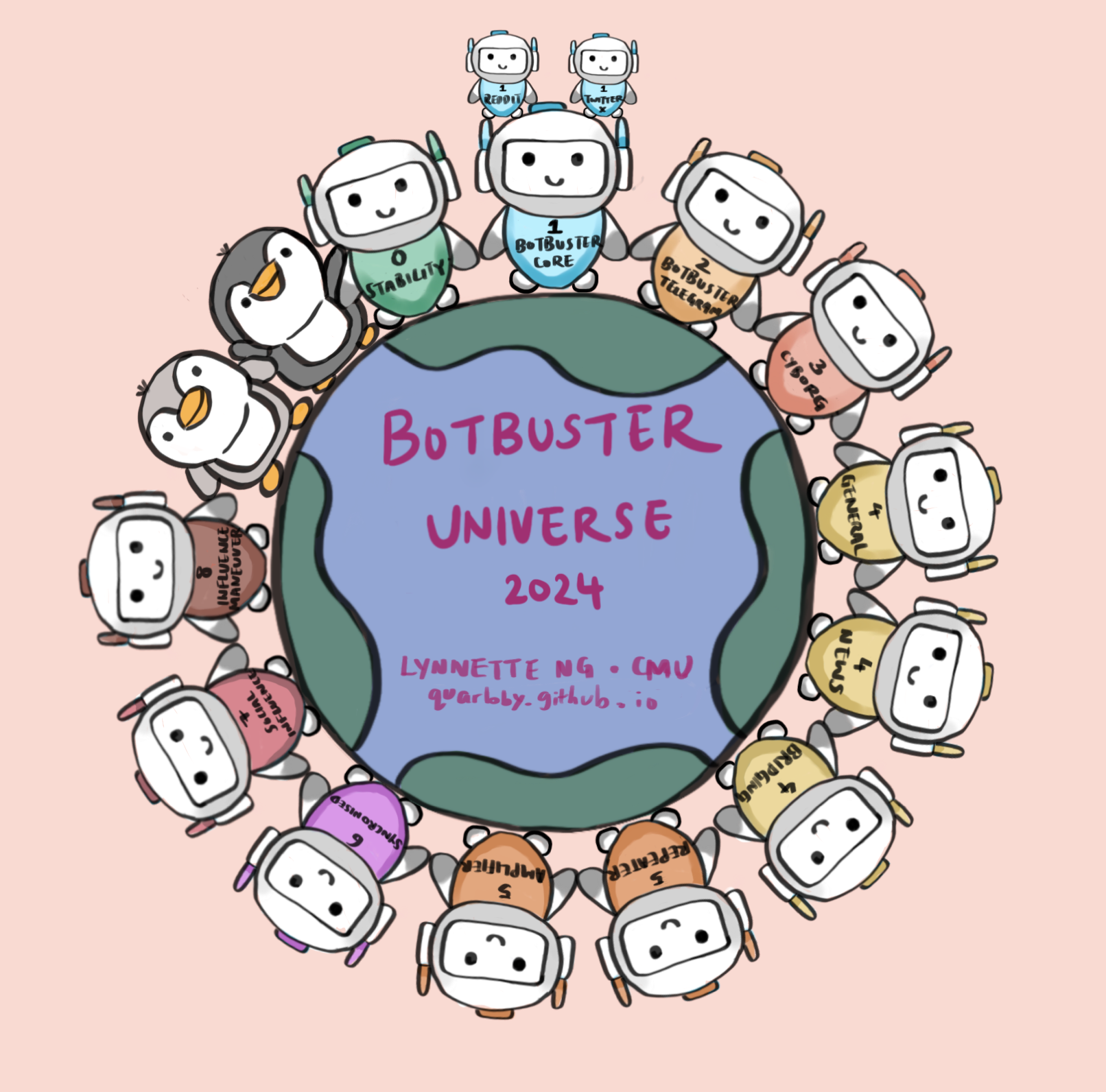 7
[Speaker Notes: Disseminating information online more often than not makes use of automated entities called social media bots. Bots are automated entities that create posts at specified periods of time, can target posts to specific audiences, and can act on posts by heuristics. To that end, I have profiled and developed detection algorithms of a variety of bot types, in what I call the BotBuster Universe.]
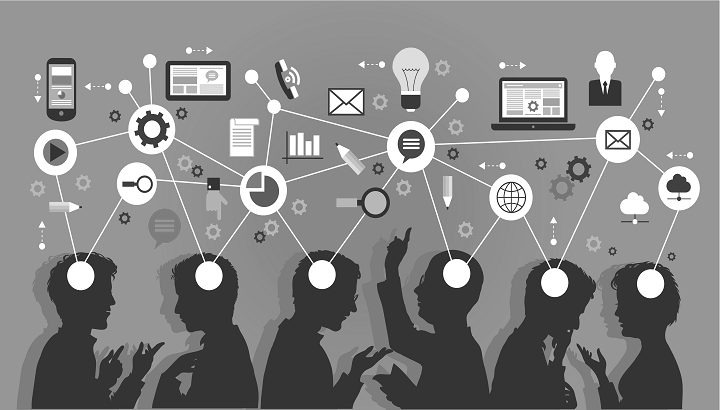 BotBuster Detection Algorithm
Mixture of Experts algorithm aggregating prediction probabilities per data pillar
Social Media Bots
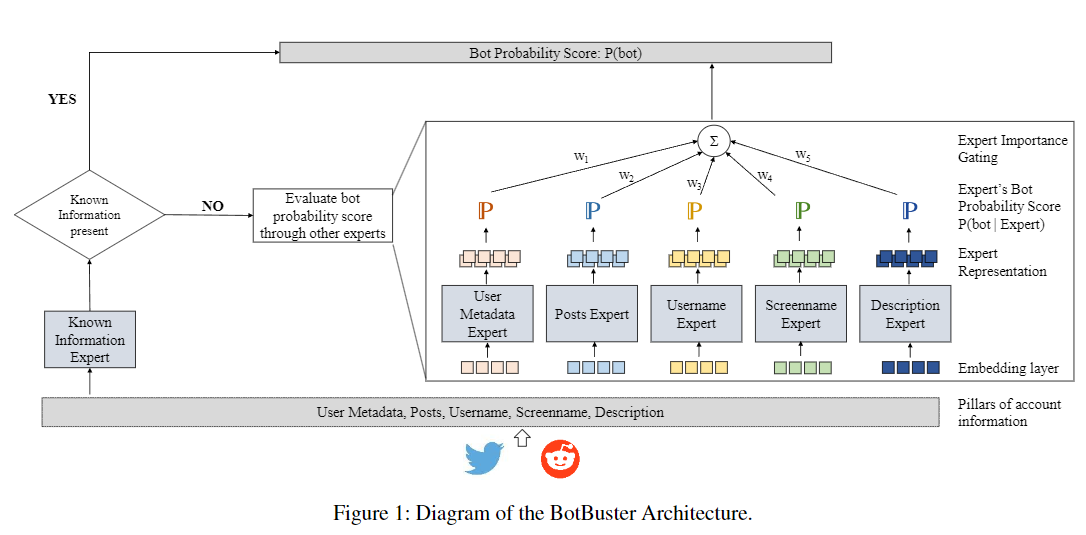 “BotBuster: Multi-platform Bot Detection using Mixture of Experts” AAAI ICWSM
8
[Speaker Notes: At the core of the BotBuster Universe, is the BotBuster detection algorithm. This algorithm is used to identify users that are likely to be bots. This algorithm uses a mixture of experts architecture to aggregate prediction probabilities from predicting a part of the data. The Parts of the data are: user metadata, post, username, screen name and description. 

(Avg score 72% accuracy for the original; 98% for the latest version)]
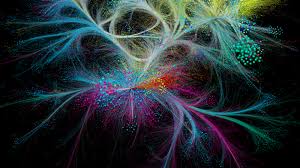 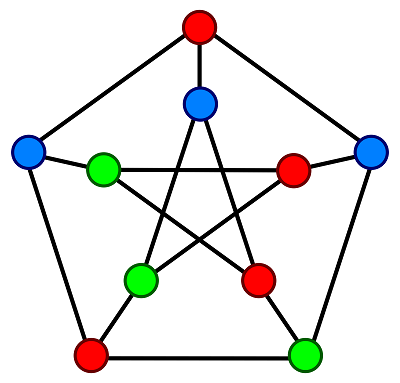 Quick Primer on Networks
9
[Speaker Notes: Here we got into a quick interlude to describe networks, and network science. Network science largely intersects with graph theory. Let’s imagine this graph to be a network.]
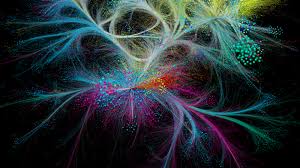 Node
Users
Node Colour = Type of User
Bot/Human
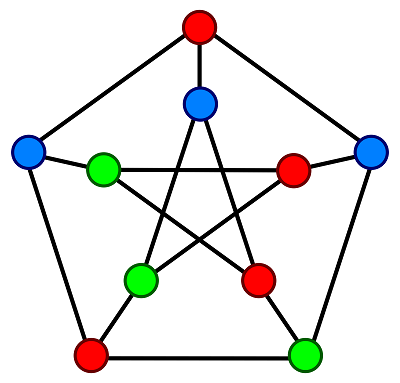 Quick Primer on Networks
10
[Speaker Notes: In a typical social network analysis, a node is visually represented by a circle. This node symbolises the users.The node colour symbolises the type of user. Within this talk, bots and humans have different colours.]
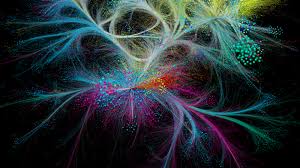 Node
Users
Node Colour = Type of User
Bot/Human
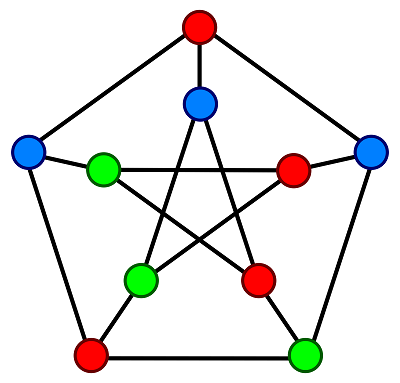 Node Size = 
Centrality of User
Influence, Access, Control of Flows
Quick Primer on Networks
11
[Speaker Notes: The node size indicates the centrality of the user. Centrality includes metrics that indicate the user’s influence, access to other users, and the control of information flow within the network. Typically, the larger the node, the higher the centrality.]
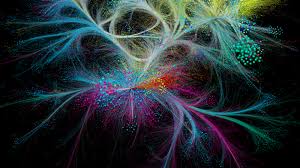 Node
Users
Node Colour = Type of User
Bot/Human
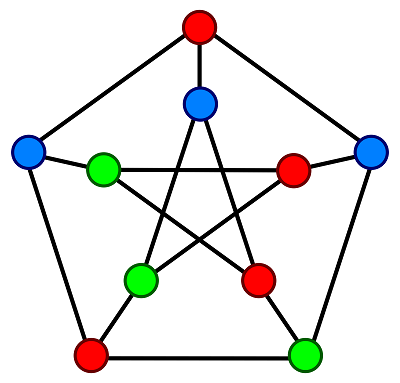 Node Size = 
Centrality of User
Influence, Access, Control of Flows
Quick Primer on Networks
Links = Connection between Nodes
Communication
12
[Speaker Notes: Links indicate connection between nodes. In this talk, when links between two nodes signify communication between the two users, which could be in the form of one user retweeting or replying the other users’ posts.]
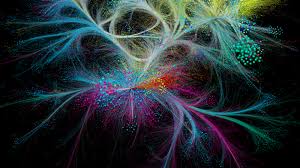 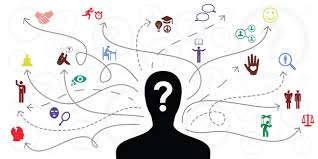 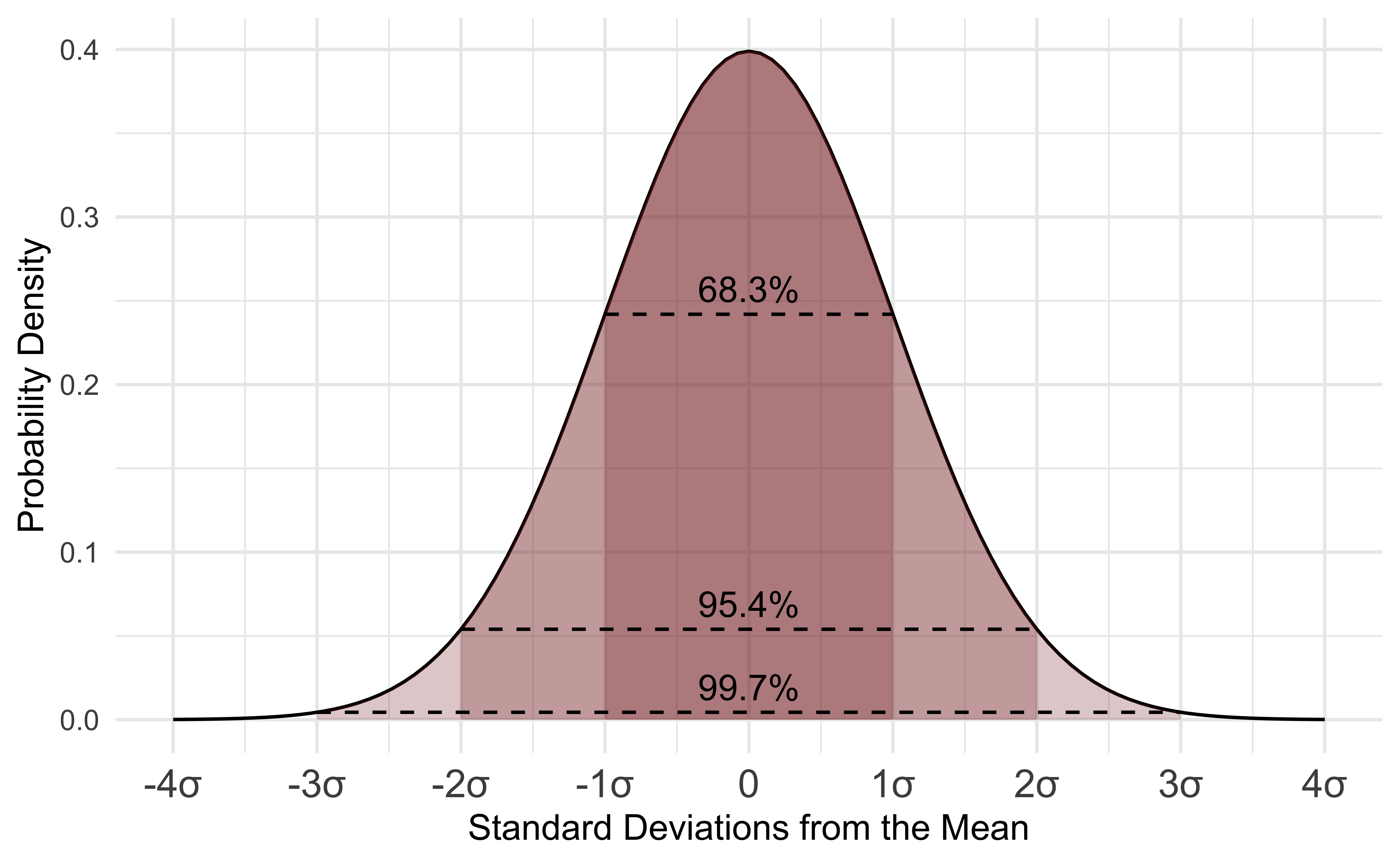 Social Psychology
Statistics
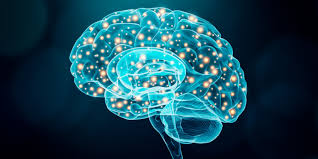 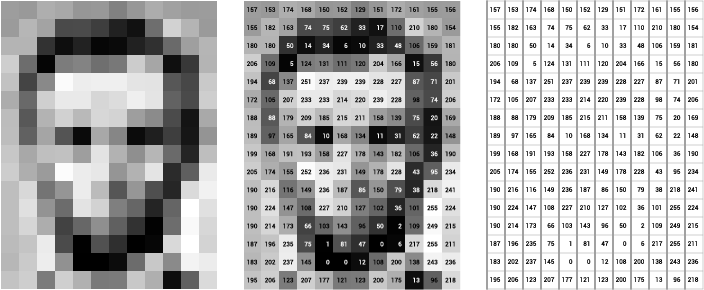 Intersecting Disciplines
Computer Vision
Cognitive Science
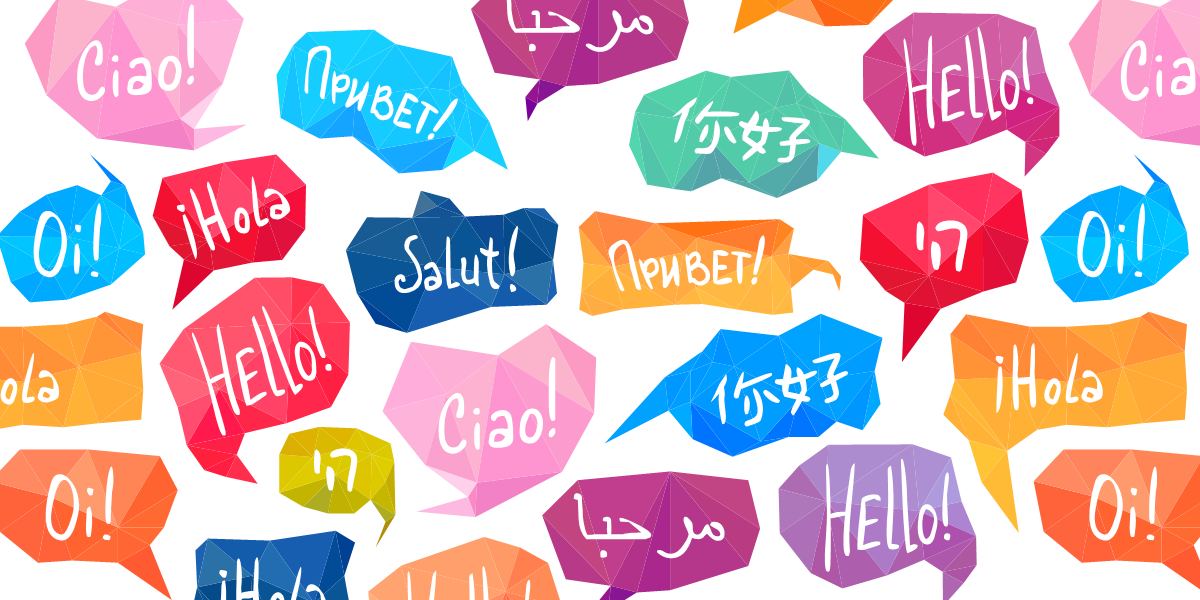 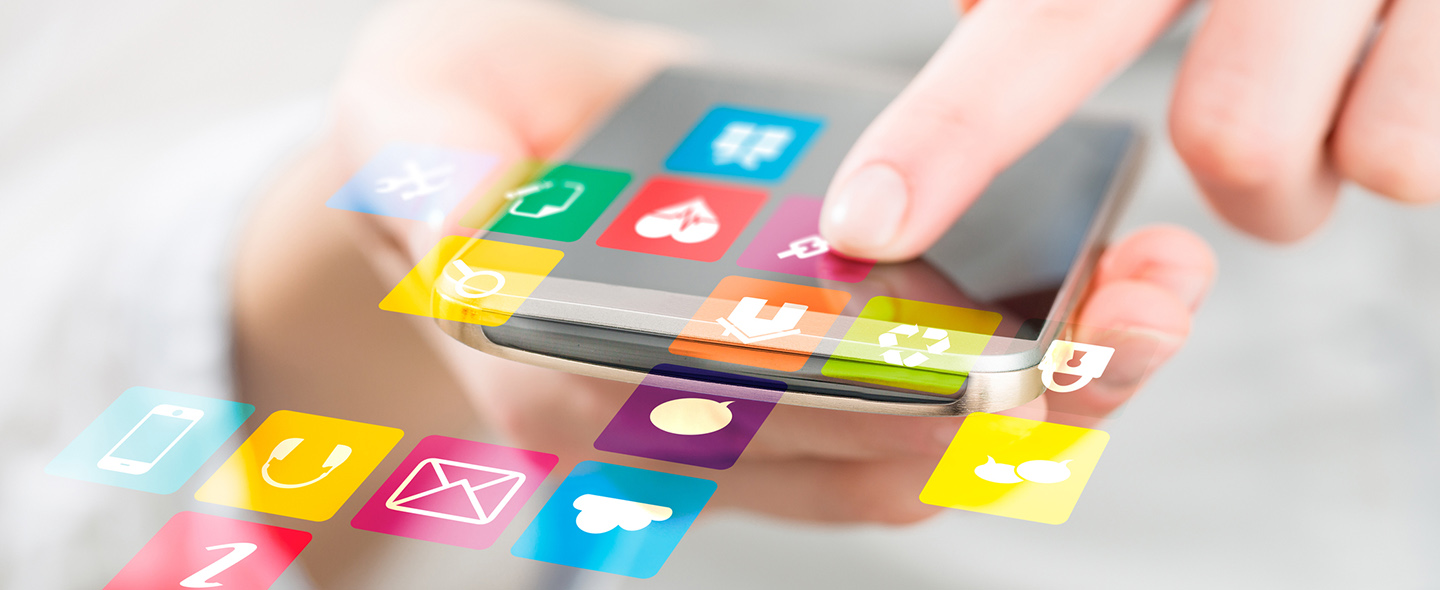 Behavioural Economics
Natural Language Processing
13
[Speaker Notes: Intersecting disciplines to societal computing includes social disciplines and computing disciplines. In computing disciplines we have statistics, computer vision, natural language processing and so forth. Social disciplines include social psychology, cognitive science, behavioural economics and so forth.]
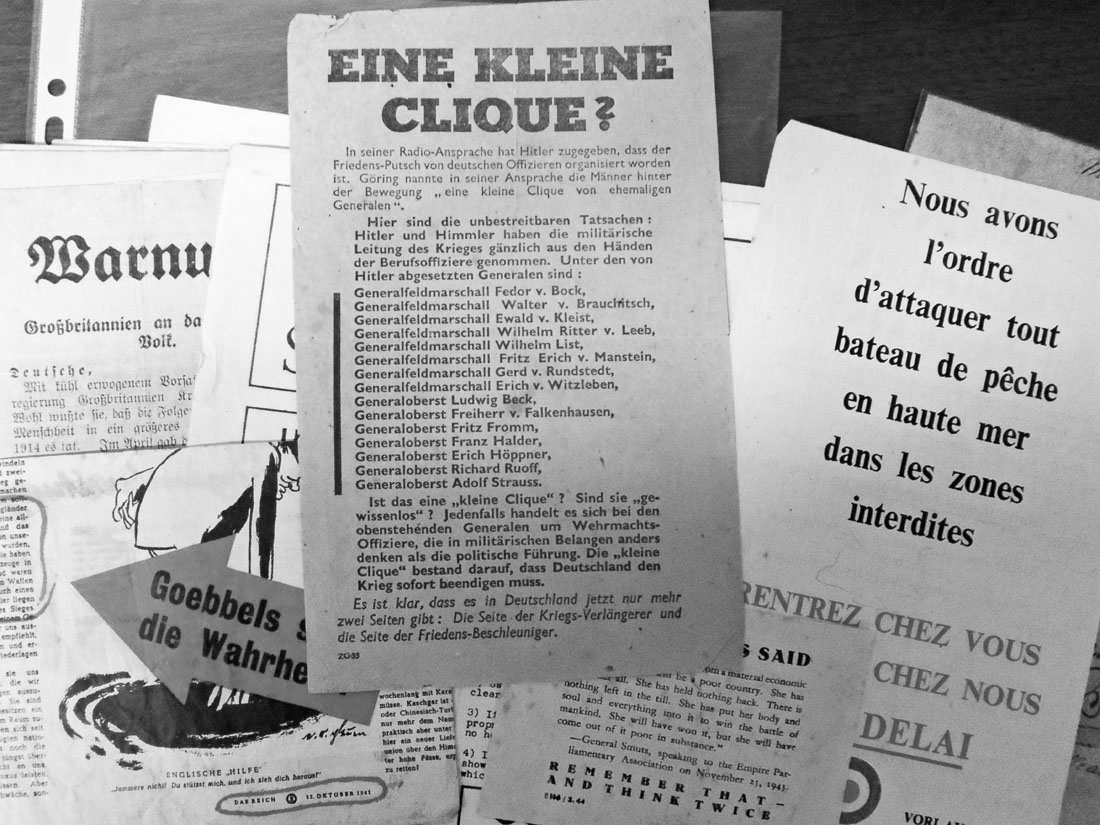 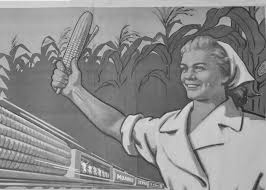 Information Manipulation Persuasion
WHO, WHAT, WHEN, WHERE, WHY, HOW
14
[Speaker Notes: Now, let’s return to the topic of this talk: Information Manipulation. I will talk about Information Manipulation in terms of the 6W1H frame: Who What When Where Why How.]
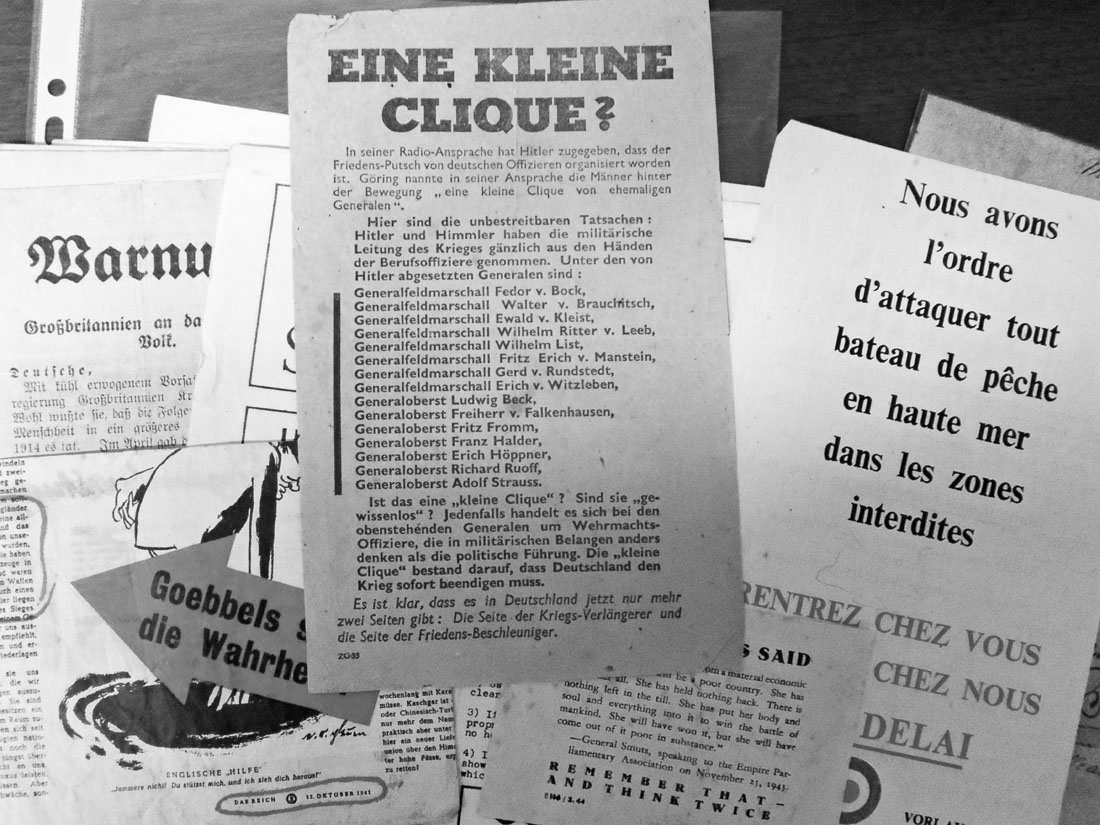 Information ManipulationWhy do we care?
15
[Speaker Notes: First, let’s talk about the Why. Why do we care about information manipulation?]
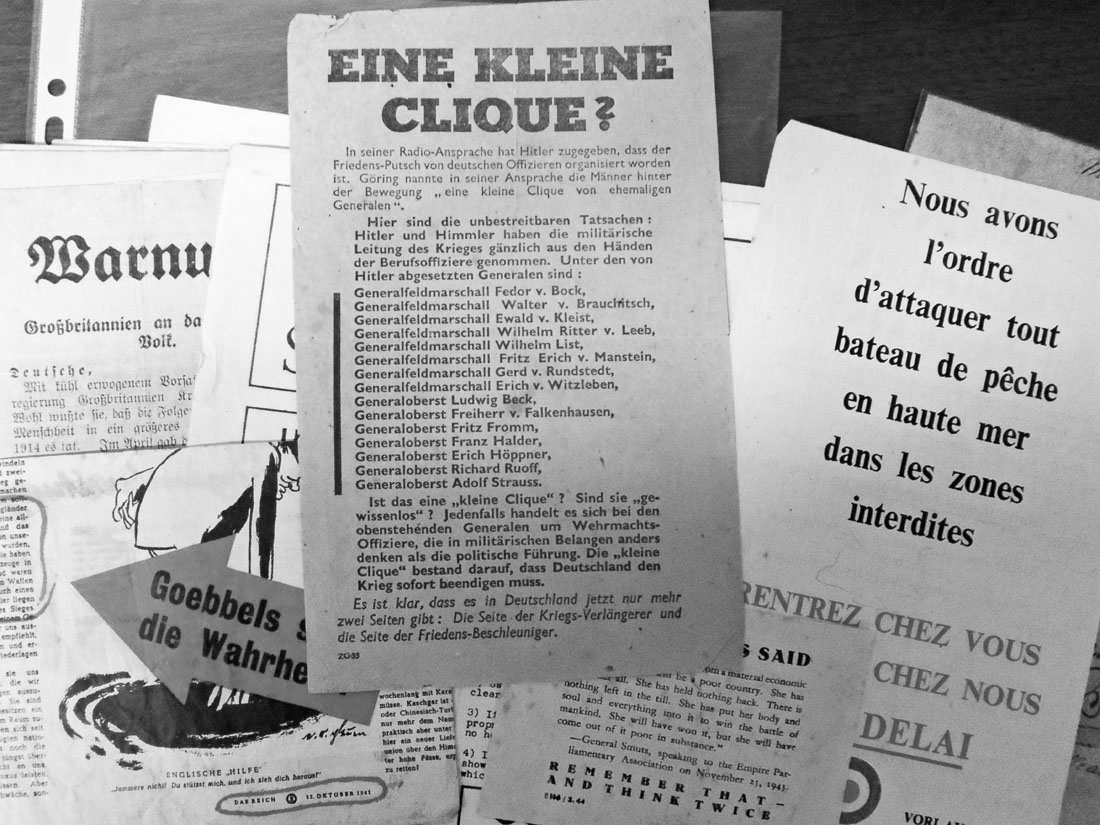 Create Engagement
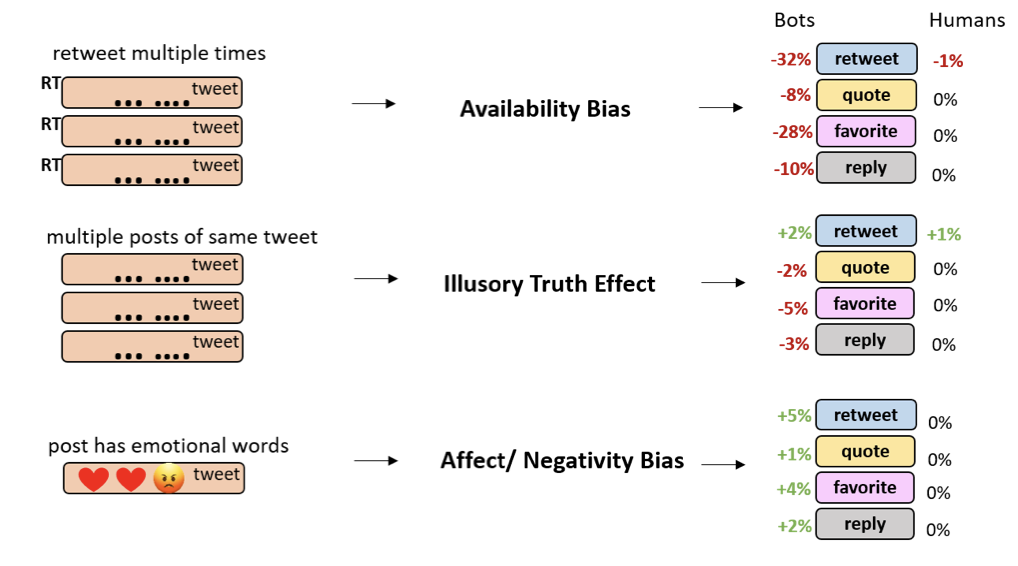 Information ManipulationWhy do we care?
“Exploring Cognitive Bias Triggers in Disinformation Tweets: A Bot and Human Perspective”
16
[Speaker Notes: We care because information manipulation, especially through triggering cognitive biases, can manipulate engagement. 
For example, playing on emotions by using the Affect or negativity bias can increase the engagement of a post.
In contrast, using the availability bias, which repeats a narrative multiple times can reduce the engagement towards a post, because it seems like incessant nagging.]
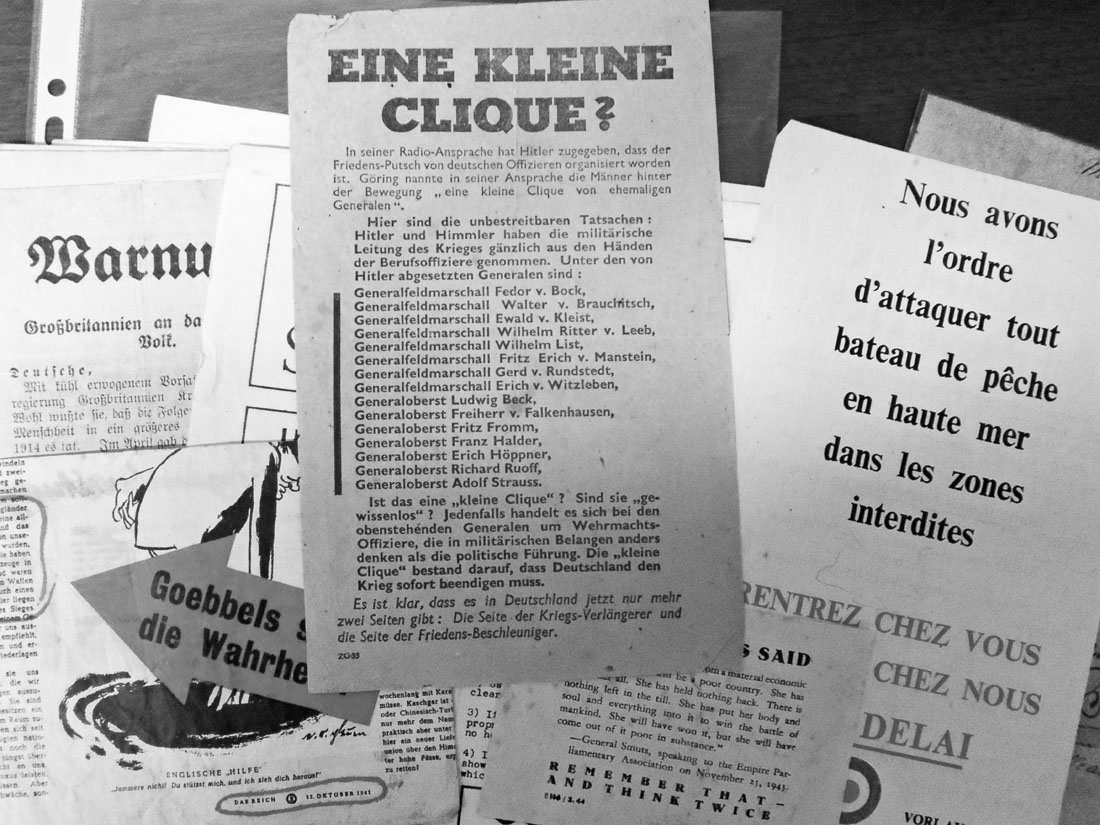 Create Engagement
Manipulating engagement changes visibility of posts
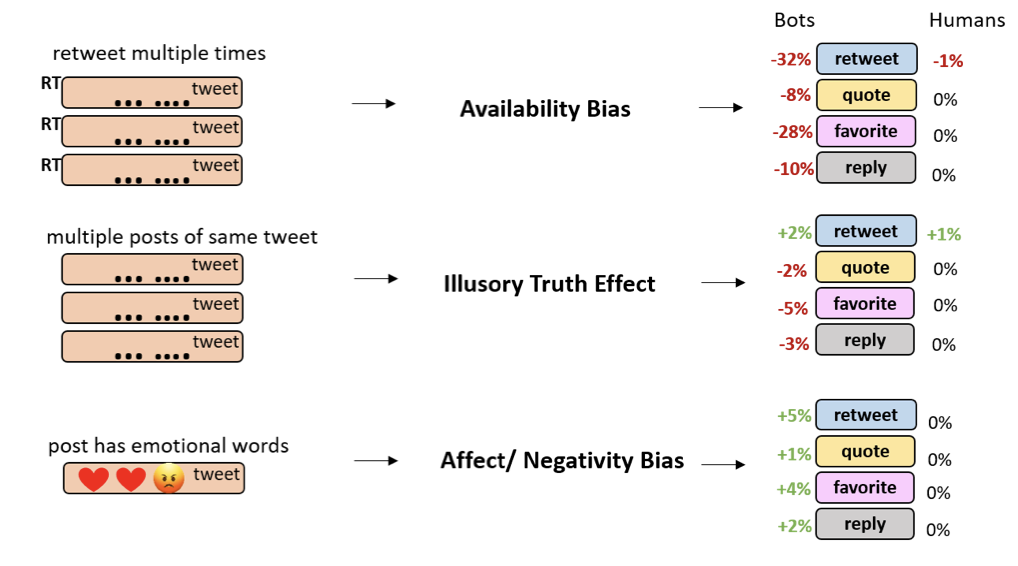 Information ManipulationWhy do we care?
“Exploring Cognitive Bias Triggers in Disinformation Tweets: A Bot and Human Perspective”
17
[Speaker Notes: Manipulating engagement can change the visibility of the post, and therefore the narrative, especially with social media recommendation algorithms that push more engaged posts and narratives to the top of the recommended feed.]
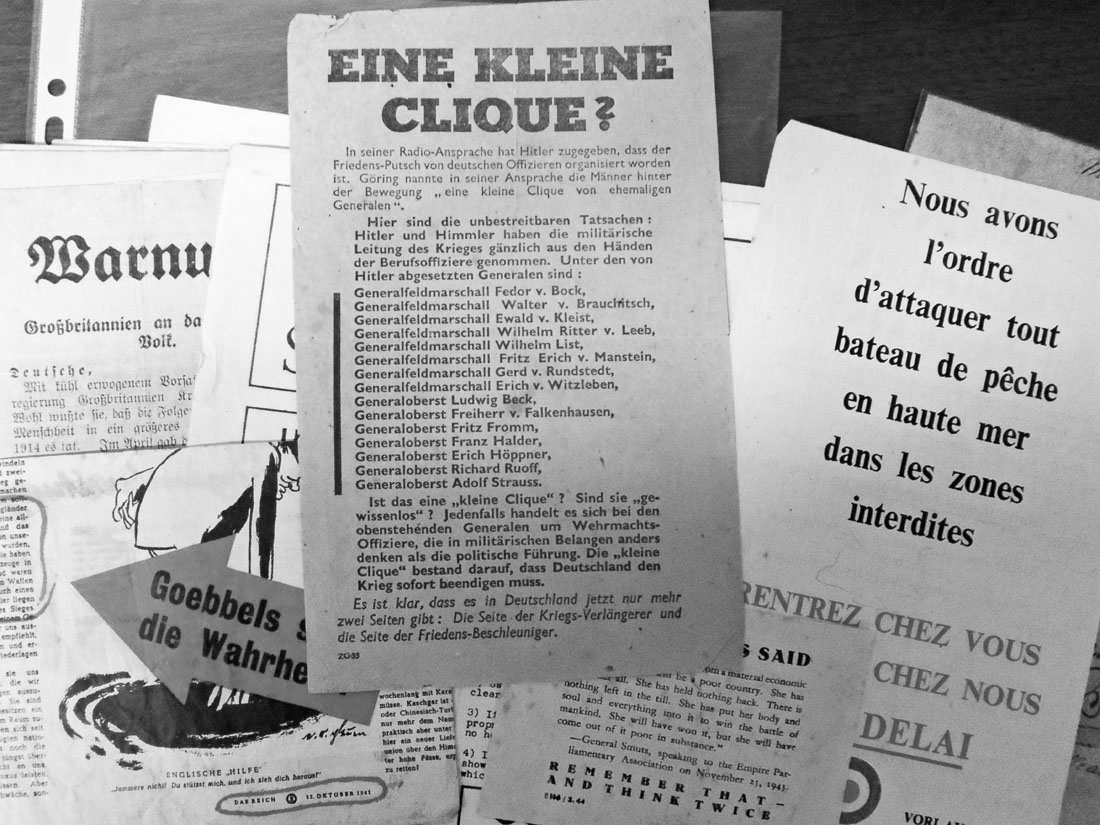 Changing people stances
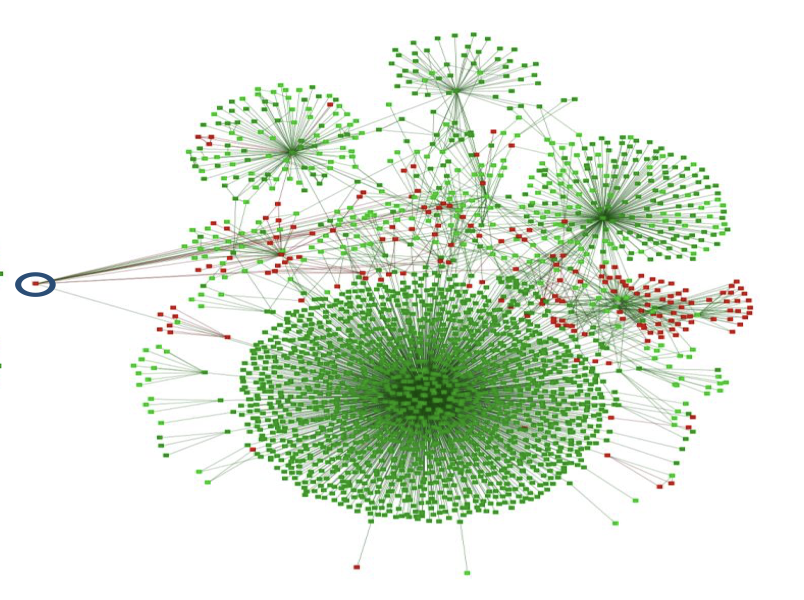 Information ManipulationWhy do we care?
“Pro or Anti, A Social Influence Model of Online Stance Flipping” IEEE Transactions of Network Science and Engineering
Green = Pro-Vaccine Users / Red = Anti-Vaccine Users
18
[Speaker Notes: Another reason why we care is because information manipulation can change people’s stances.
A study of stances that people expressed throughout the COVID-19 vaccine period show that information manipulation can change people’s stances. We studied people’s expressed stances with a year-long longitudinal study. In this image, green nodes represent pro-vaccine users; and red nodes represent anti-vaccine users. The node in the circle is originally an anti-vaccine user. However, after a few timeframes, the circled node change its stance to pro-vaccine.]
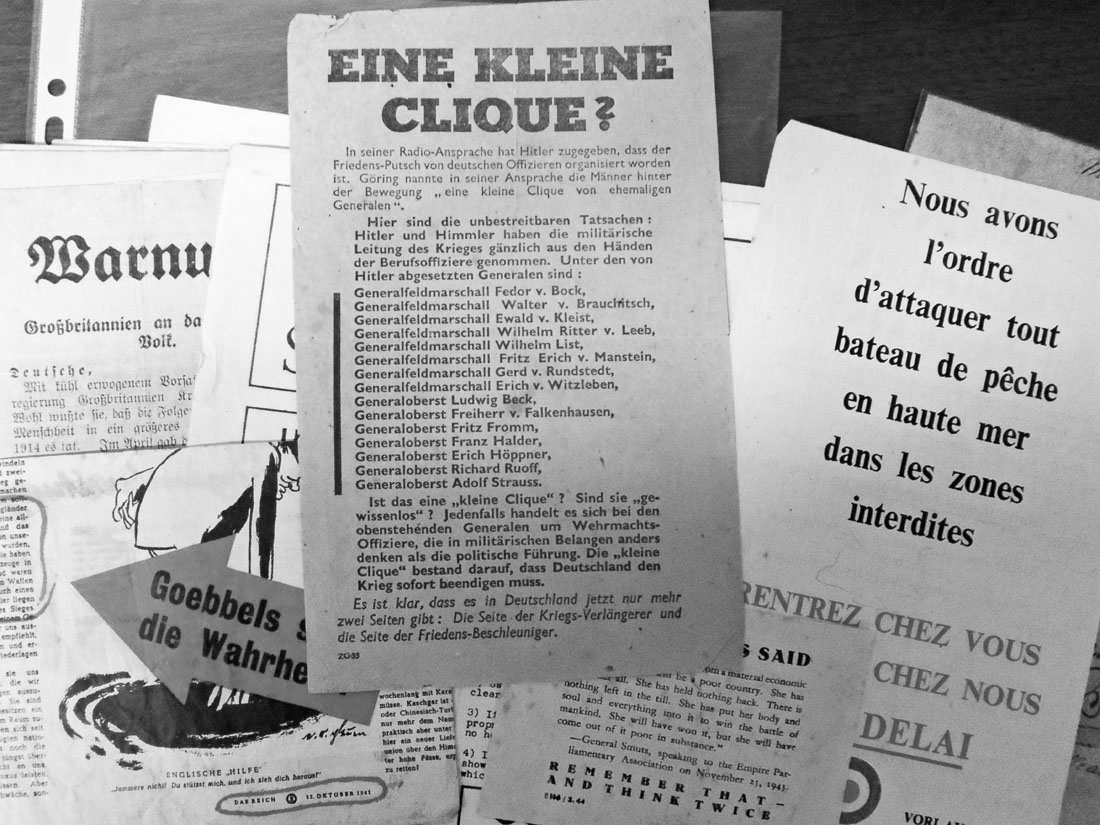 Changing people stances
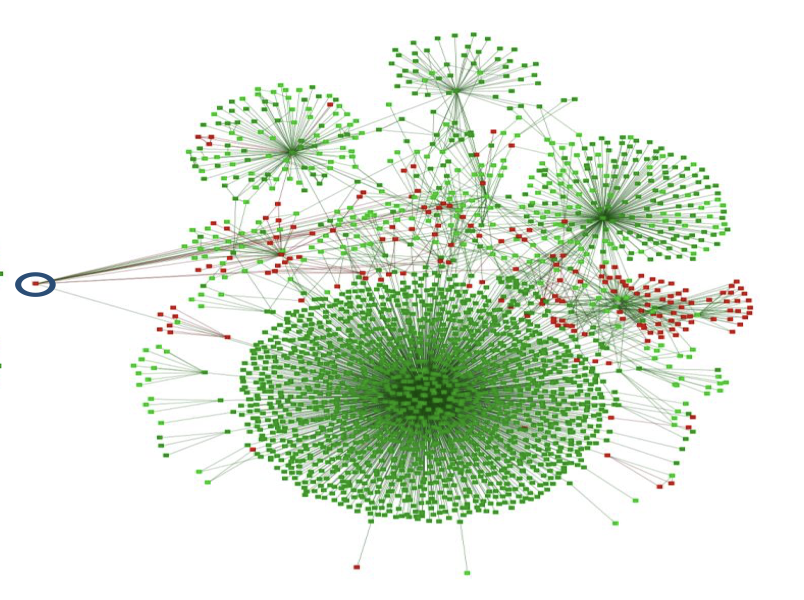 If you apply enough social pressure, people change their stances
Information ManipulationWhy do we care?
“Pro or Anti, A Social Influence Model of Online Stance Flipping” IEEE Transactions of Network Science and Engineering
Green = Pro-Vaccine Users / Red = Anti-Vaccine Users
19
[Speaker Notes: This shows that if you apply enough social pressure, people change their stances.]
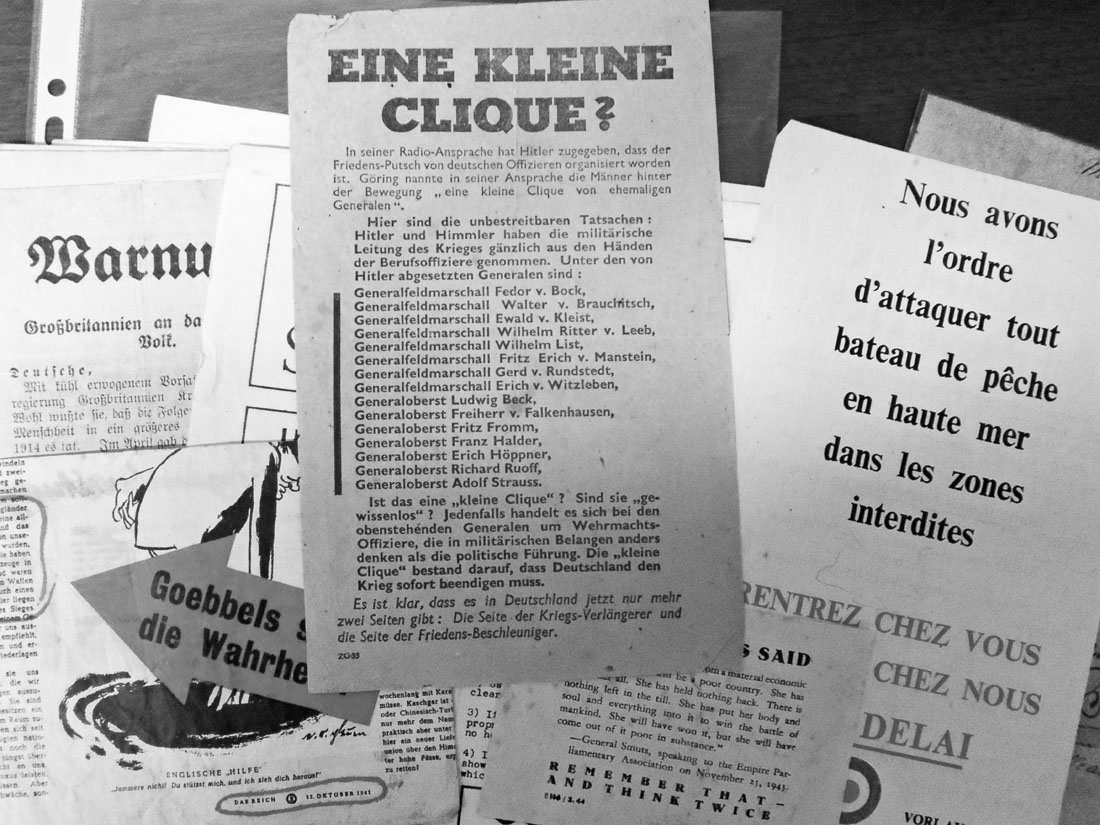 Polarizing Societies
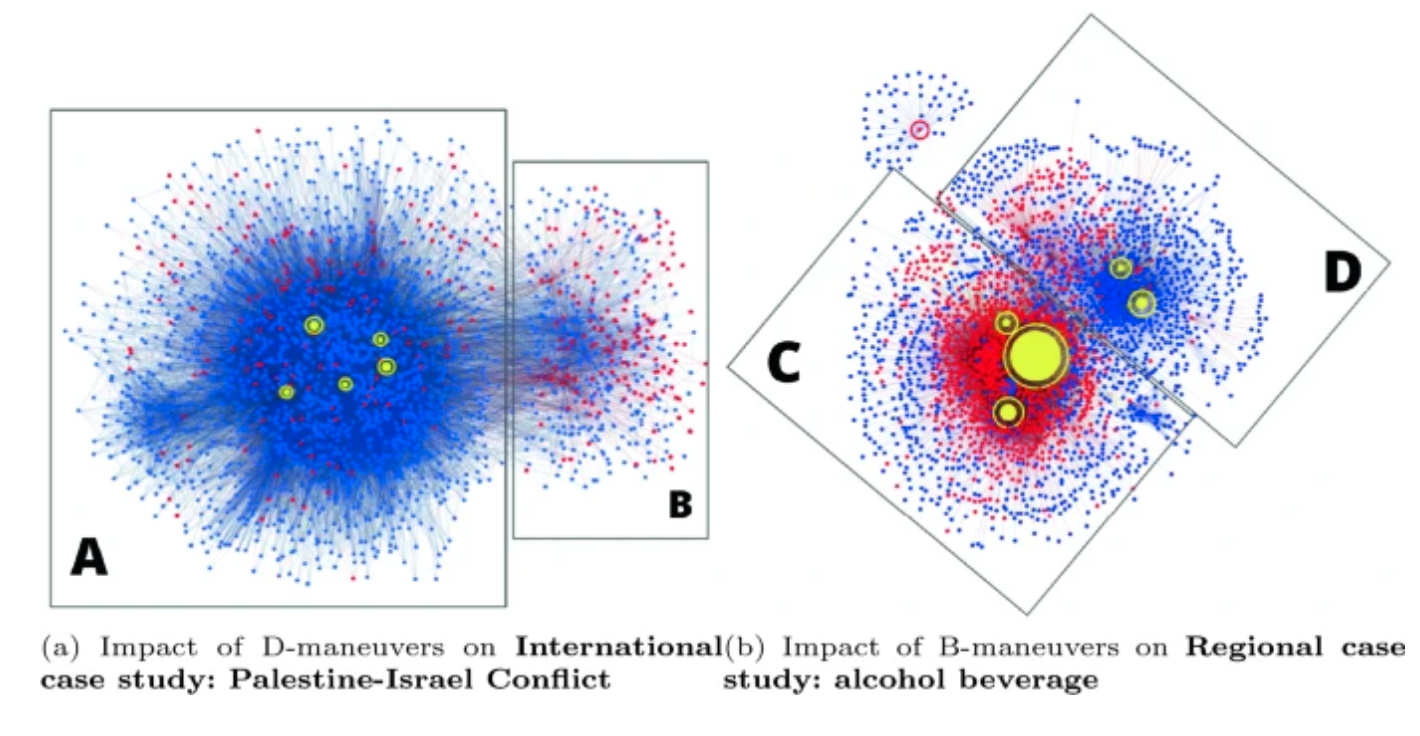 Information ManipulationWhy do we care?
“From curious hashtags to polarized effect: profiling coordinated actions in Indonesian twitter discourse” Social Network Analysis and Mining
Blue = Humans/ Red = Bots
20
[Speaker Notes: The next reason why we should care is that information manipulation can polarize societies. Here are two polarized networks from 2021 Indonesian discourse on controversial topics. This networks were the result after bot information manipulation.]
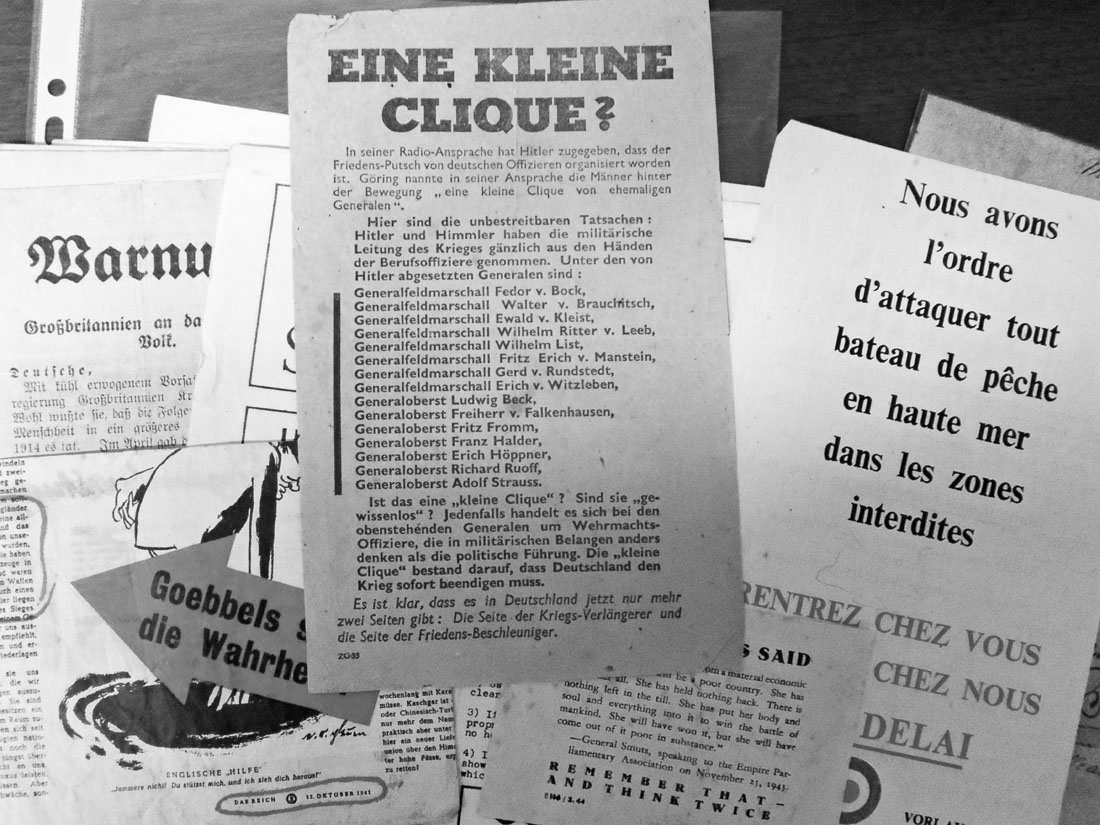 Polarizing Societies
If you apply enough social pressure, you can segregate people into clusters (i.e., polarization, echo-chambers)
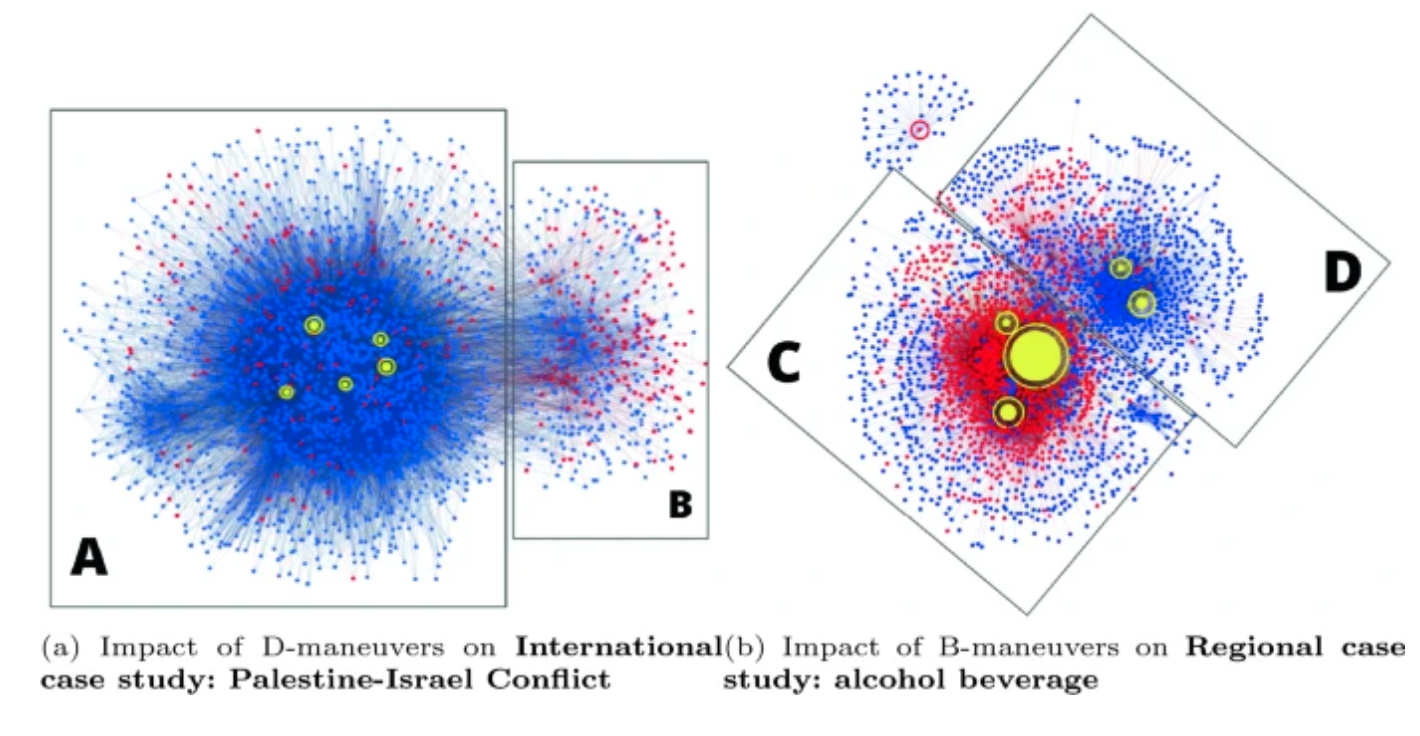 Information ManipulationWhy do we care?
“From curious hashtags to polarized effect: profiling coordinated actions in Indonesian twitter discourse” Social Network Analysis and Mining
Blue = Humans/ Red = Bots
21
[Speaker Notes: This example shows that if you apply enough social pressure, you can segregate people into clusters. Each of the two clusters in the networks eventually turned into echo chambers, that post similar narratives as each other, but holding opposite views than the other cluster.]
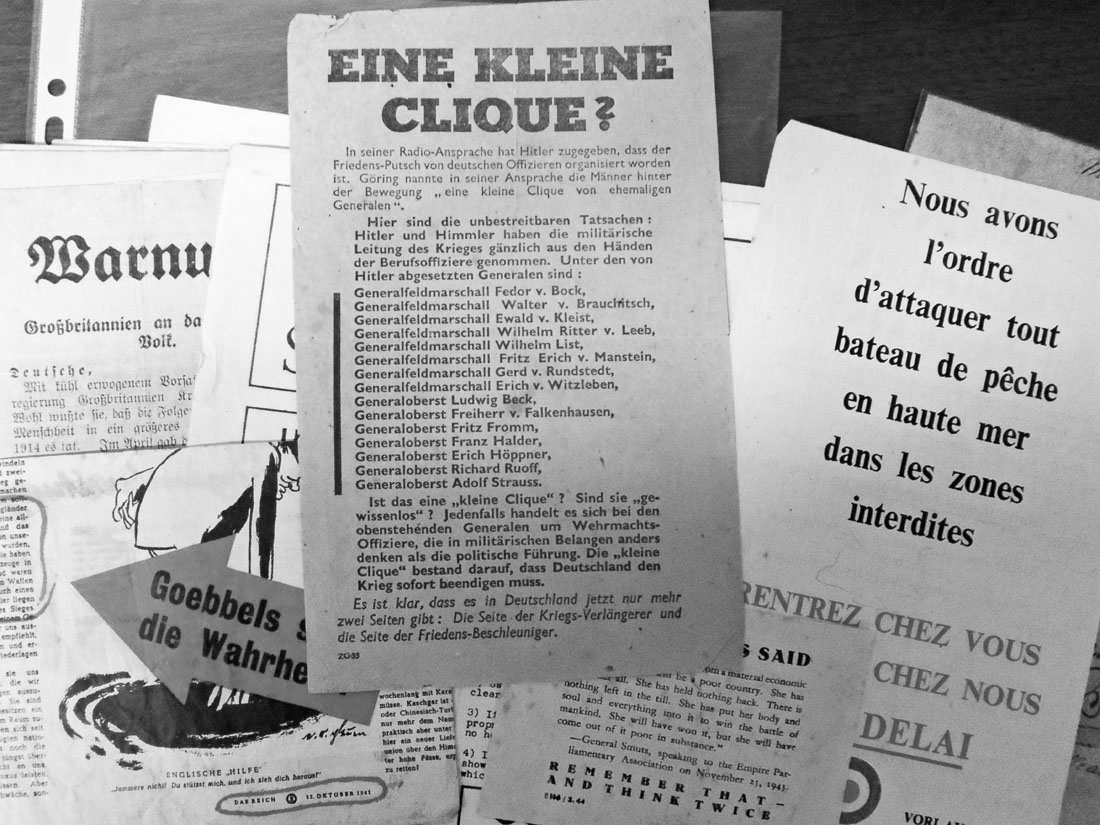 Information ManipulationHow do we identify information campaigns?
22
[Speaker Notes: How do we identify information campaigns?]
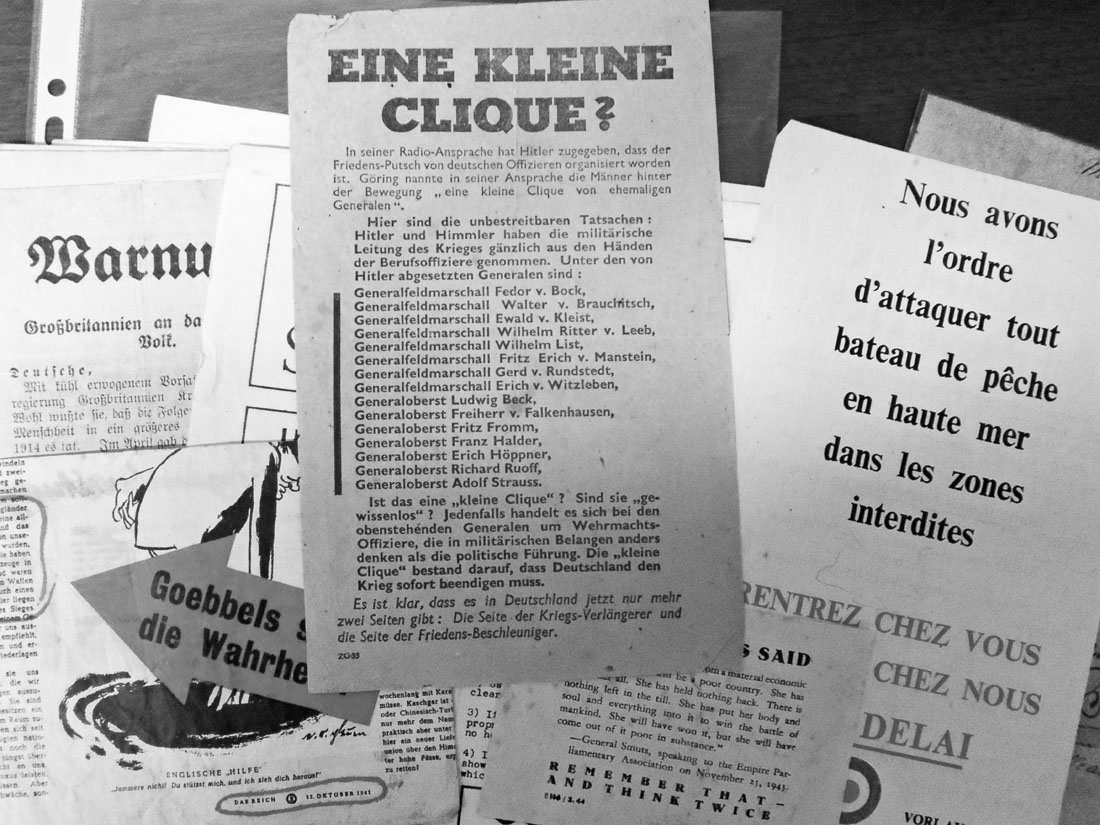 BEND Framework
Information maneuvers comprised of narrative & community maneuvers
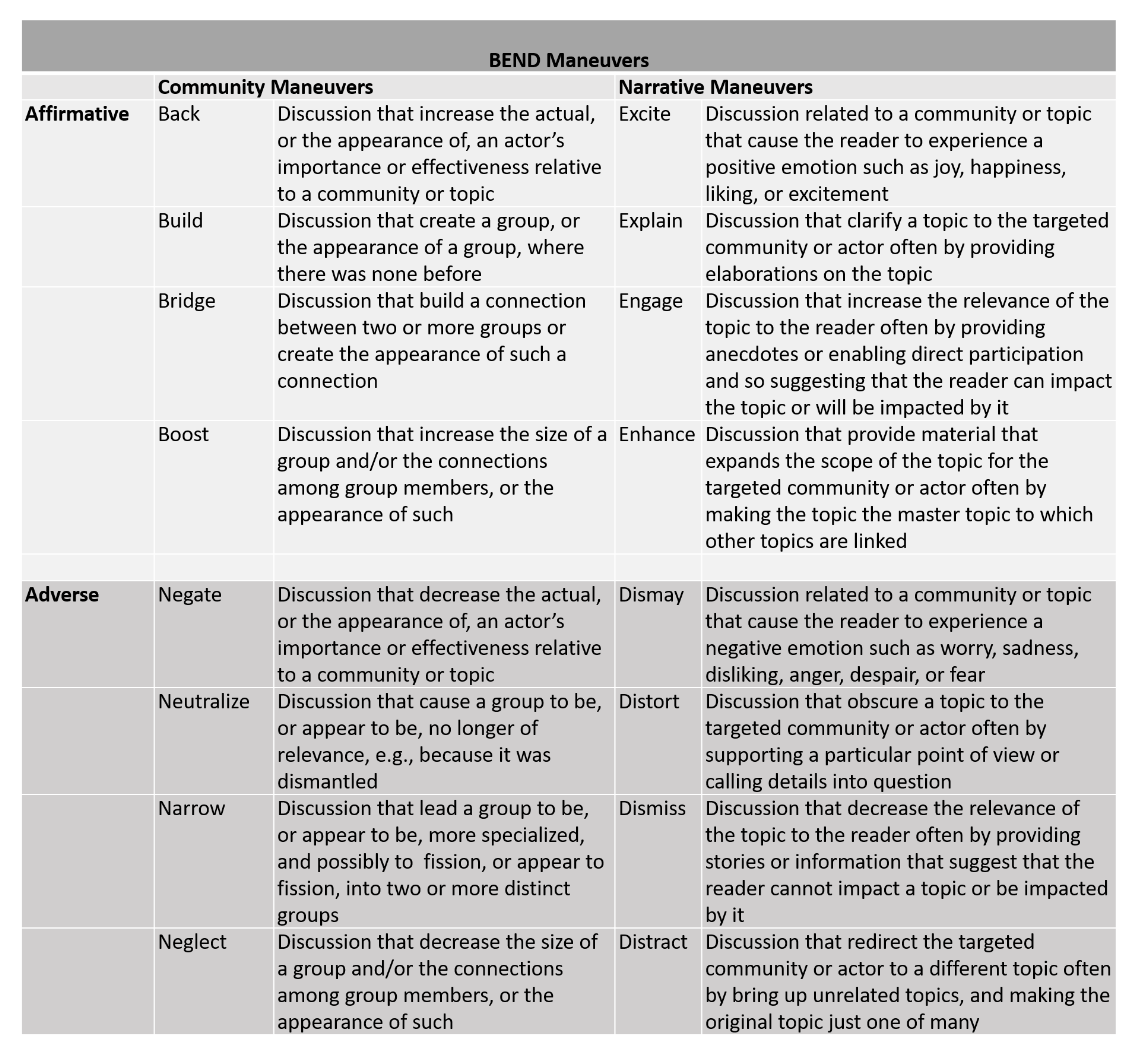 Information ManipulationHow do we identify information campaigns?
“Analyzing Digital Propaganda and the Conflict Rhetoric: A Study on Russian Bot Driven Campaigns and Counter Narratives During the Ukraine Crisis”
23
[Speaker Notes: One technique we use is the BEND framework. The framework puts forth at information maneuvers are comprised of narrative and community maneuvers. These maneuvers can be identified through linguistic cues from the posts, and network cues from the network. For example, the Excite maneuver is typically identified through positive words, exclamation marks and happy emojis. We use this framework because it provides a quantitative output towards measuring the extent of information campaigns in the network, so it returns a numerical value.]
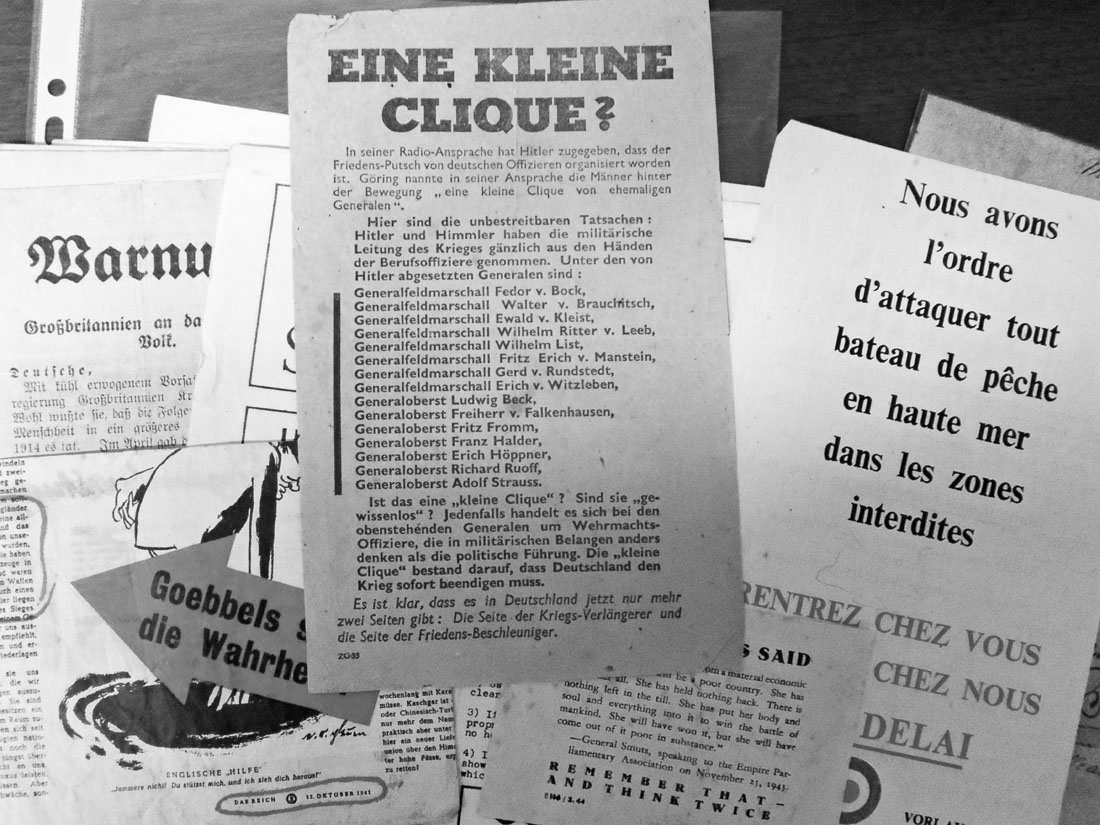 2022 Russian Ukraine Campaign
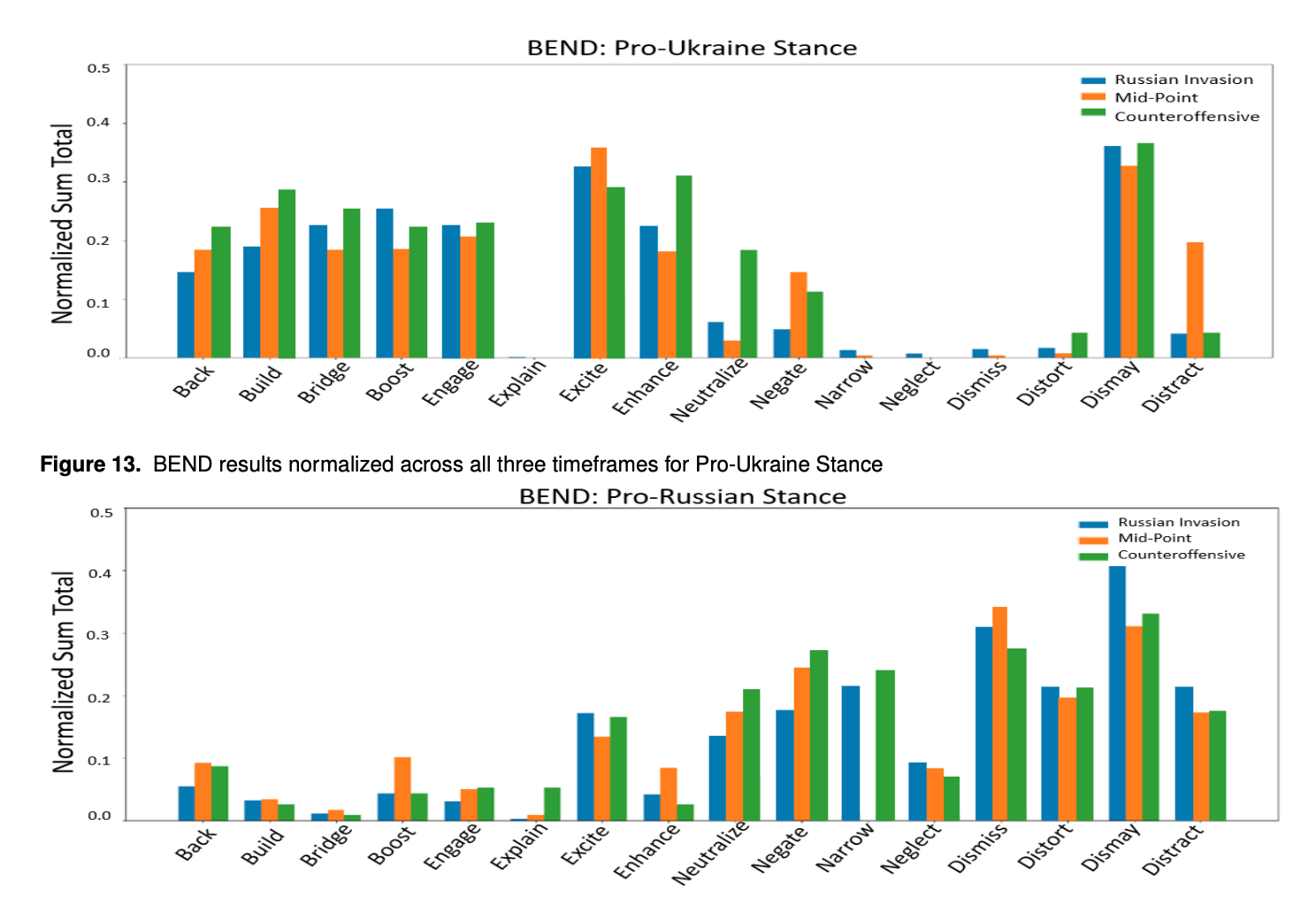 Information ManipulationHow do we identify information campaigns?
“Analyzing Digital Propaganda and the Conflict Rhetoric: A Study on Russian Bot Driven Campaigns and Counter Narratives During the Ukraine Crisis”
24
[Speaker Notes: We ran the BEND framework across a large number of tweets discussing the 2022 Russian Ukraine Campaign]
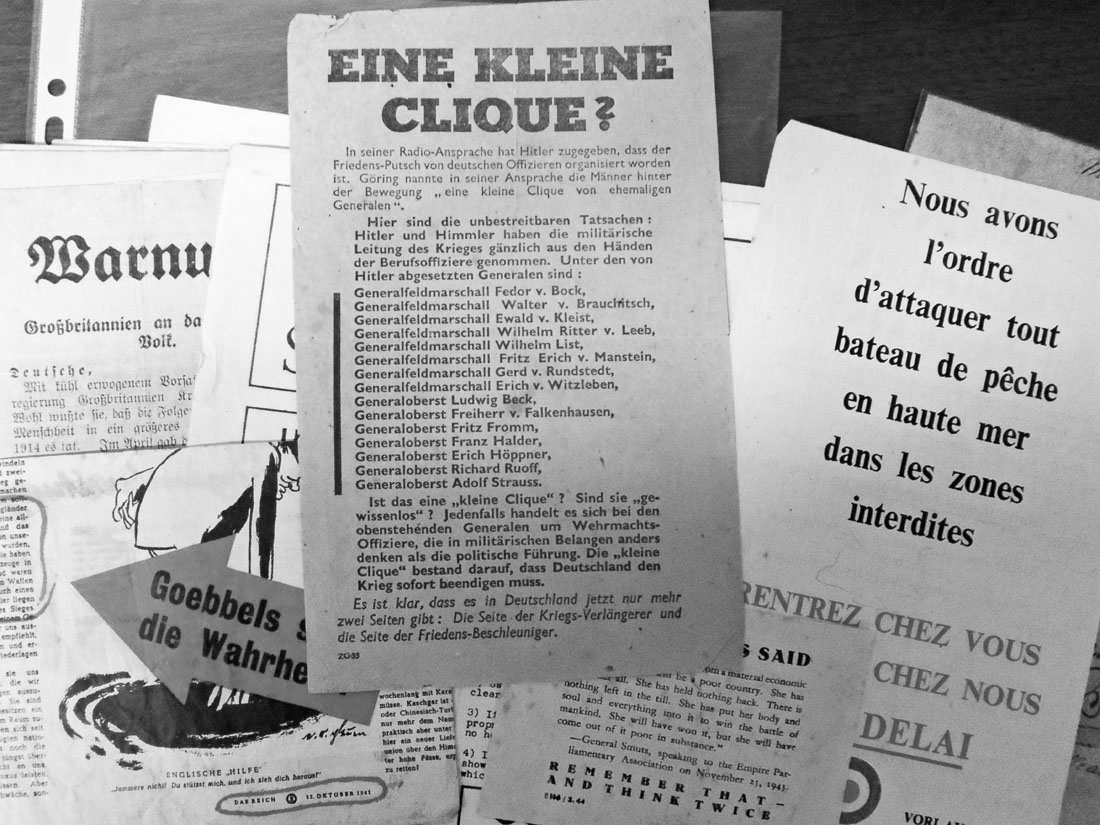 2022 Russian Ukraine Campaign
Pro-Ukraine users consistently perform more positive techniques
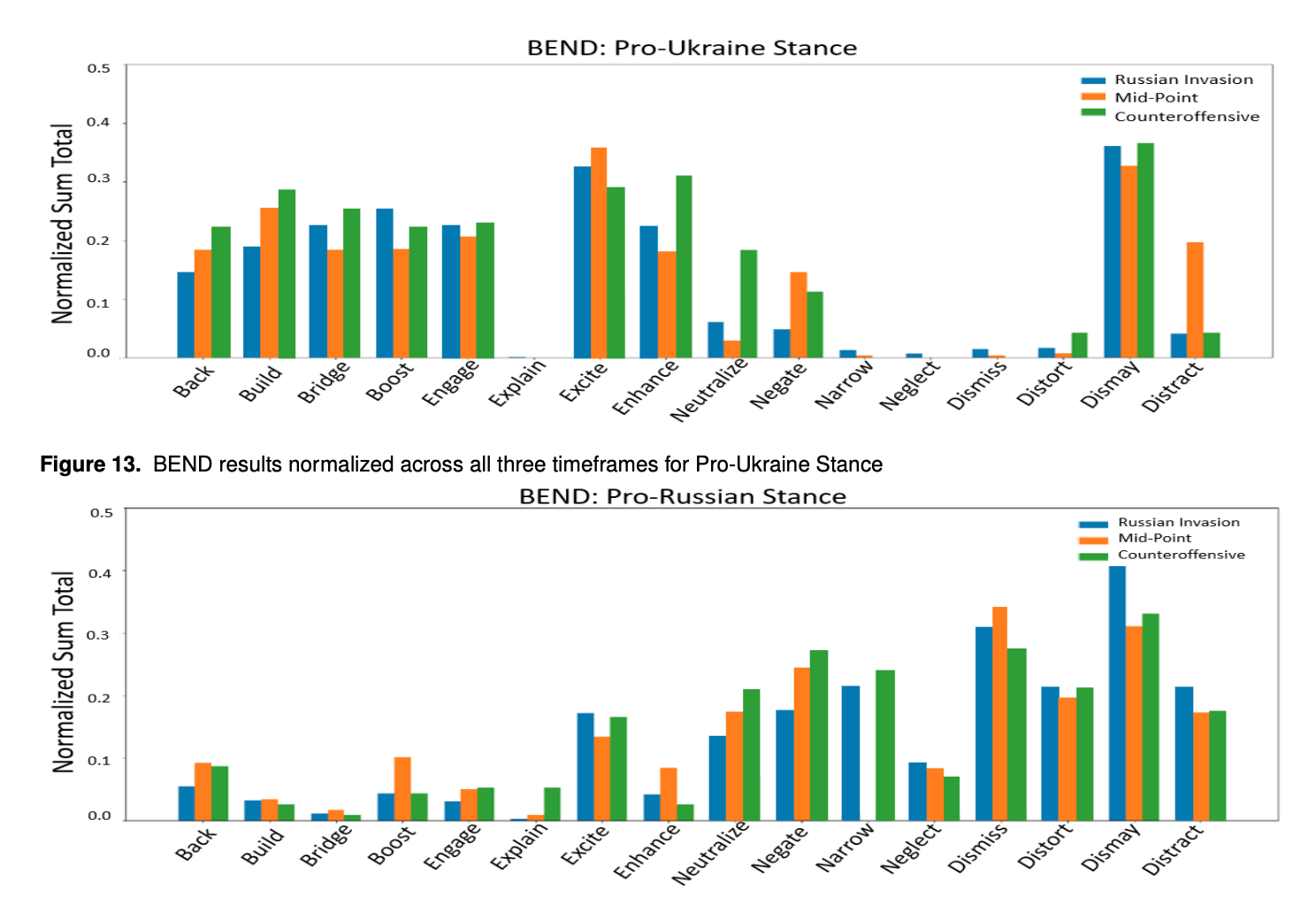 Information ManipulationHow do we identify information campaigns?
“Analyzing Digital Propaganda and the Conflict Rhetoric: A Study on Russian Bot Driven Campaigns and Counter Narratives During the Ukraine Crisis”
25
[Speaker Notes: We saw that Pro-Ukraine users consistently perform more positive techniques.]
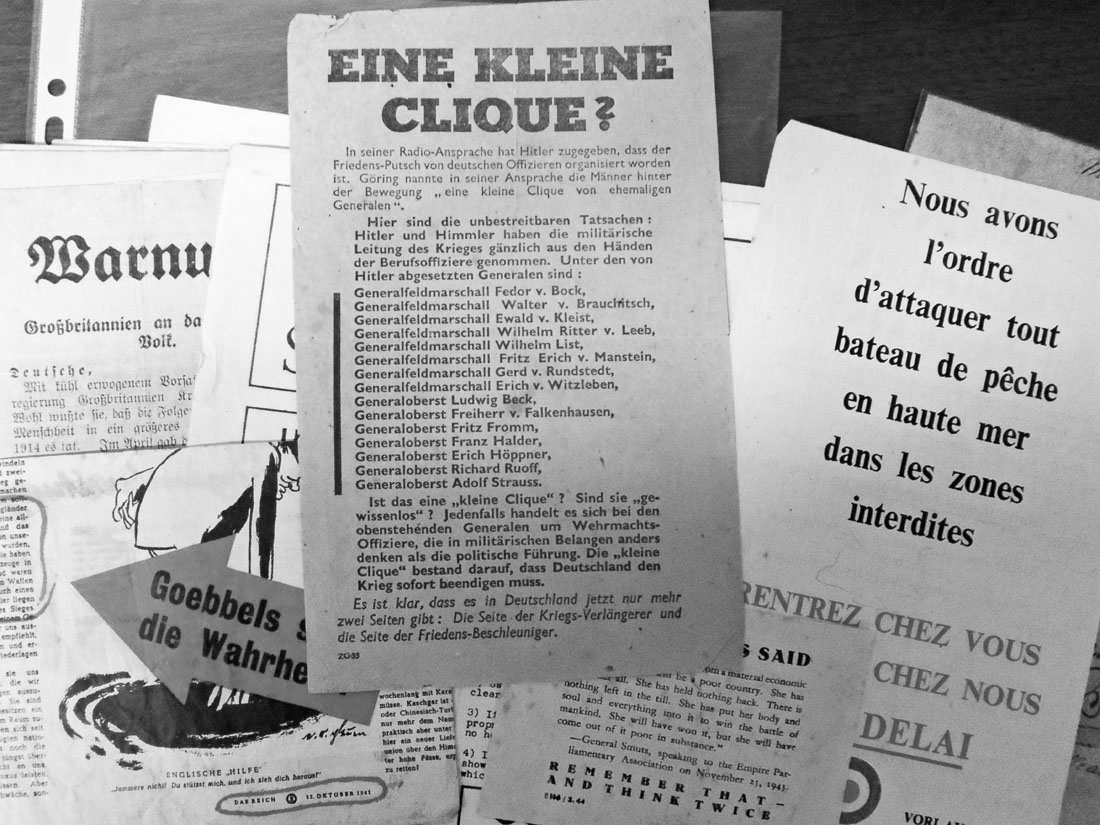 2022 Russian Ukraine Campaign
Pro-Ukraine users consistently perform more positive techniques
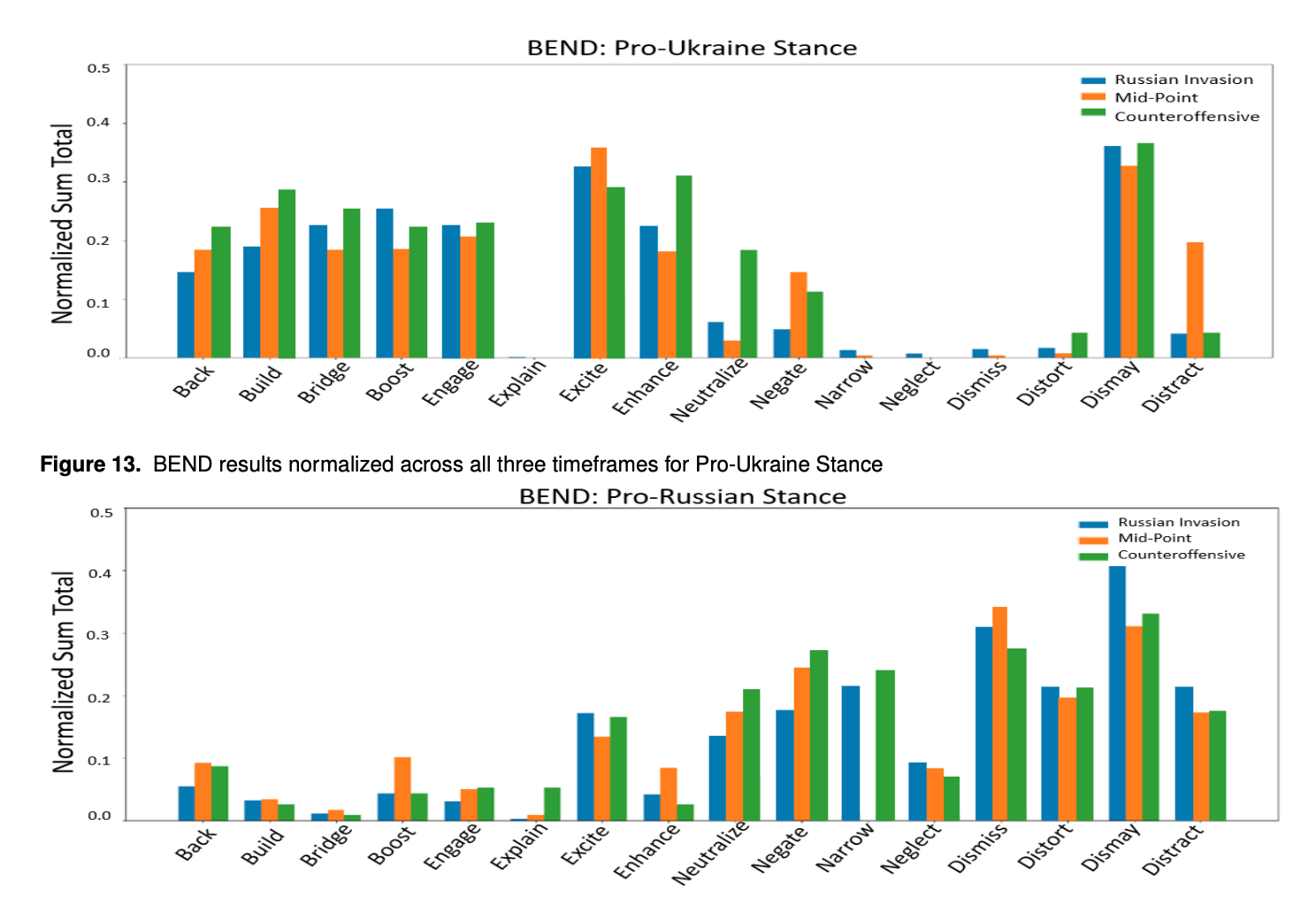 Information ManipulationHow do we identify information campaigns?
Pro-Russian users consistently perform more negative techniques
“Analyzing Digital Propaganda and the Conflict Rhetoric: A Study on Russian Bot Driven Campaigns and Counter Narratives During the Ukraine Crisis”
26
[Speaker Notes: While Pro-Russian users consistently perform more negative techniques. When we dug further into the tweet narratives, pro-Ukraine users tried to promote an image of patriotism, unity and love for the country. On the other hand, pro-Russian users tried to put down their enemies using negative narratives.]
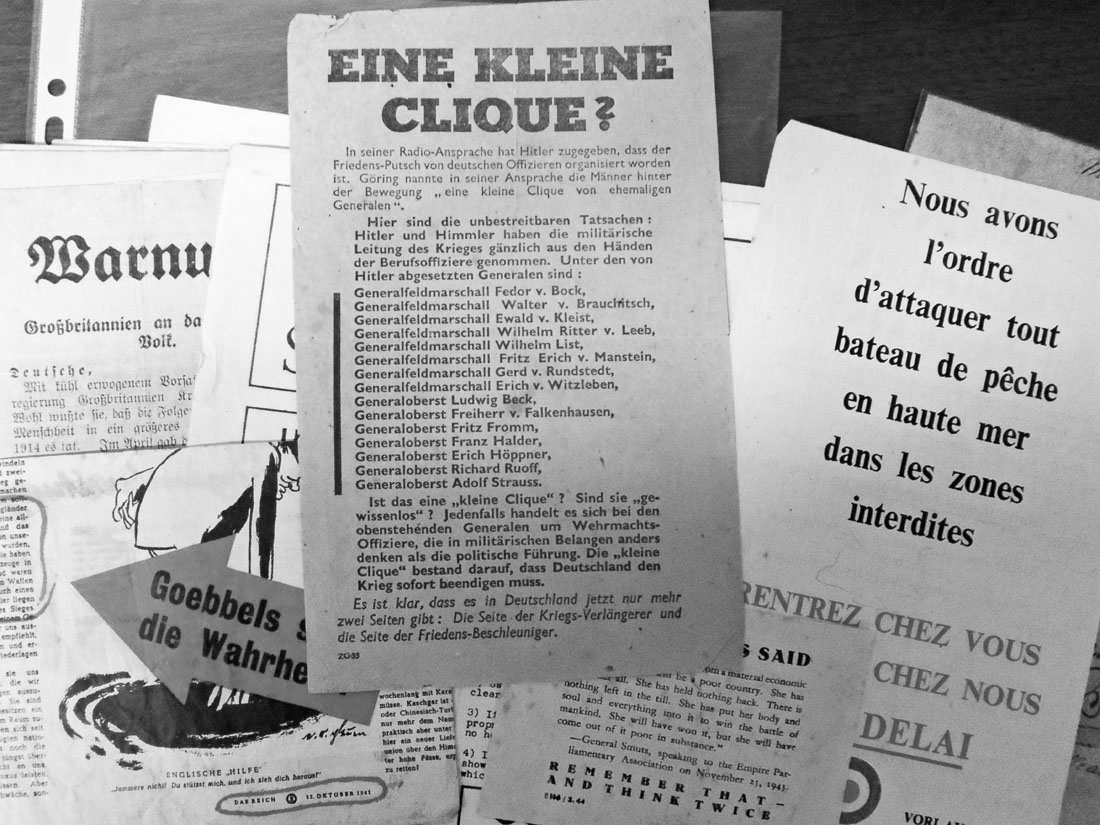 Automated Coordination
Identifying groups of bots that coordinate
Information ManipulationHow do we identify information campaigns?
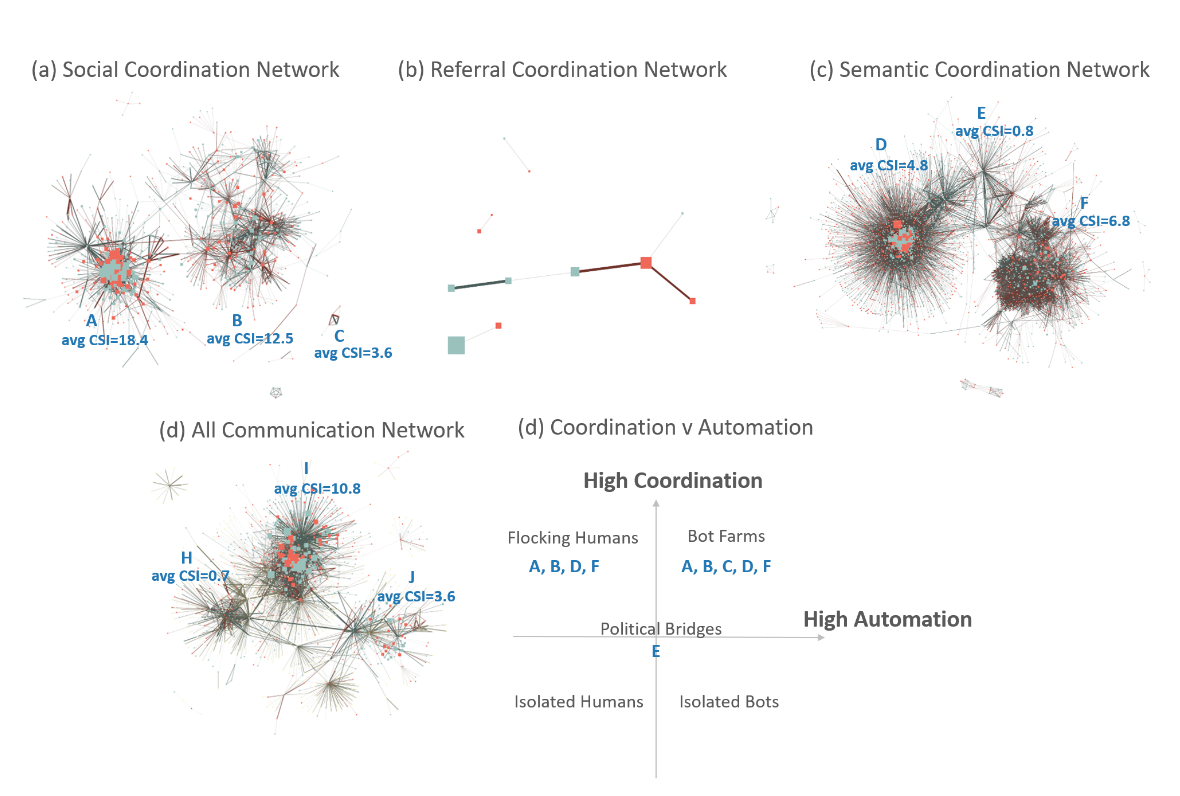 “Tiny-BotBuster: Identifying Automated Political Coordination in Digital Campaigns”
Green = Humans/ Red = Bots
27
[Speaker Notes: Another way of identification is through Automated Coordination.]
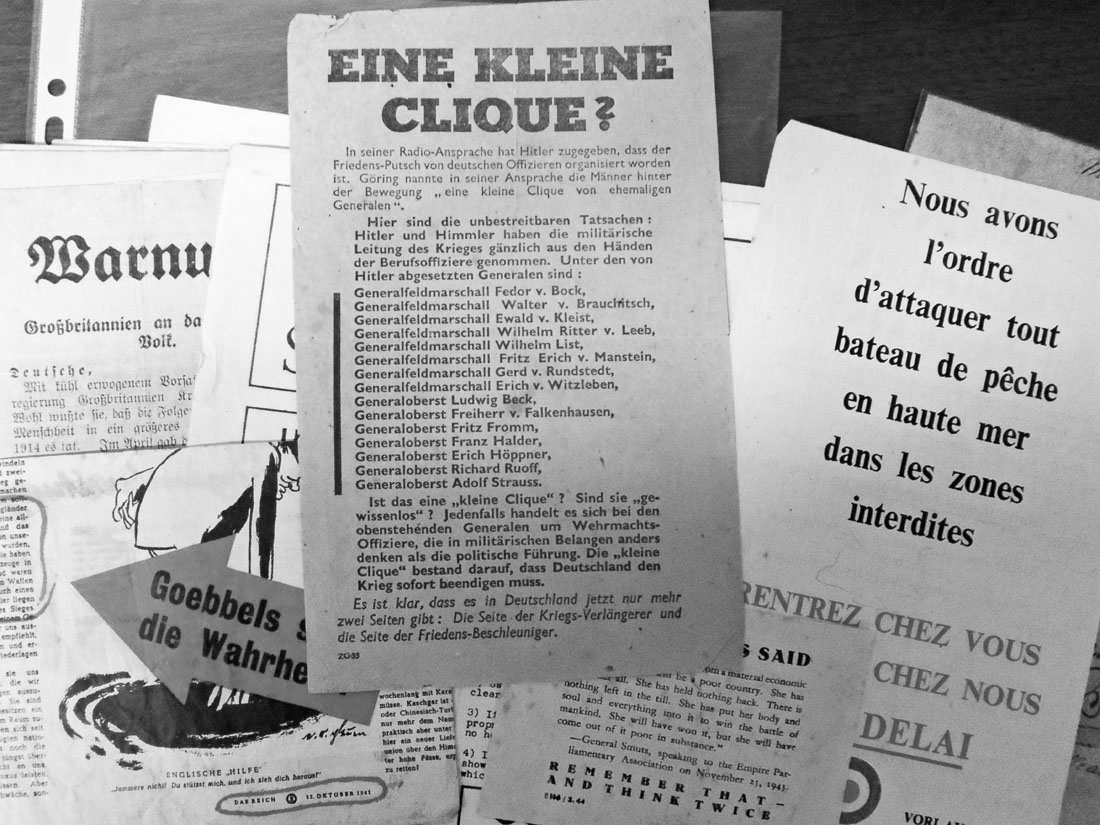 2024 Indonesian Election Campaigns
Three Largest Political Parties have clusters of online information campaigns using bots
Information ManipulationHow do we identify information campaigns?
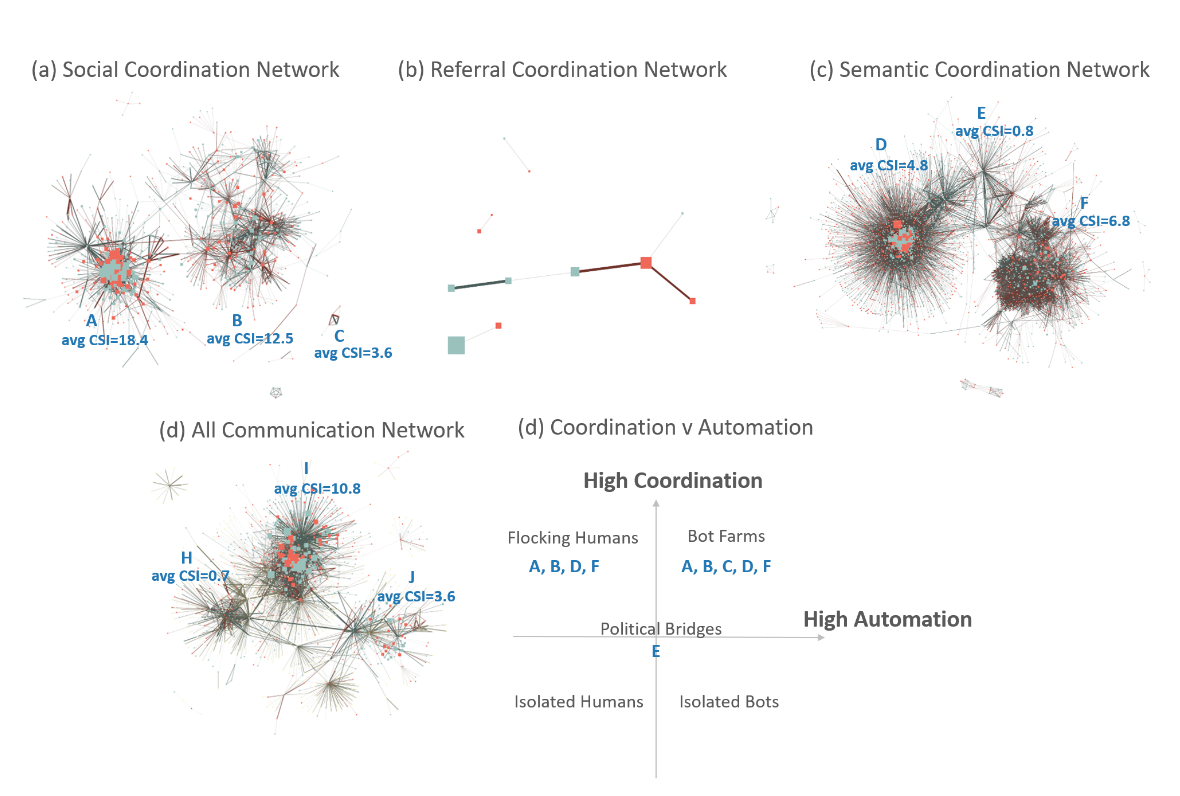 “Tiny-BotBuster: Identifying Automated Political Coordination in Digital Campaigns”
Green = Humans/ Red = Bots
28
[Speaker Notes: When we studied the online conversations during the 2024 Indonesian Elections, we observe that the three largest political parties have clusters of online information campaigns. These campaigns greatly use bots. In the network graphs here, we show how these bots, that are coloured in red, are coordinated with each other to automate online campaigning. These coordination presents in terms of social and semantic coordination. Posts between users constantly contain similar user tags or hashtags.]
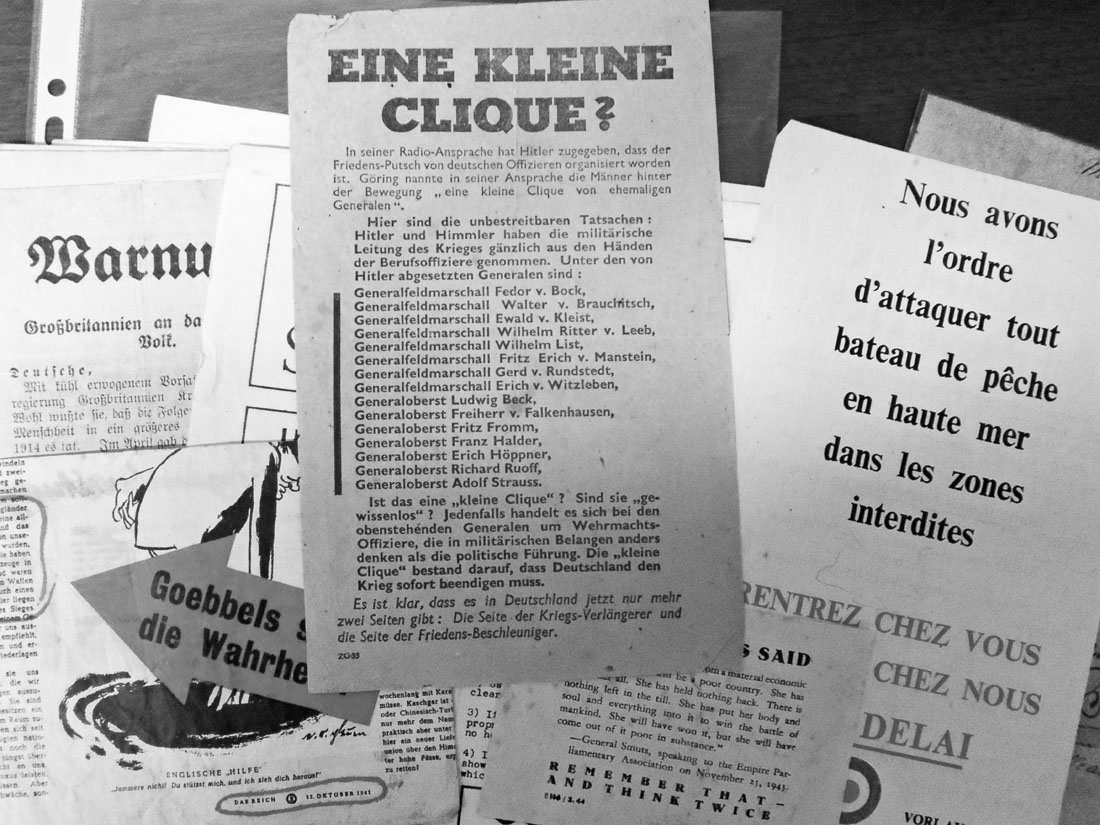 2024 Indonesian Election Campaigns
Largest party (PDI-P) used the most % of bots
Information ManipulationHow do we identify information campaigns?
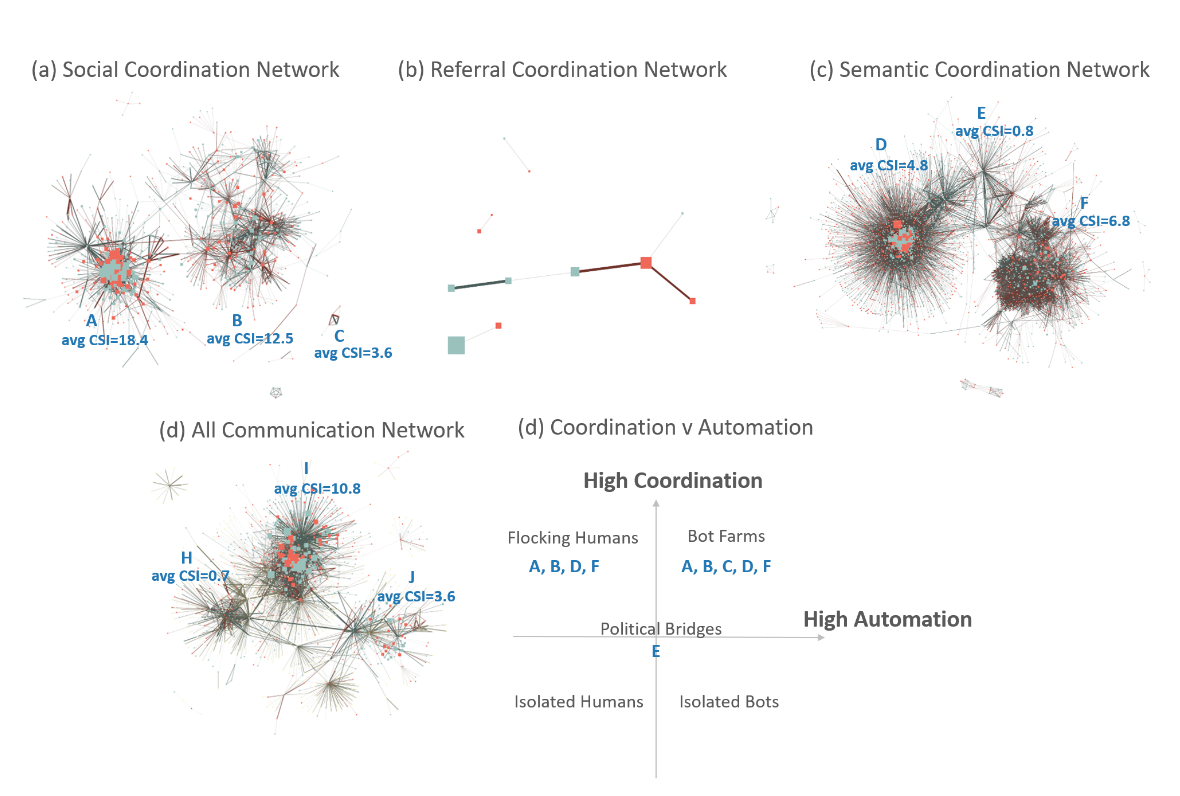 “Tiny-BotBuster: Identifying Automated Political Coordination in Digital Campaigns”
Green = Humans/ Red = Bots
29
[Speaker Notes: Not surprisingly though, the largest party used the most percentage of bots]
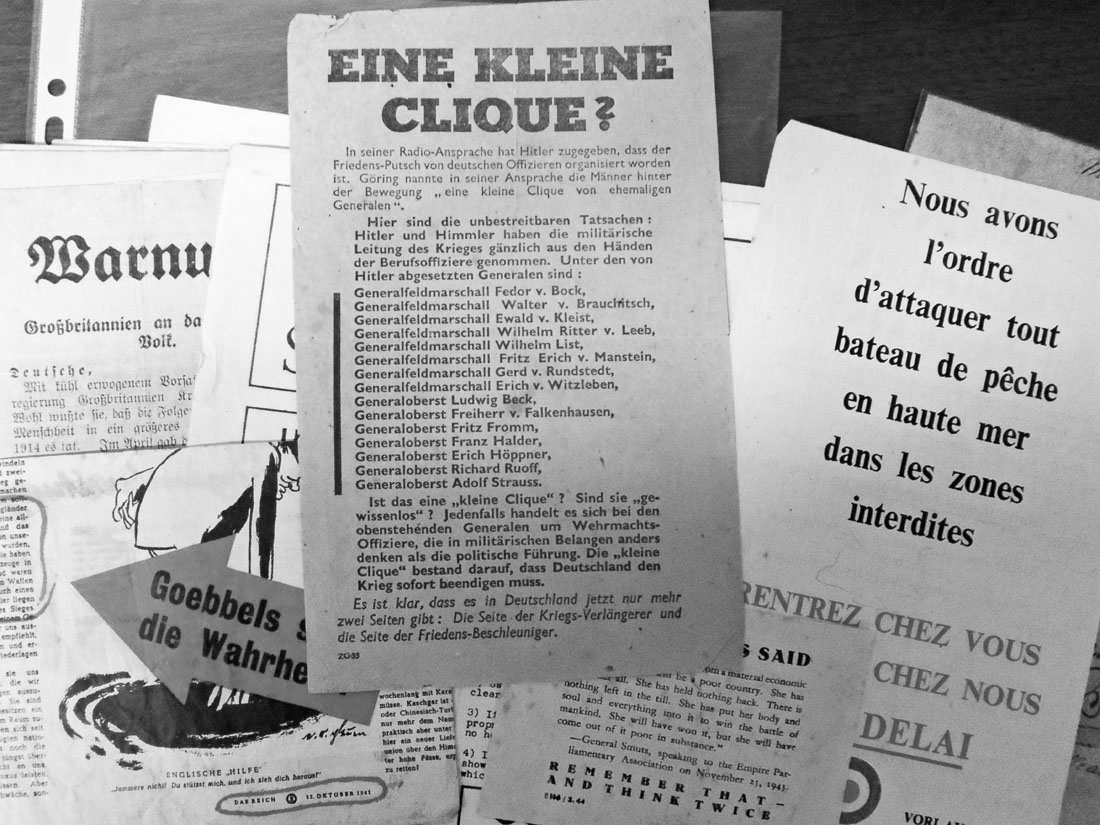 Information ManipulationWHO is manipulating information?
30
[Speaker Notes: Now, Who is manipulating information?]
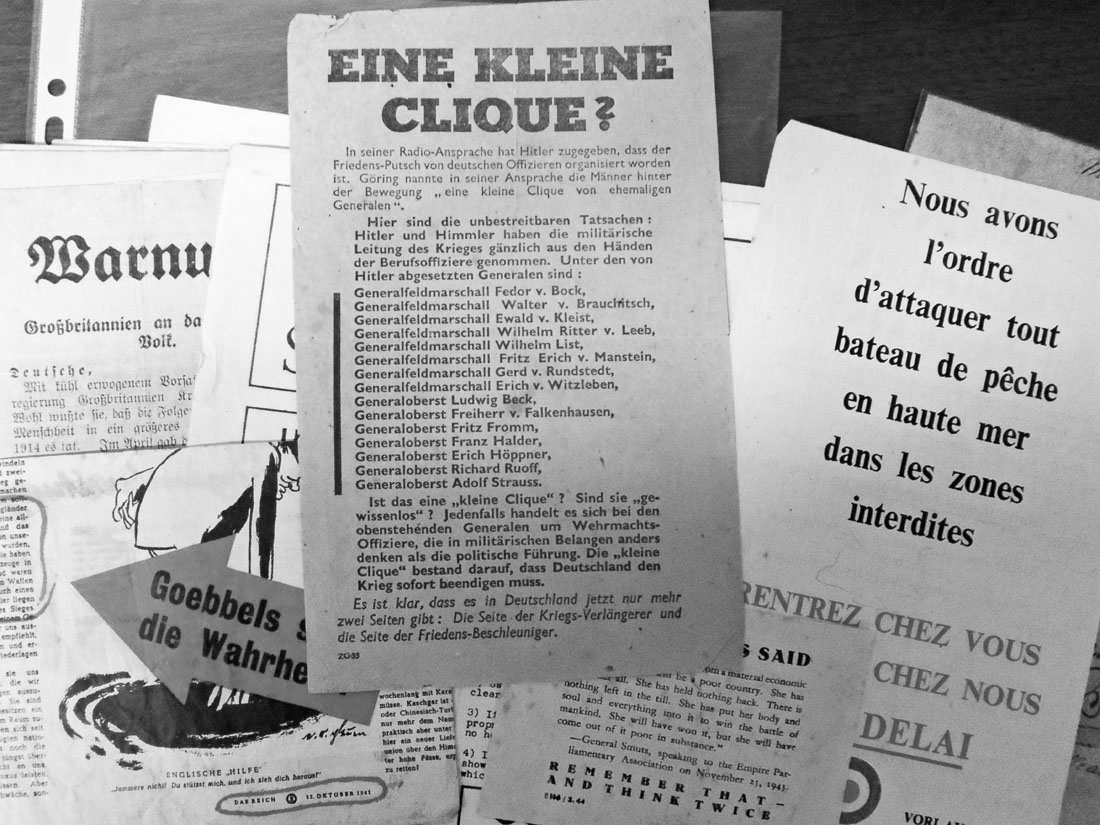 COVID disinformation on Telegram
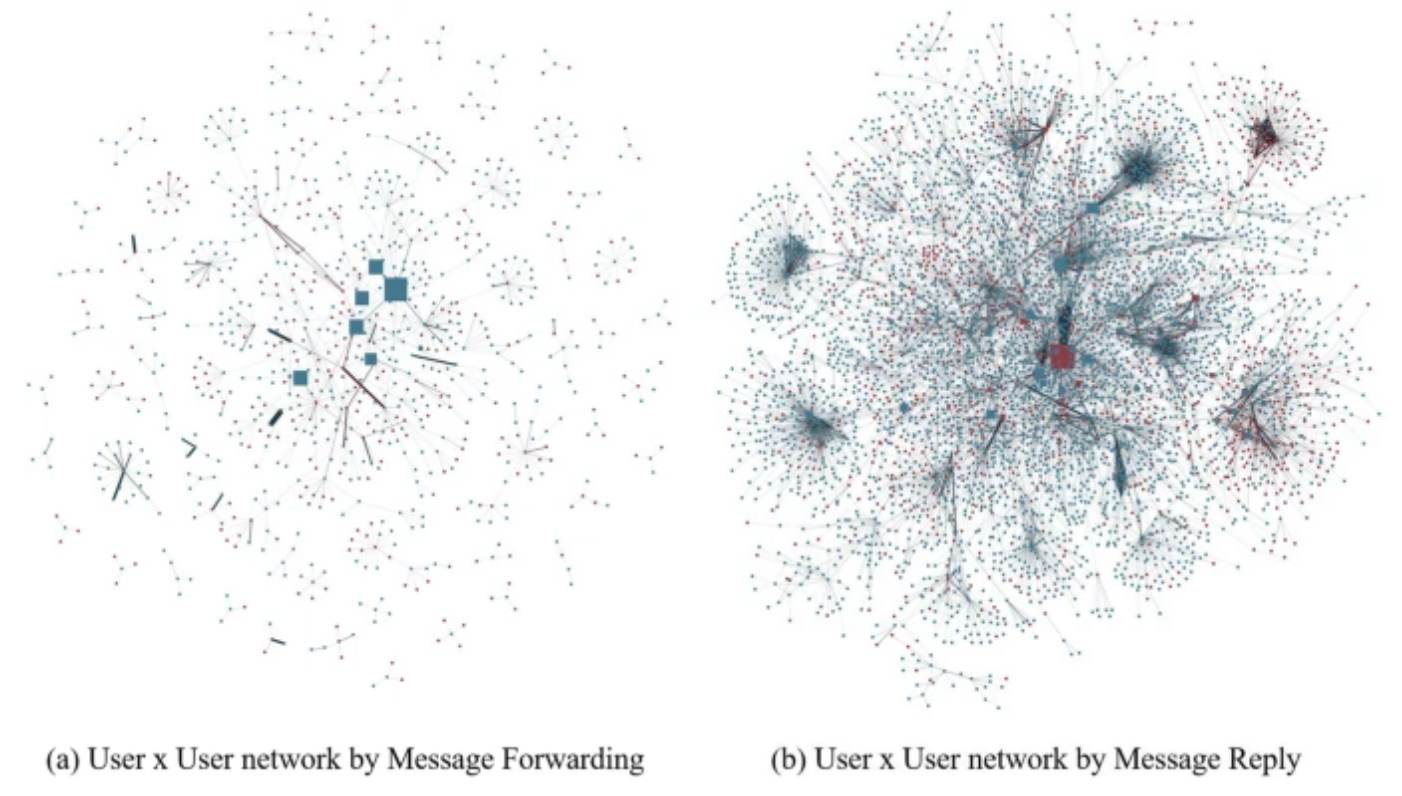 Information ManipulationWHO is manipulating information?
“An Exploratory Analysis of COVID bot and human disinformation dissemination from the Disinformation Dozen on Telegram” Journal of Computational Social Science
Green = Humans/ Red = Bots
31
[Speaker Notes: Let’s look at the conversation of COVID disinformation on Telegram. We collected data from Telegram channels of the Disinformation Dozen, which is group of 12 people that the US media said were spreading disinformation. We also collected data from the channels where the disinformation was forwarded to. 
Then we formed two network graphs. In the left network, the nodes are users and they are connected by message forwarding action. So if user A forwards user B’s message, the two users A and B are connected. 
In the right network, the user nodes are connected by message replies. So if user A replies to user B, the two users A and B are connected.The nodes are also sized by centrality value, indicating the influence of the nodes.]
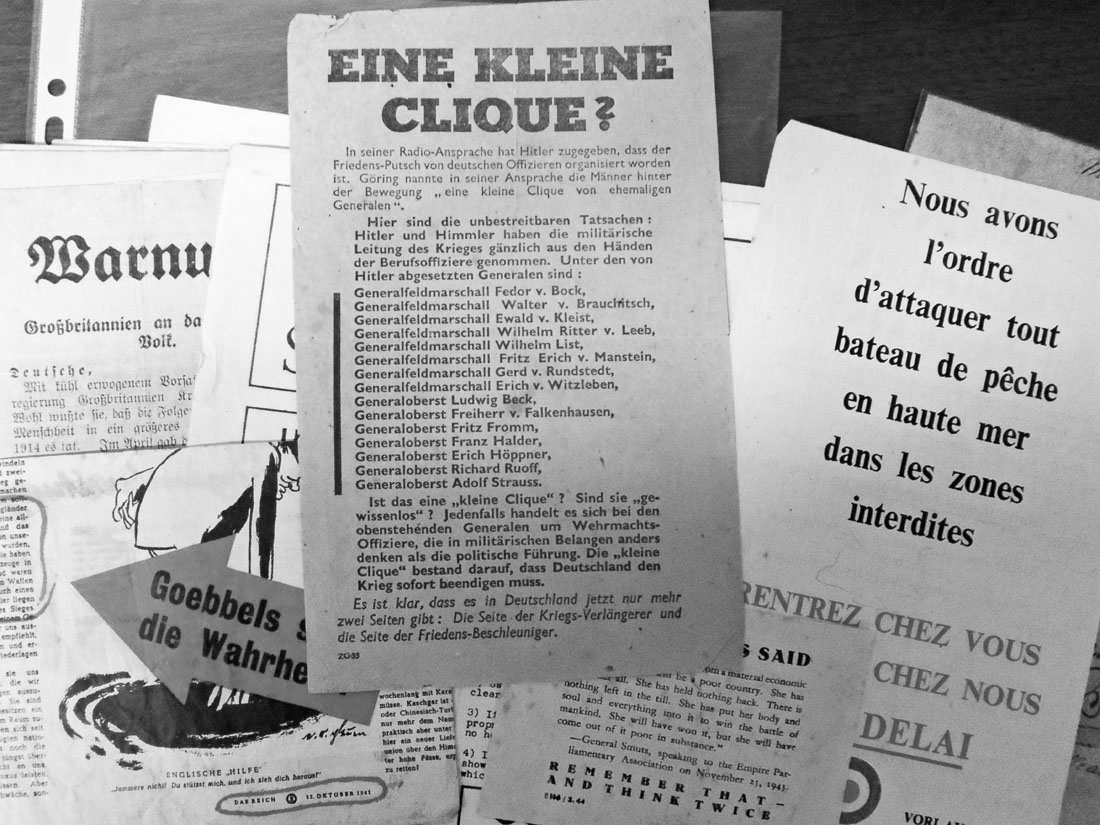 COVID disinformation on Telegram
Bots keep conversation alive (replies)
Humans create and spread narratives (forwards)
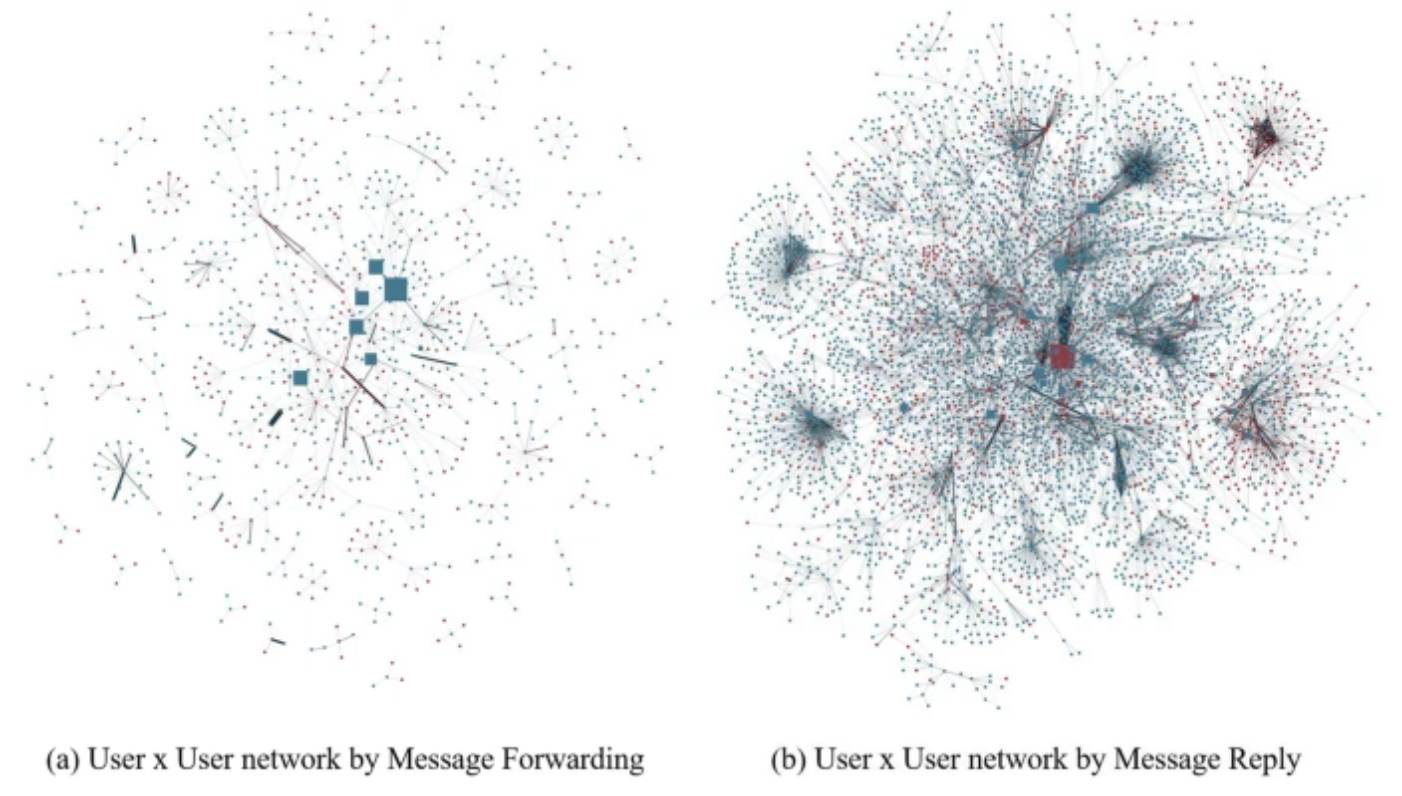 Information ManipulationWHO is manipulating information?
“An Exploratory Analysis of COVID bot and human disinformation dissemination from the Disinformation Dozen on Telegram” Journal of Computational Social Science
Green = Humans/ Red = Bots
32
[Speaker Notes: We see more bots of influence, which are red colour, in the right network, while we see more humans in the left network. Generally, bots keep conversation alive, while humans create and forward disinformation narratives. Although humans are the key thrusts of spread, bots bump the disinformation at the top of the feed with their continuous activity.]
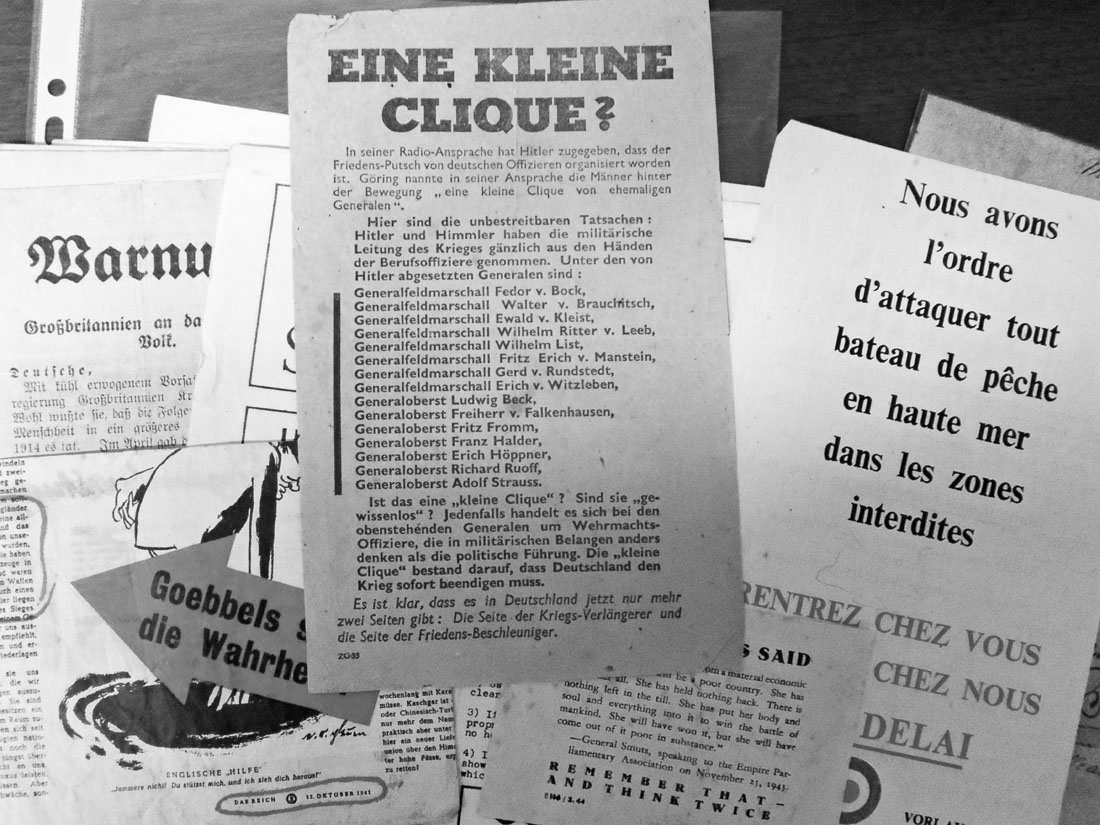 2020 Singapore Elections
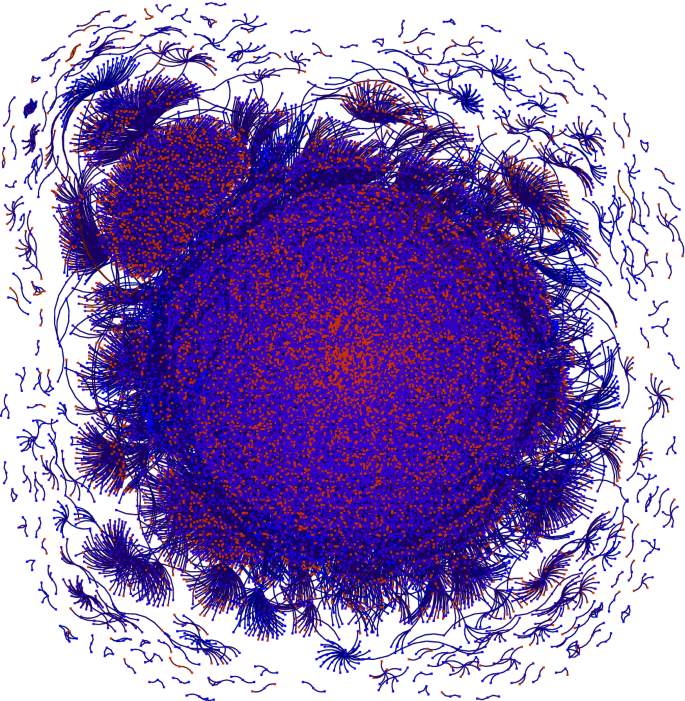 Bots are embedded in conversation
Information ManipulationWHO is manipulating information?
“Active, Aggressive but to No Avail: Characterizing Bot Activity during the 2020 Singaporean Elections” Computational and Mathematical Organization Theory
Green = Humans/ Red = Bots
33
[Speaker Notes: We see a similar pattern with the 2020 Singapore Elections on Twitter. This time, we see a very interconnected conversation, where bots are embedded within, and have communication with the human users.]
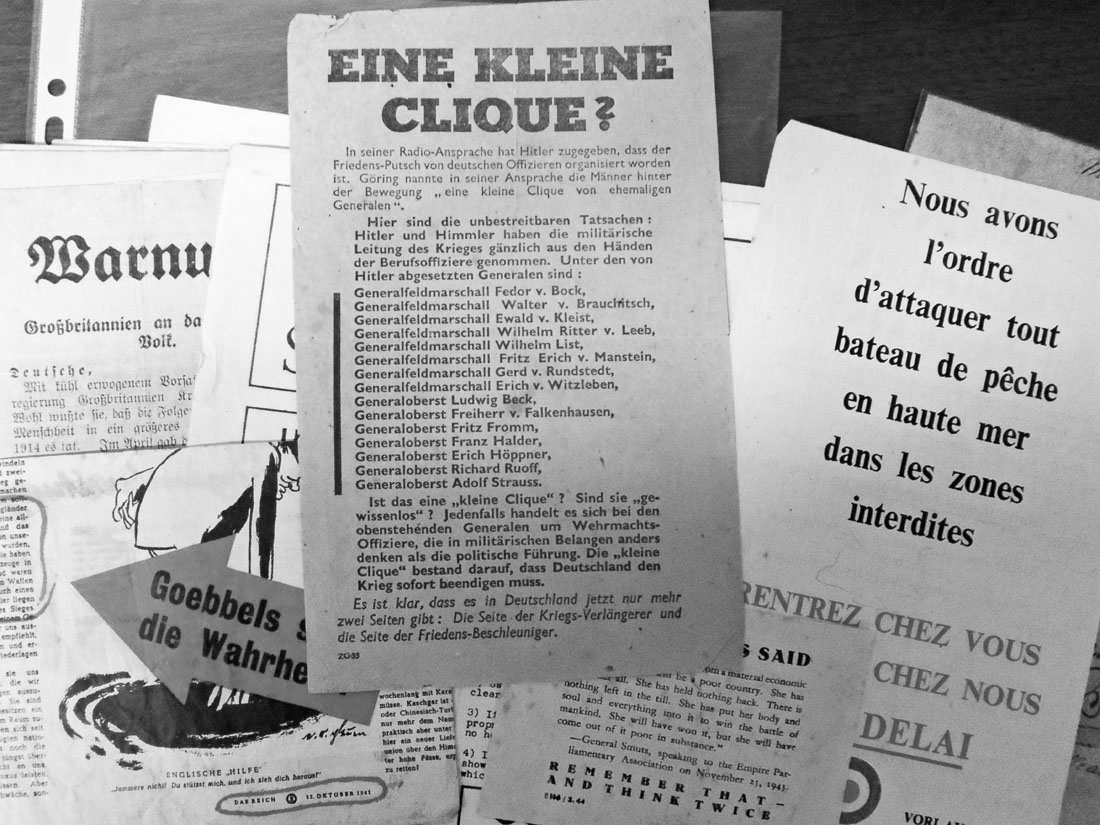 Information ManipulationWHAT narratives are being spread?
34
[Speaker Notes: Next up, What narratives are being spread?]
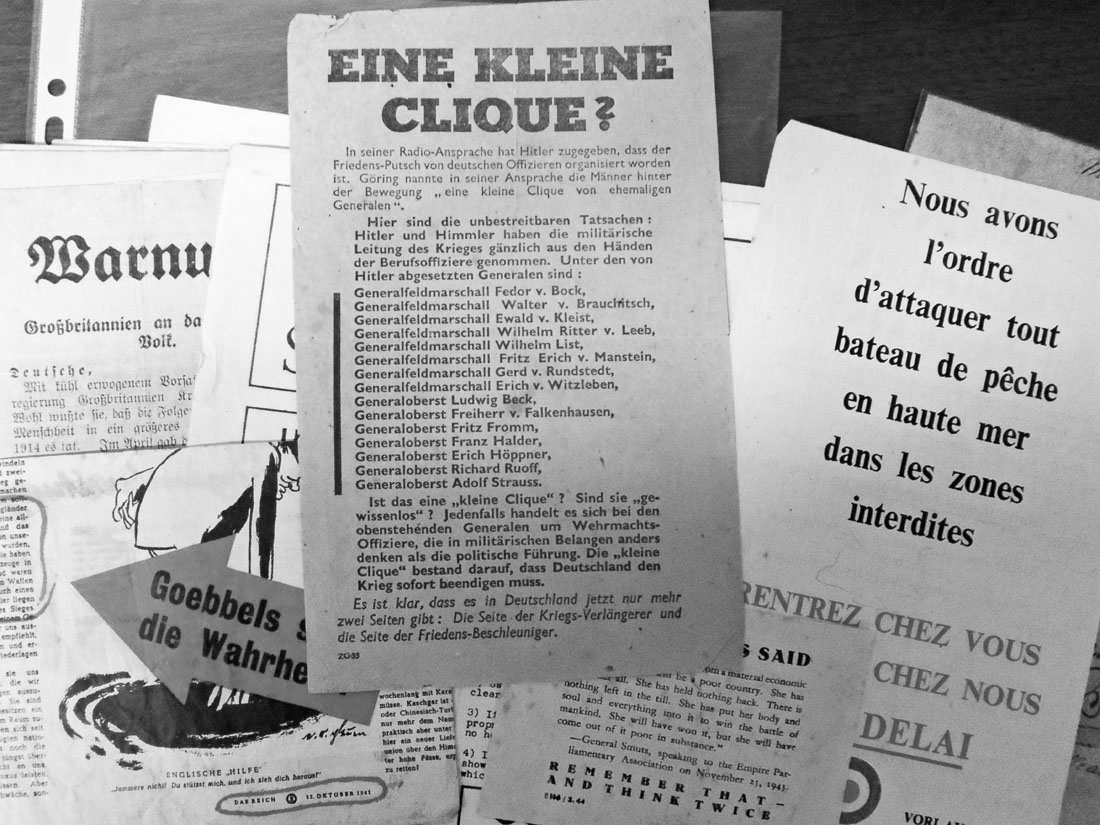 2023 US-China Balloon Incident
Bots exaggerate narratives spread by humans
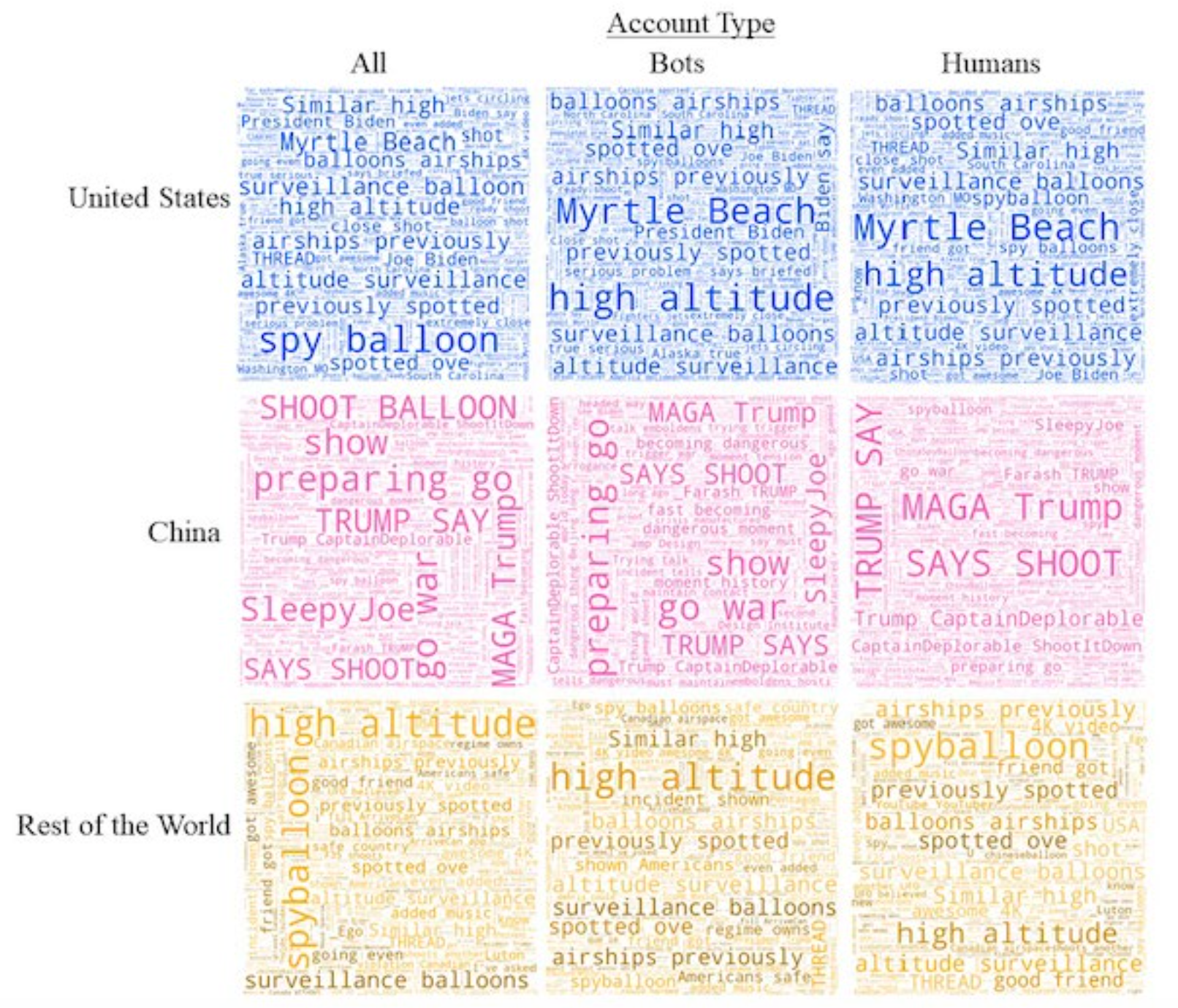 Information ManipulationWHAT narratives are being spread?
“Deflating the Chinese Balloon: Types of Twitter Bots in the US-China balloon incident” EPJ Data Science
35
[Speaker Notes: In this slide, we used topic modeling to extract and group topics within the 2023 US-China Balloon Incident. In that incident, US discovered a balloon that belonged to China in its airspace. Throughout these categories, which are based on the profiling of user locations, we see that bots exaggerate narratives spread by humans. For example, Humans will say shoot balloon, while Bots will say go war. Humans will say spy balloon, while bots will emphasize on the surveillance aspect.]
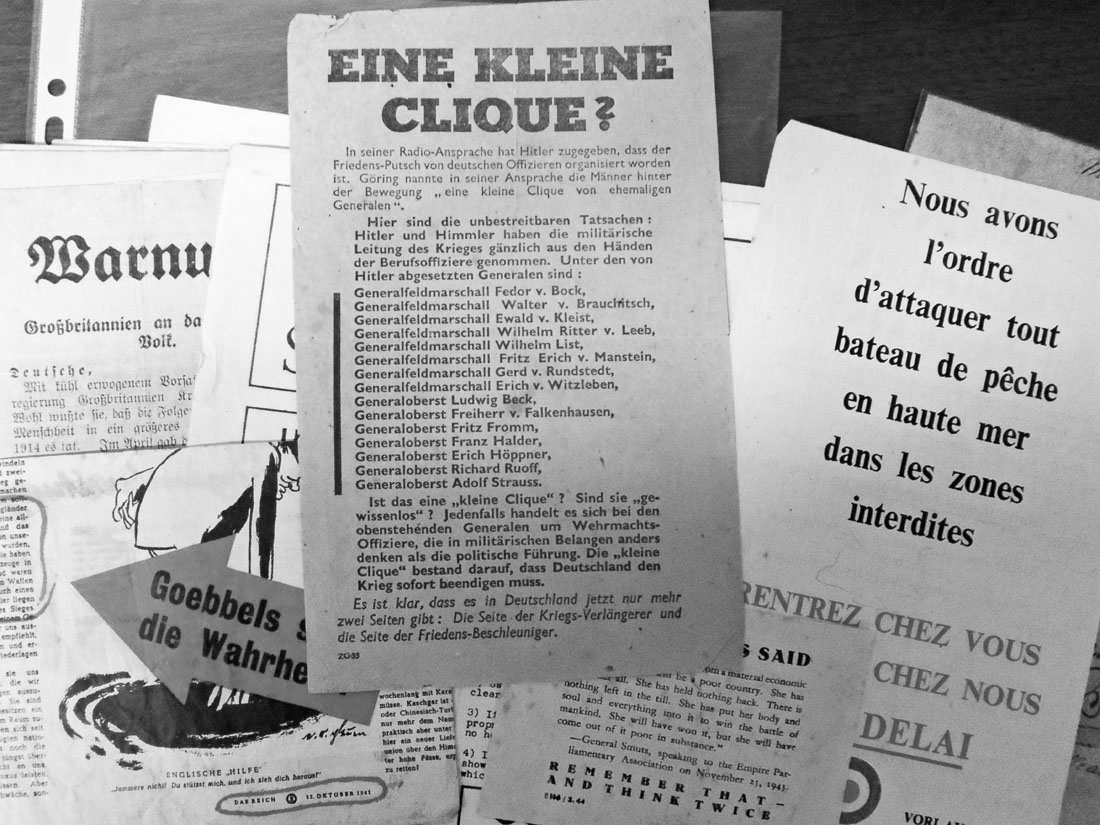 2020 Singapore Elections
Bots Call for Action
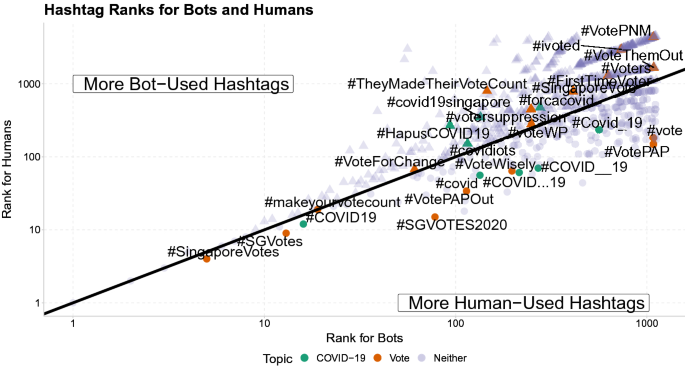 Information ManipulationWHAT narratives are being spread?
“Active, Aggressive but to No Avail: Characterizing Bot Activity during the 2020 Singaporean Elections” Computational and Mathematical Organization Theory
36
[Speaker Notes: Closer to home, in the 2020 Singapore Elections, when we compare the hashtags that are more used by humans vs the hashtags that are more used by bots, we see that bots typically create a call to action. Where humans say Vote Wisely, the bots exaggerate it to Vote for change, or vote them out]
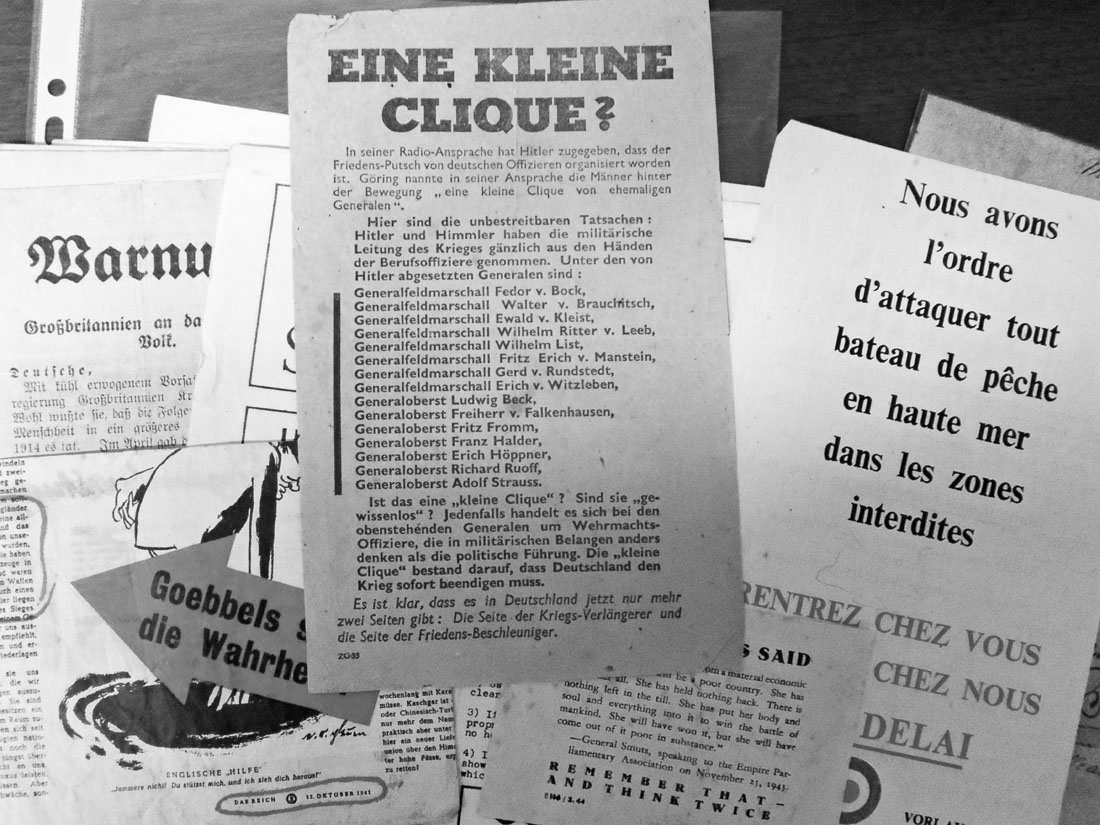 Information ManipulationWHEN are narratives spread?
37
[Speaker Notes: When are narratives spread?]
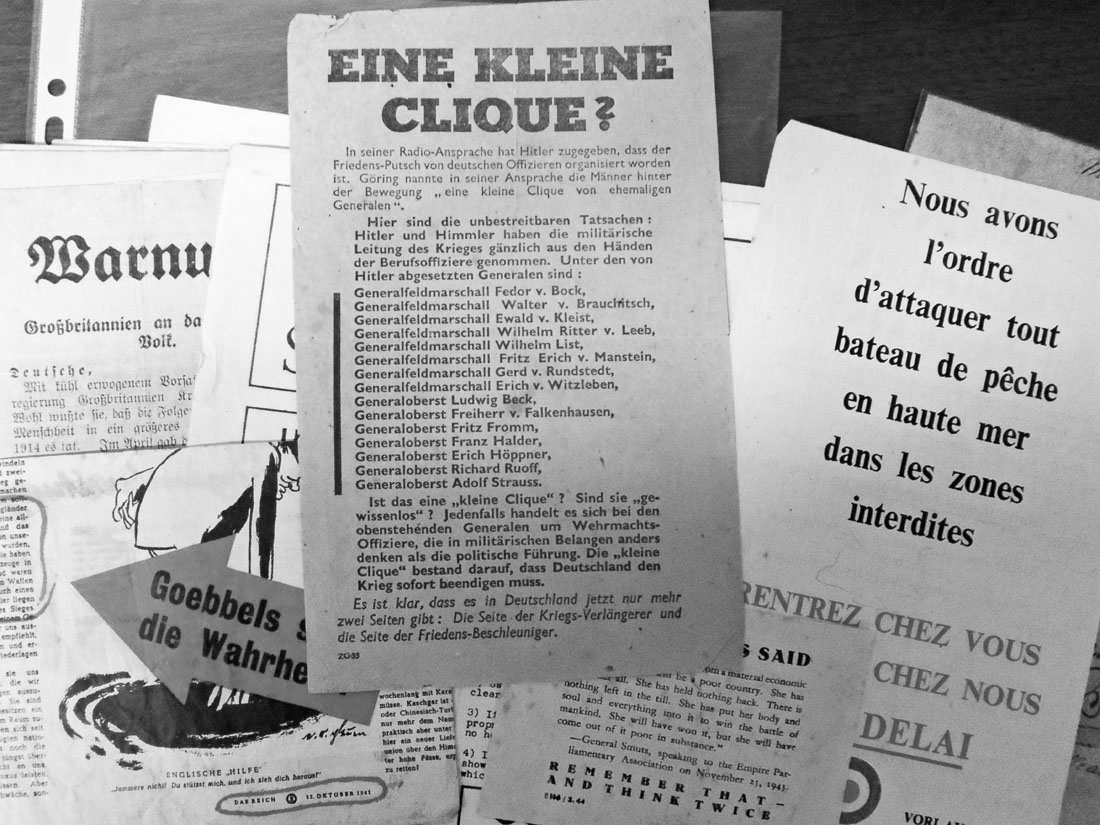 2022 Russia Invasion of Ukraine
Spikes in tweet volume during key points of the invasion
In between key points, the bots maintain activity at lower rate
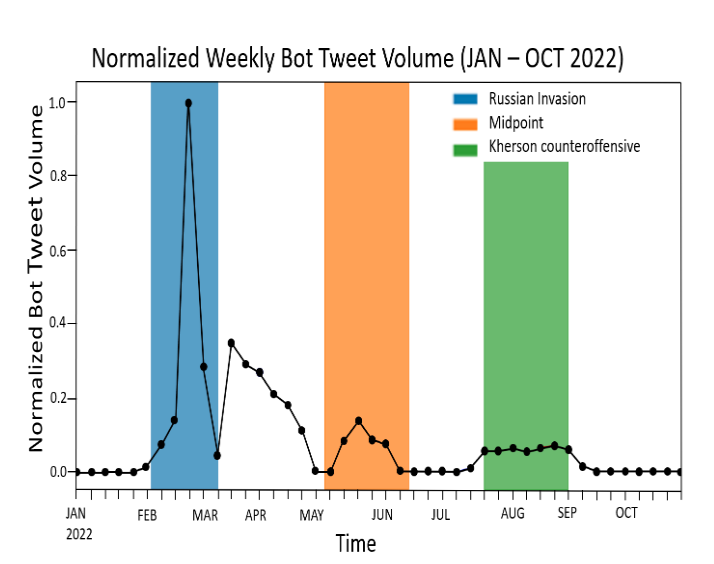 Information ManipulationWHEN are narratives spread?
“Analyzing Digital Propaganda and the Conflict Rhetoric: A Study on Russian Bot Driven Campaigns and Counter Narratives During the Ukraine Crisis”
38
[Speaker Notes: Narratives are usually spread during key events. In the discourse on X on the 2022 Russia Invasion of Ukraine, we see spikes in tweet volume from bots during key points of the invasion. In between key points, the bots maintain activity at a lower rate.]
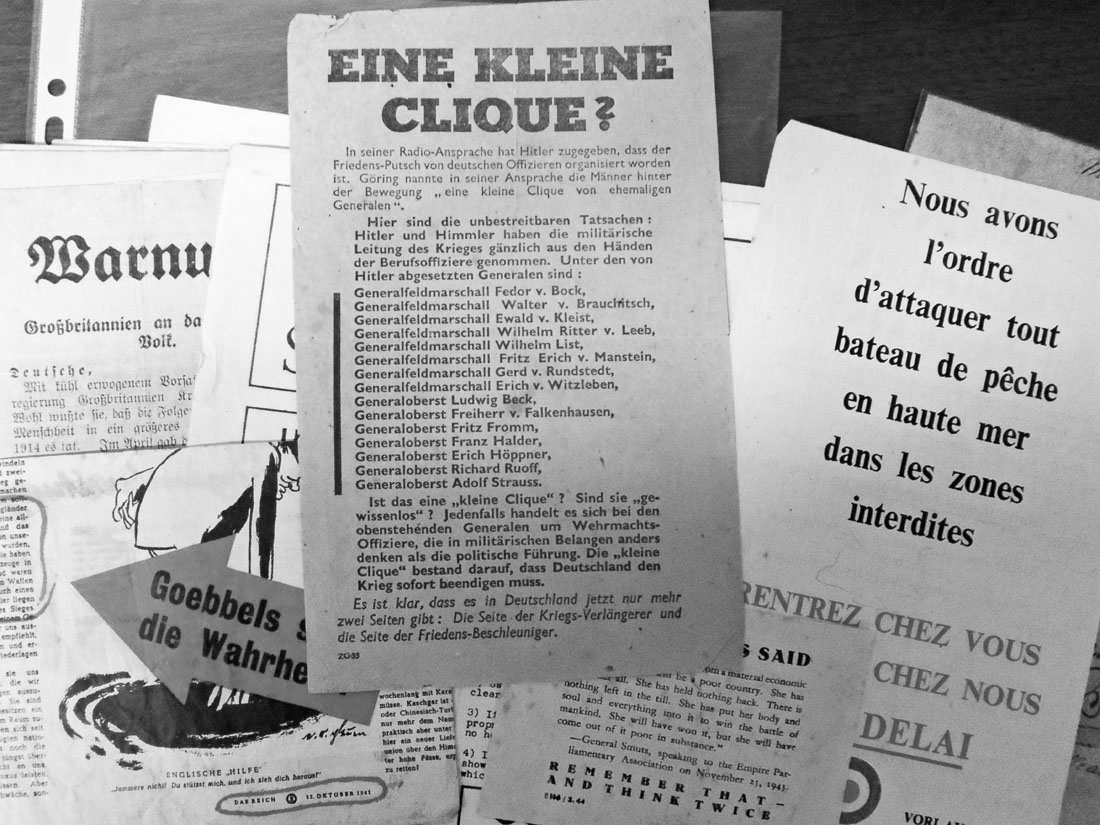 2021 Indonesian Discourse
Spikes in tweet volumes by bot accounts on the days of key announcements
Information ManipulationWHEN are narratives spread?
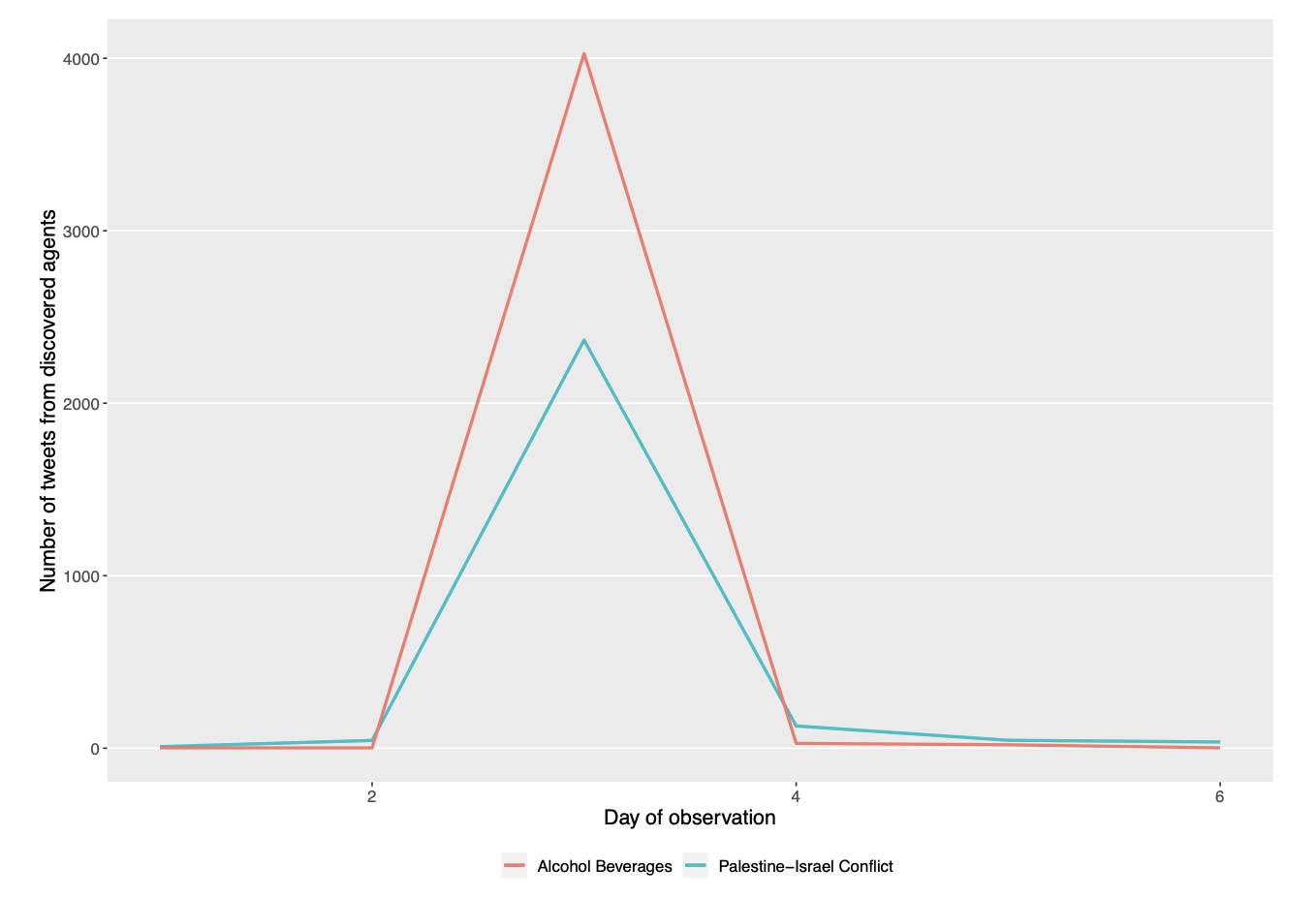 “From curious hashtags to polarized effect: profiling coordinated actions in Indonesian twitter discourse” Social Network Analysis and Mining
39
[Speaker Notes: A similar pattern occurred in the 2021 Indonesian Discourse. In two different sets of events, there are spikes in tweet volumes by bot users on the days of key announcements.]
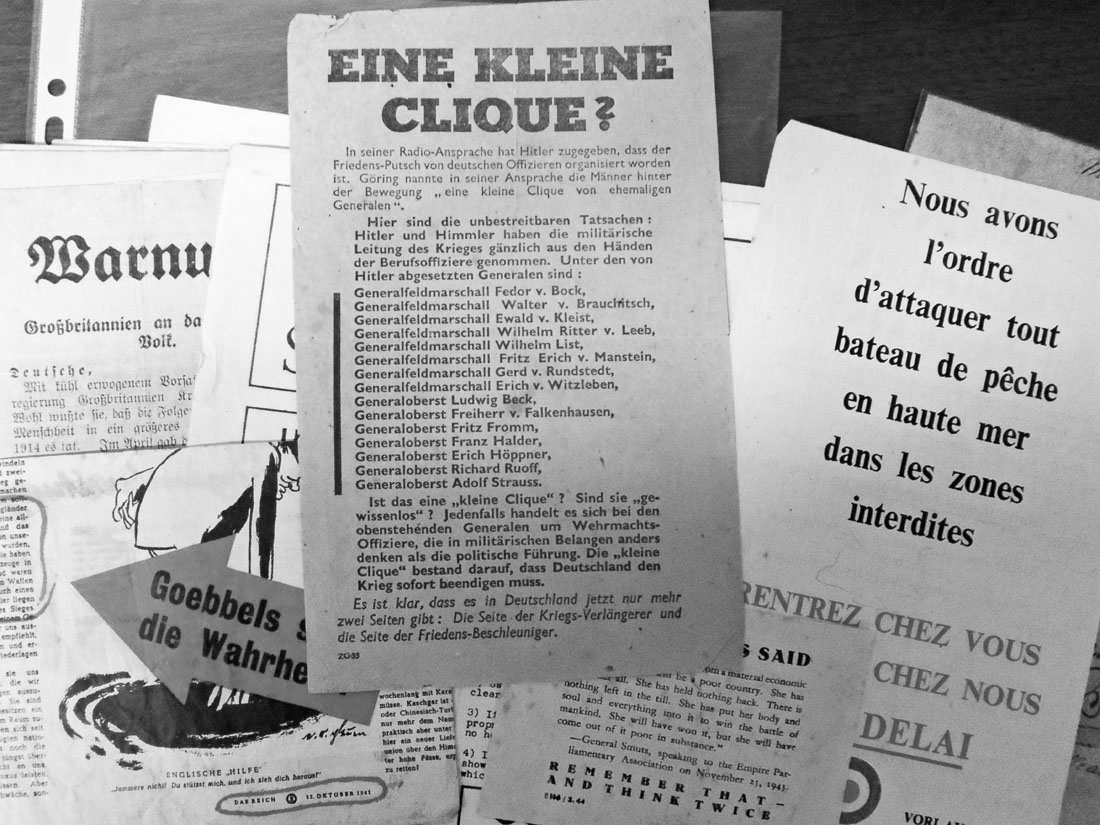 Information ManipulationWHERE are narratives targeting?
40
[Speaker Notes: Where are the narratives targeting?]
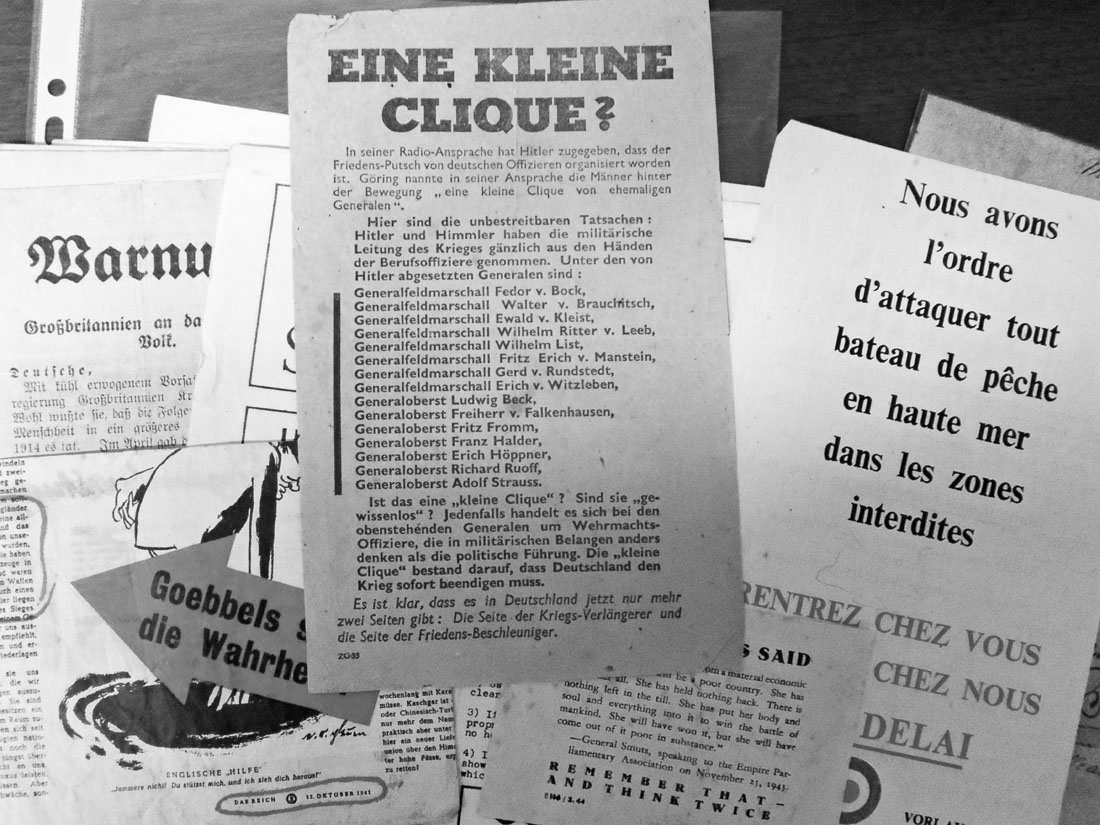 COVID data 2020-2021
Bots are present all around the globe
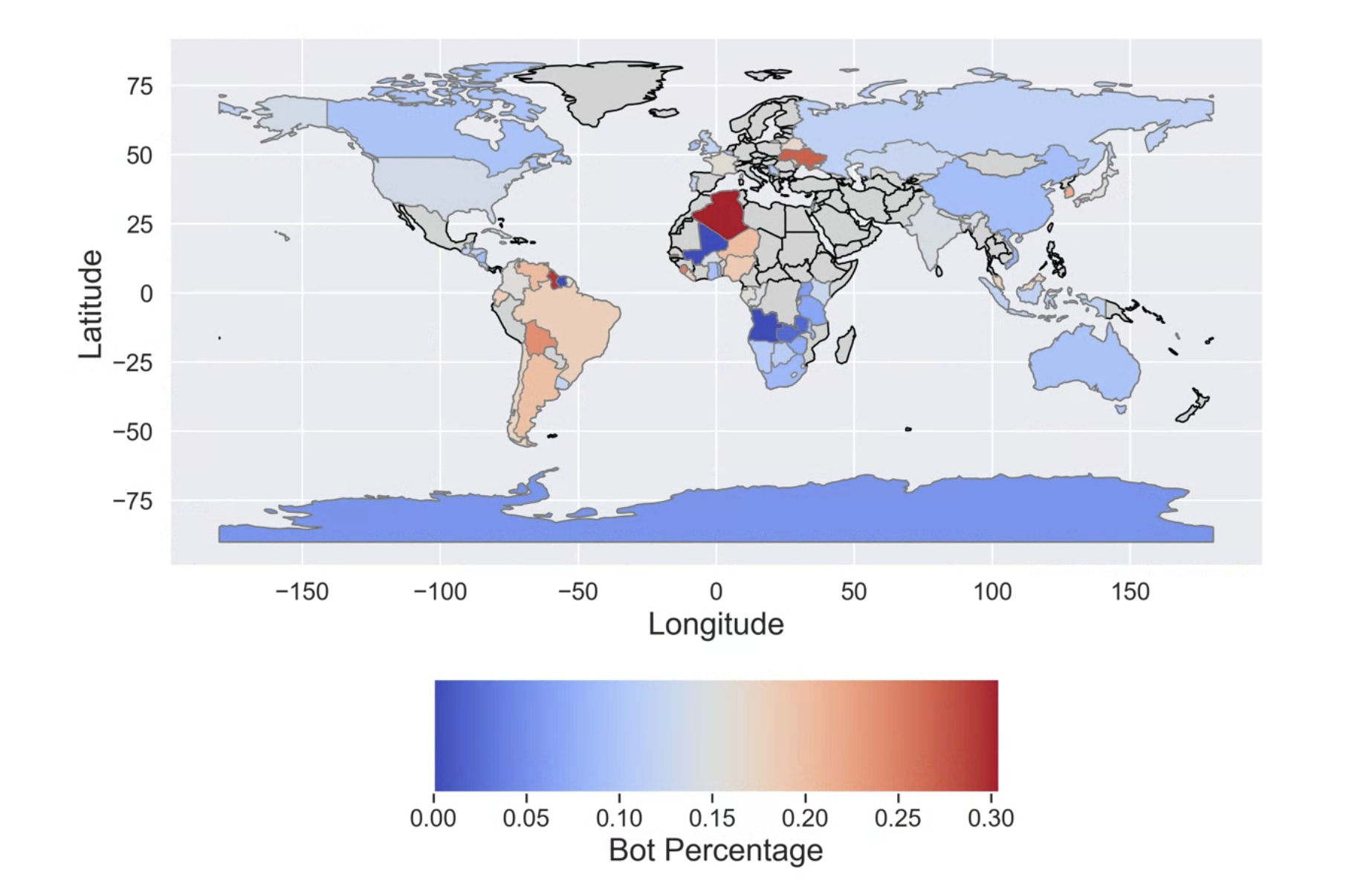 Information ManipulationWHERE are narratives targeting?
41
[Speaker Notes: We used 12 months of COVID-19 data from X to plot this graph. This graph shows the declared location of the users, if any. The graph shows that bots are present all around the globe.]
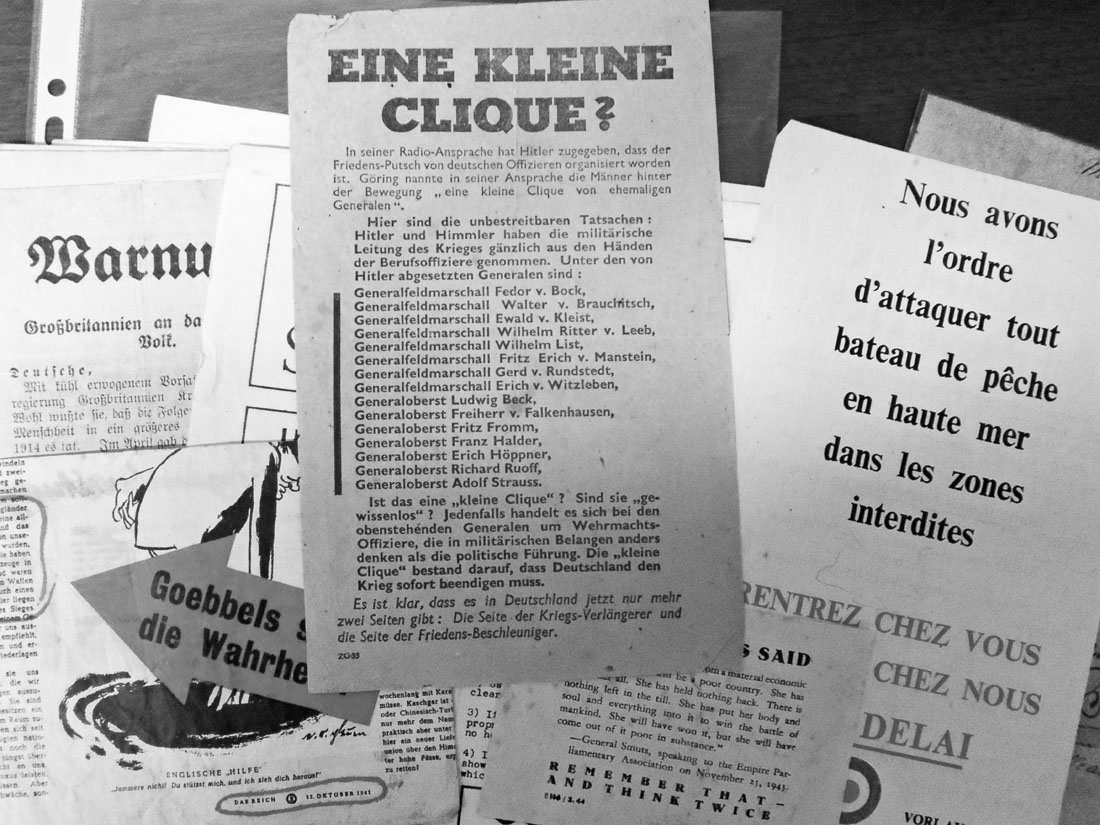 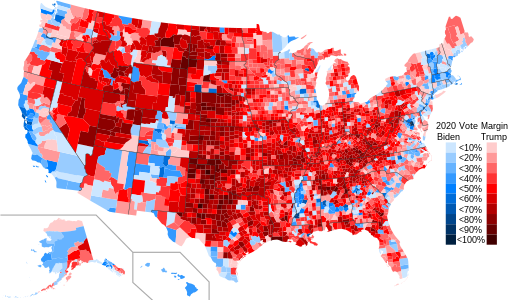 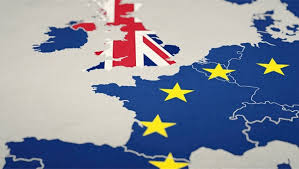 2020 US Elections
2020 Brexit
Information ManipulationWHERE are narratives targeting?
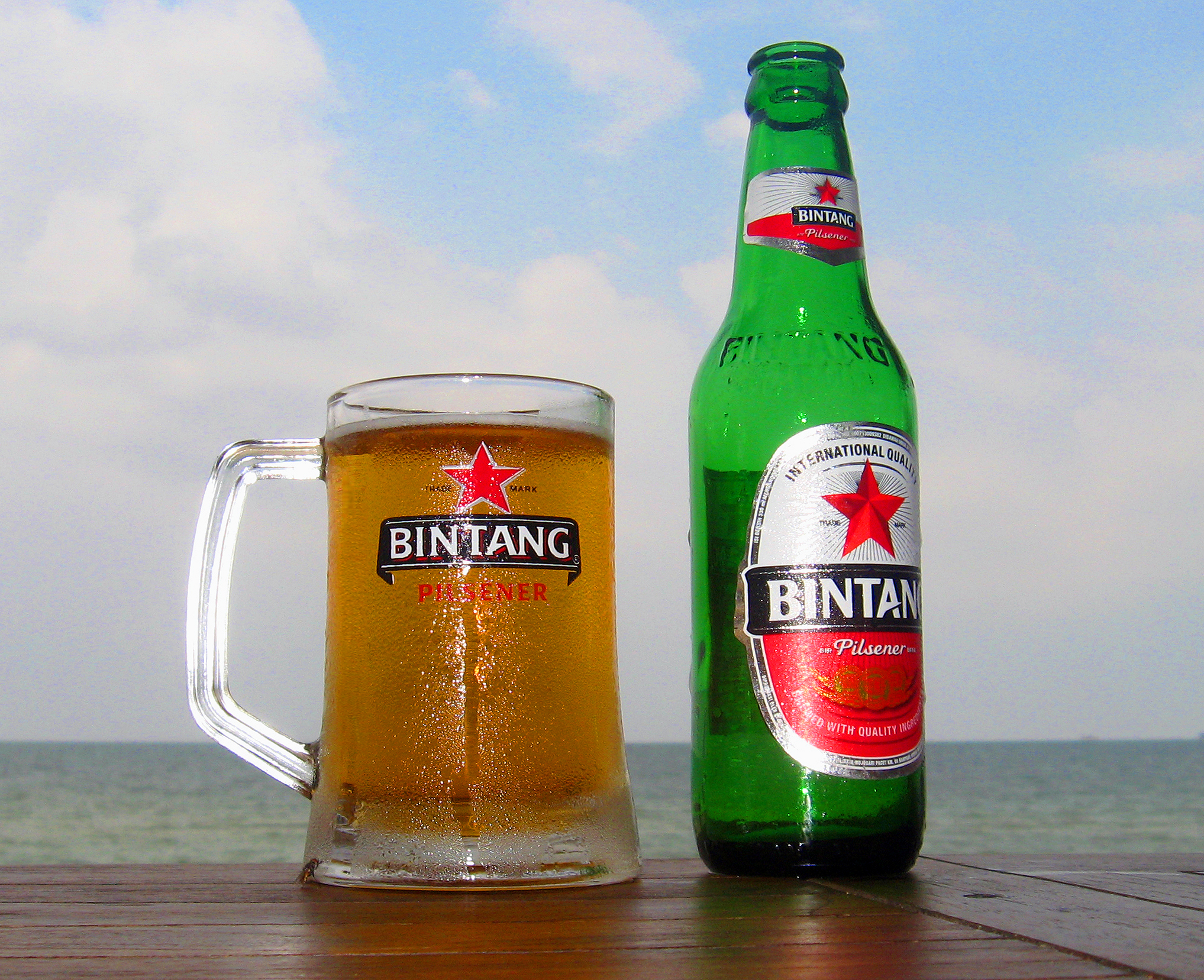 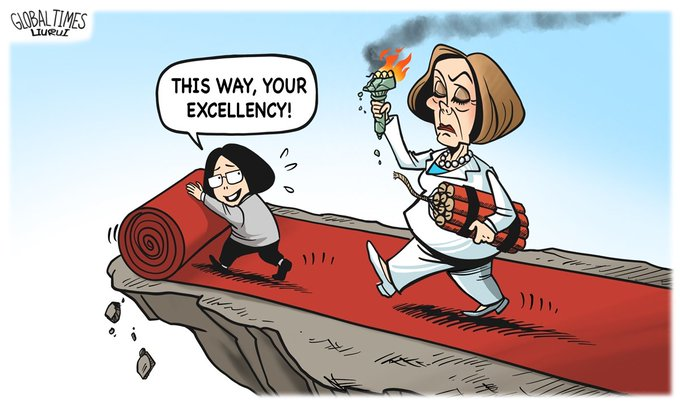 2022 Nancy Pelosi Visit to China
2021 Indonesian Alcohol Beverages/ Palestine-Israel discourse
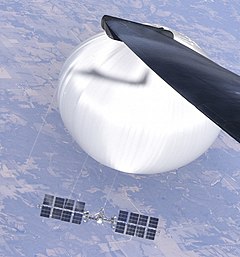 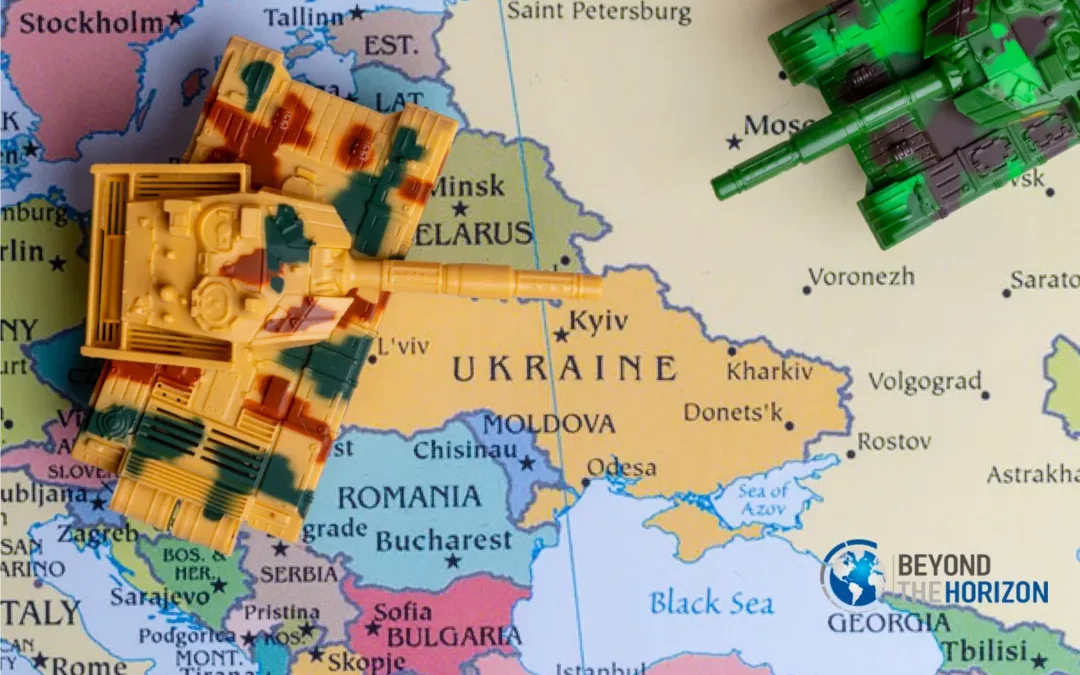 2023 US-China Balloon Incident
2023 Russia-Ukraine Conflict
42
[Speaker Notes: Academic work, including many work presented in this talk, have demonstrated the use of bots for information manipulation throughout a variety of events, ranging from elections to domestic and international conflict.]
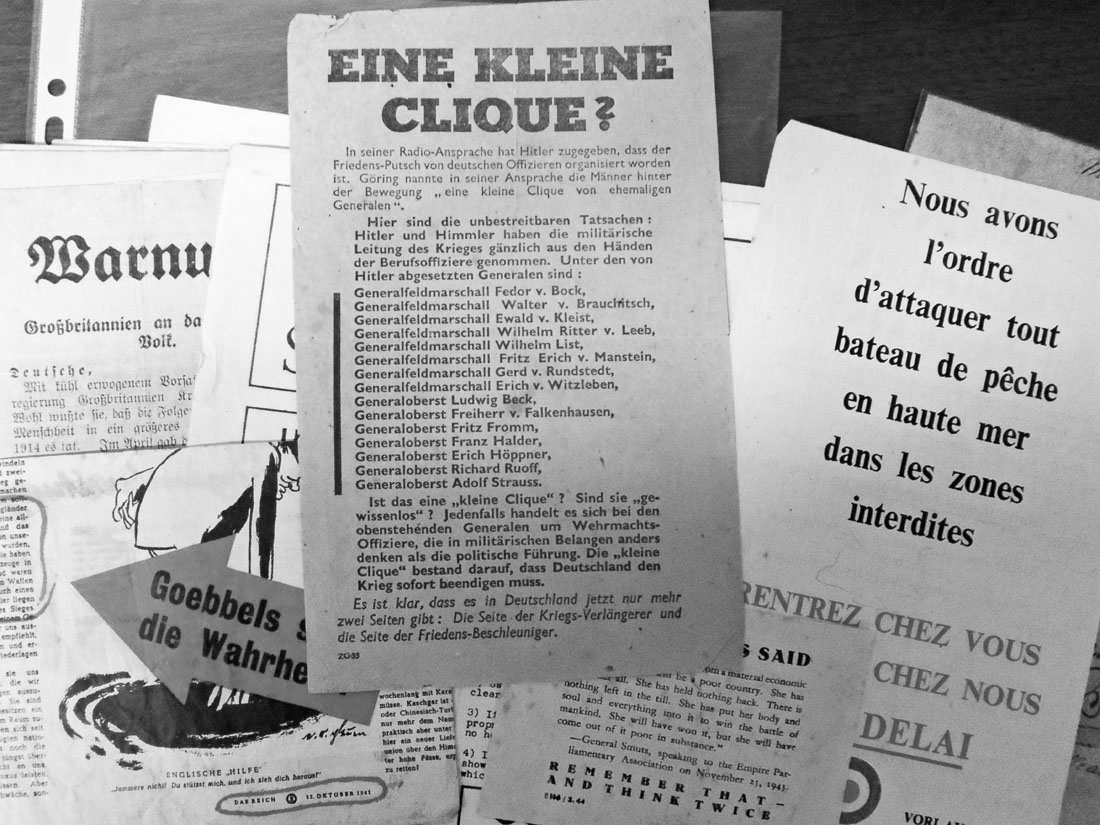 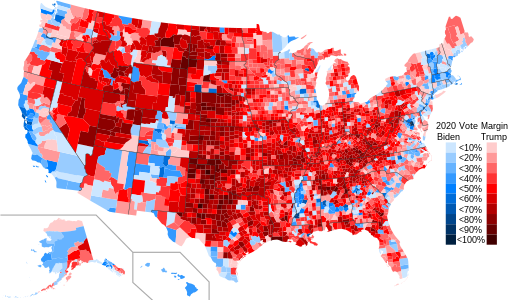 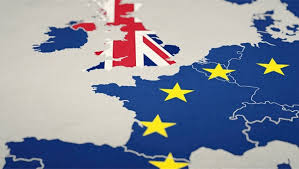 2020 US Elections
2020 Brexit
Information ManipulationWHERE are narratives targeting?
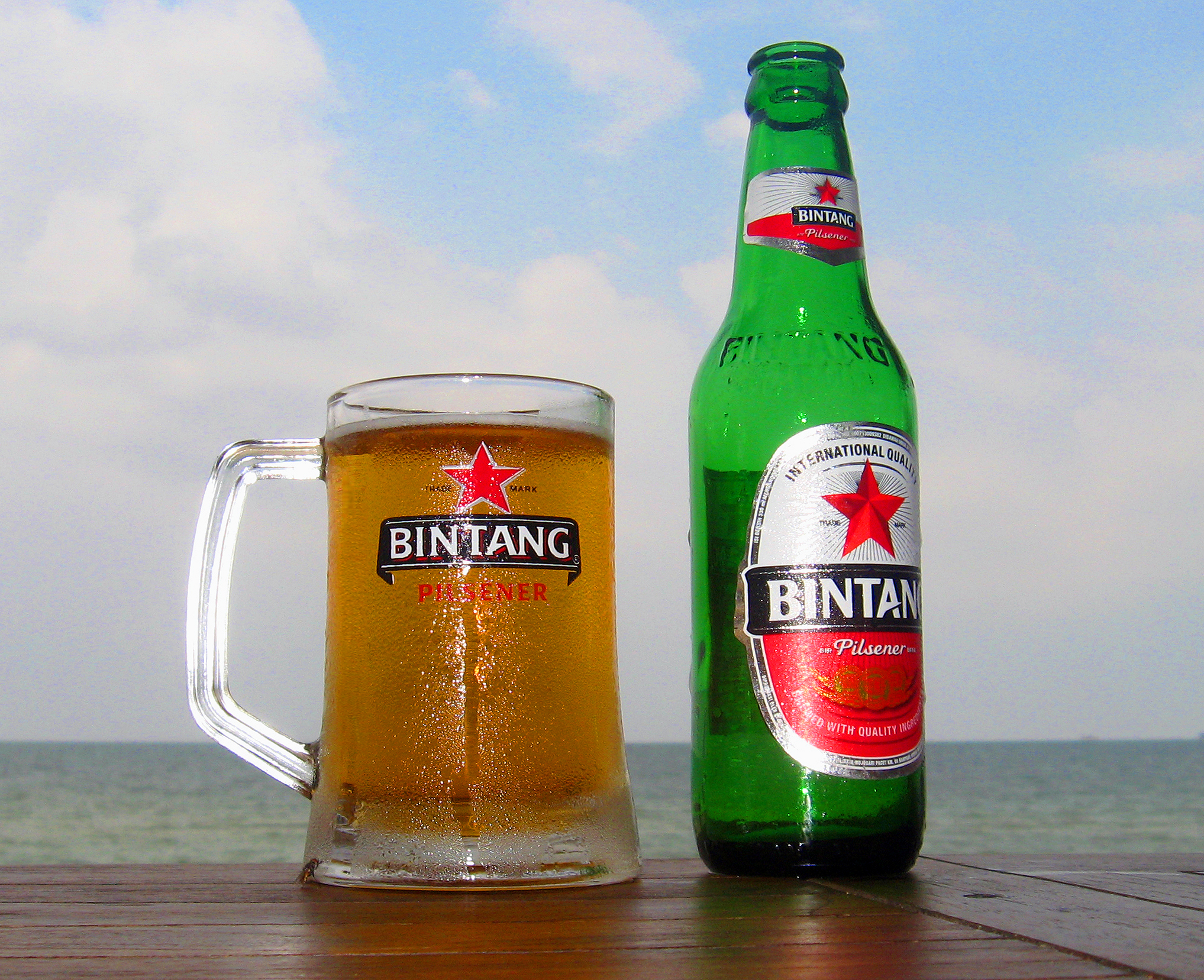 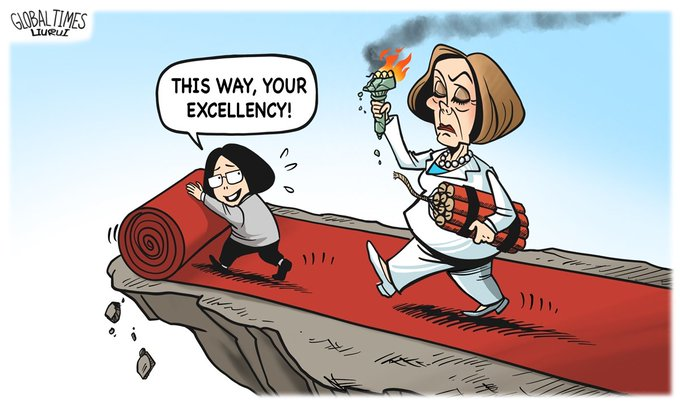 Topics that can divide society
2022 Nancy Pelosi Visit to China
2021 Indonesian Alcohol Beverages/ Palestine-Israel discourse
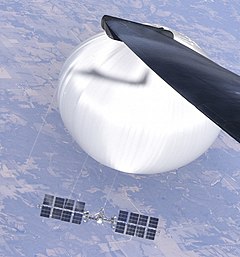 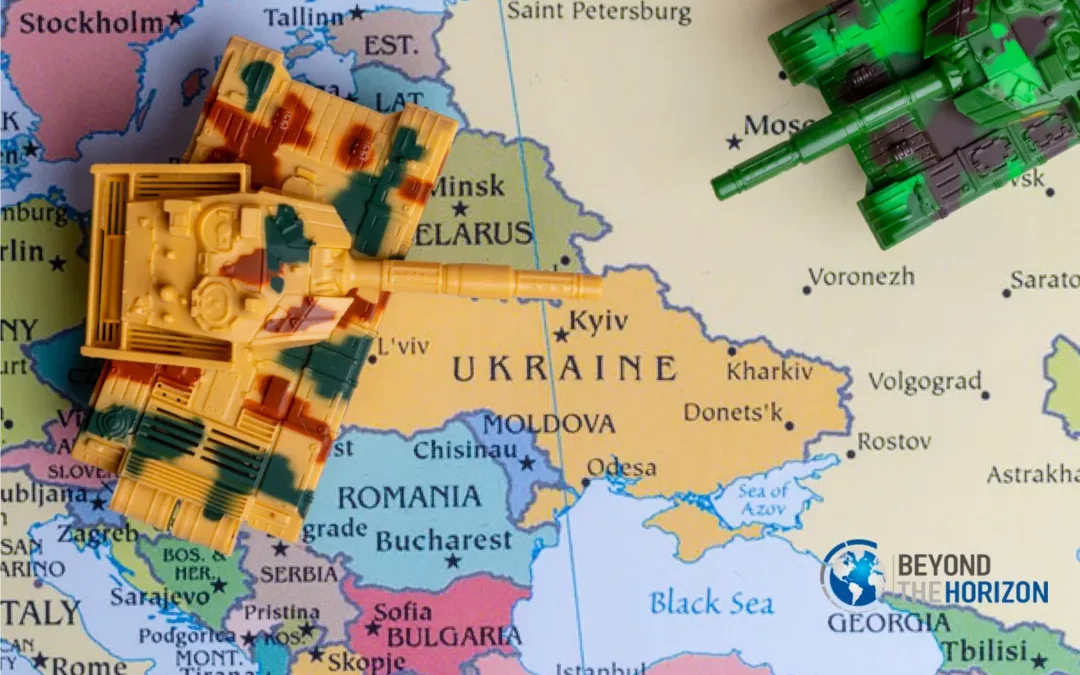 2023 US-China Balloon Incident
2023 Russia-Ukraine Conflict
43
[Speaker Notes: In essence, bots are targeting topics that can divide society.]
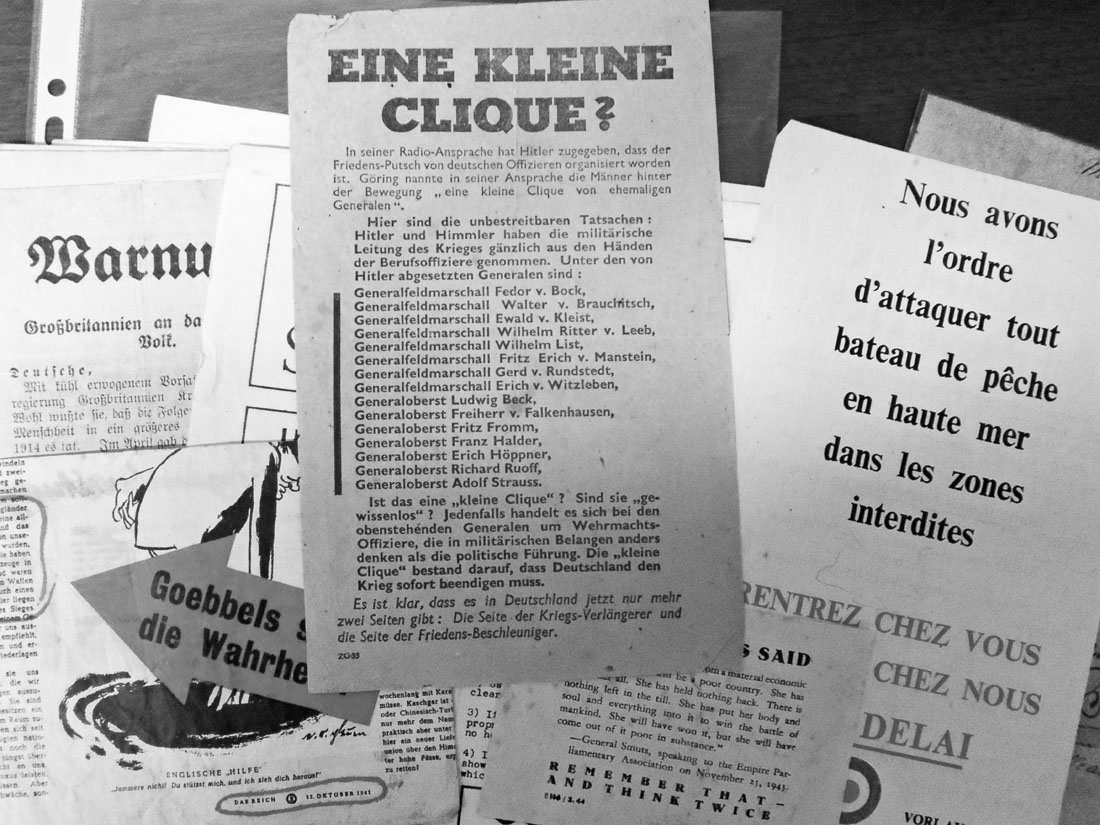 Changing people’s stances, 
Polarizing Societies, Stance Convergence
WHY
BEND Framework,
Automated Coordination
HOW
Information ManipulationSummary of Bot Activity
Bots keep conversation alive
Humans create and spread narratives
WHO
WHAT
Bots exaggerate human-created narratives
Call for Action
WHEN
Key Events
WHERE
All around the globe
Topics that can divide society
44
[Speaker Notes: In this talk, we talked about the Who what when where why and how of information manipulation on social media.]
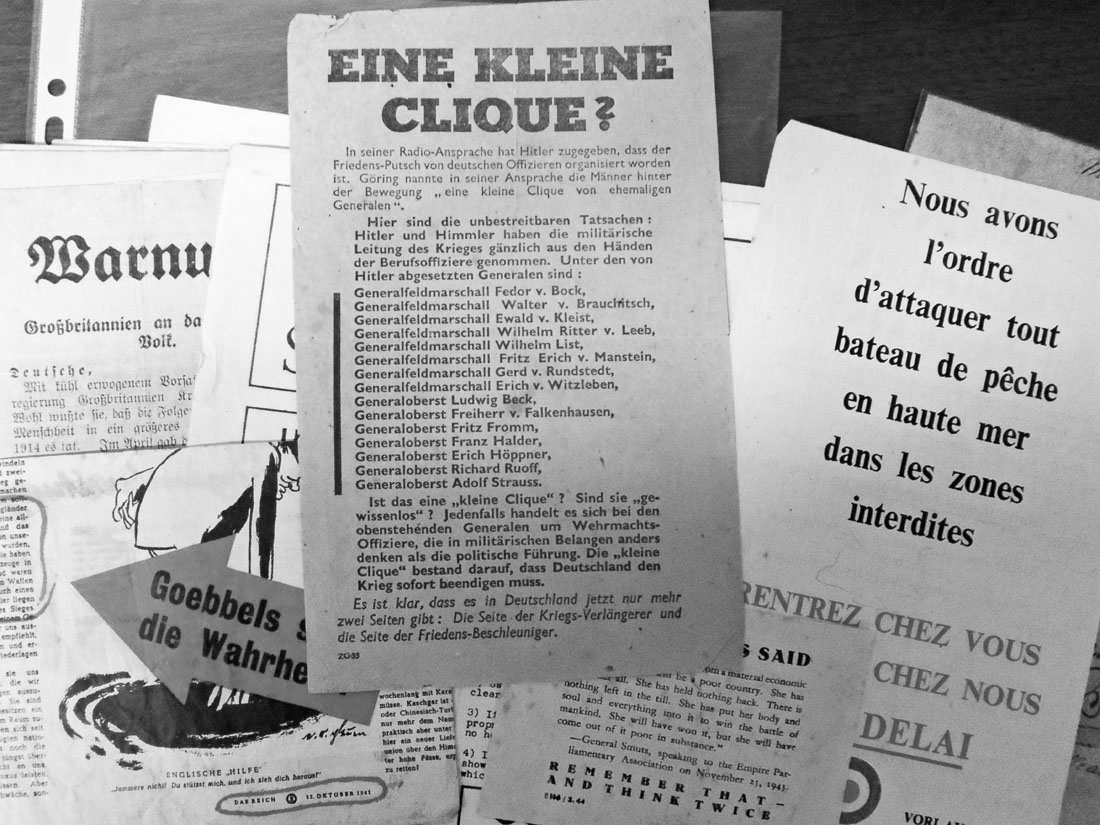 WHO
HOW
WHY
WHAT
WHEN
WHERE
Bots/ Humans
BEND Framework
Automated Coordination
Change engagement
Create polarization
Narratives
Time Series Analysis
Virtual Experiments
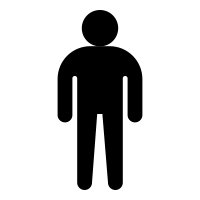 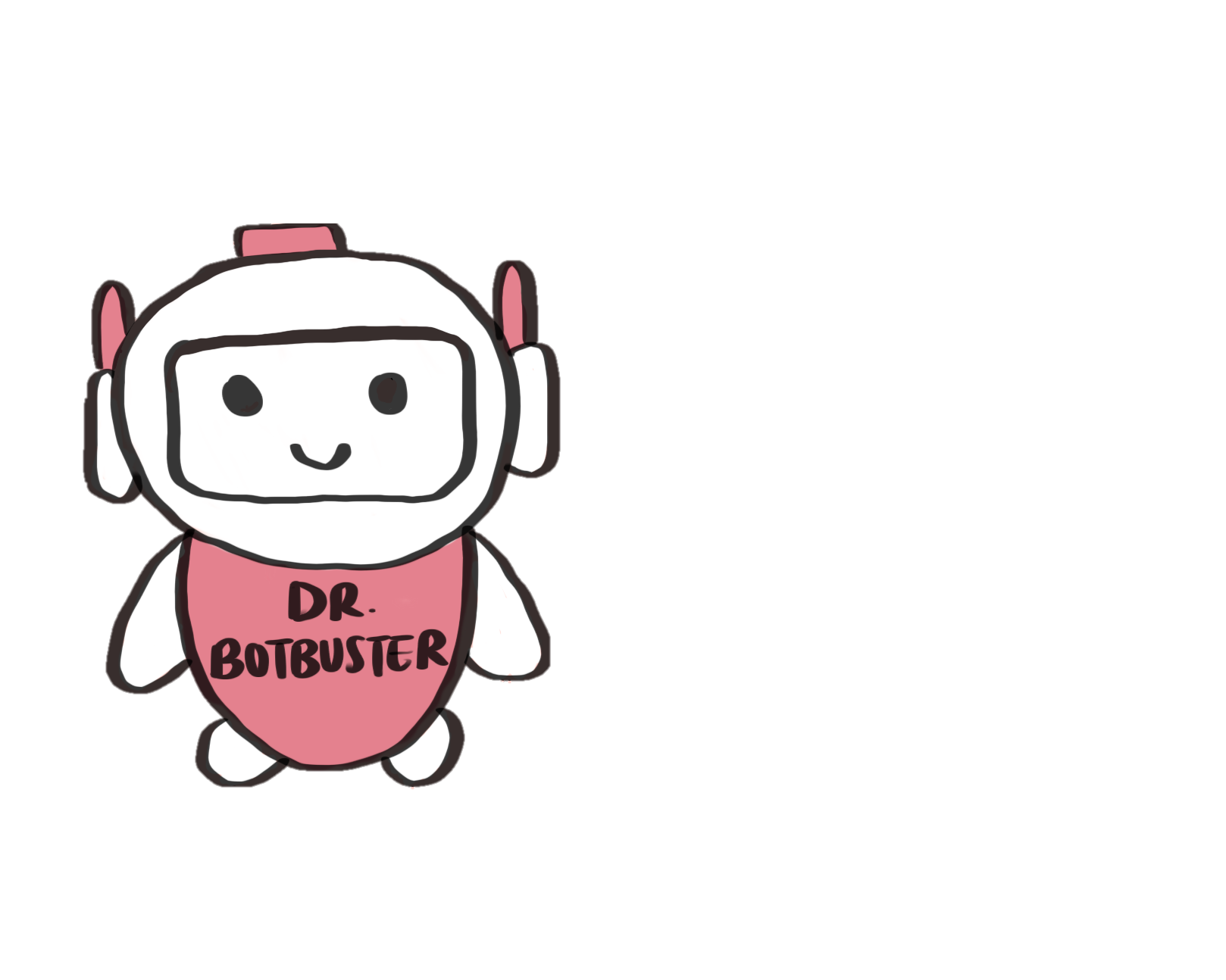 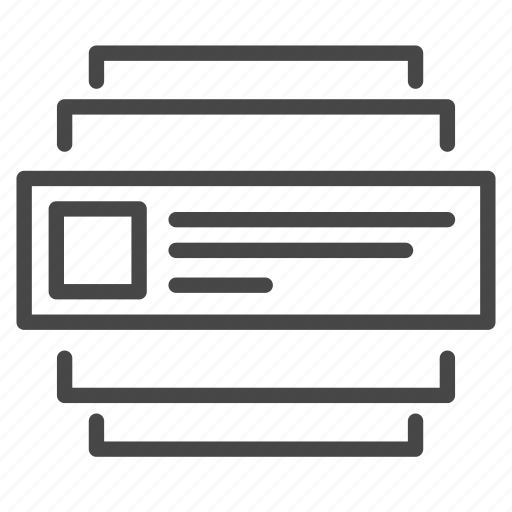 Information ManipulationSimulation as a predictive tool
Create Posts
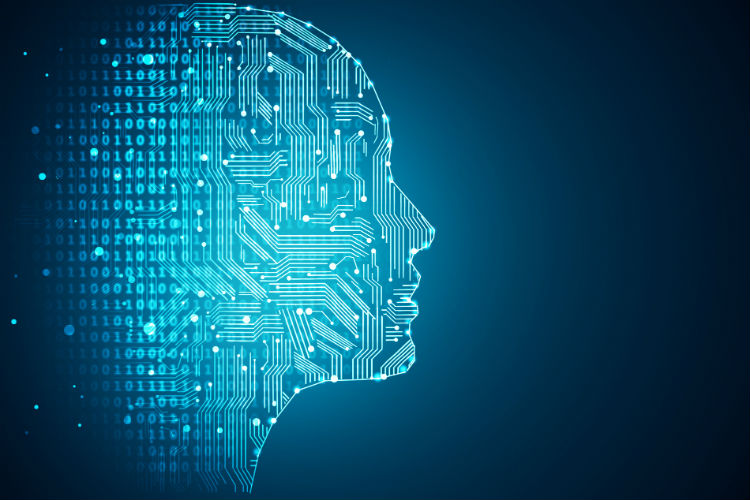 Perform Information Manipulation
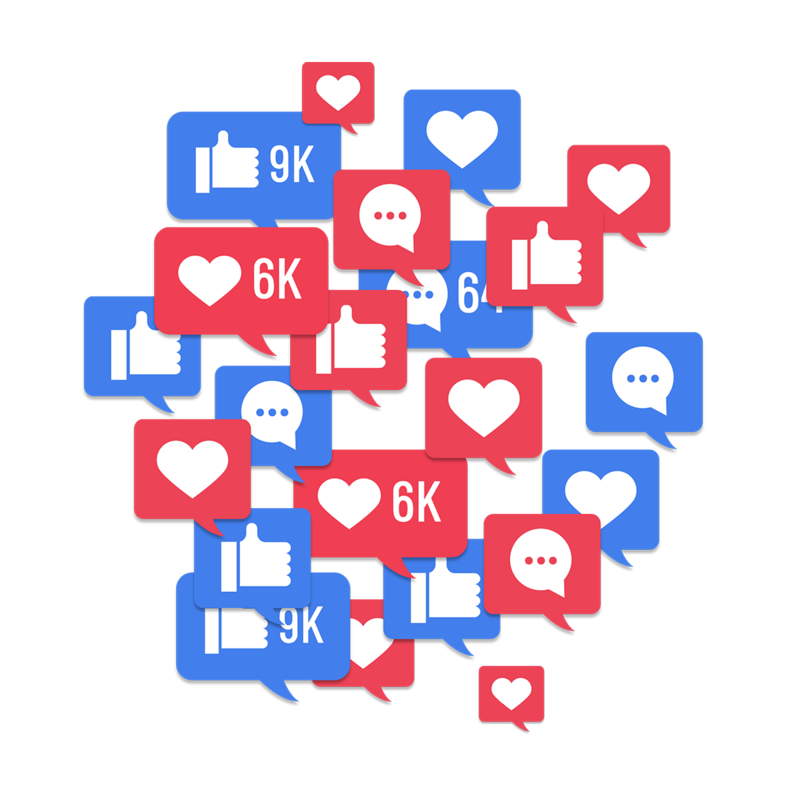 Analyze Impact
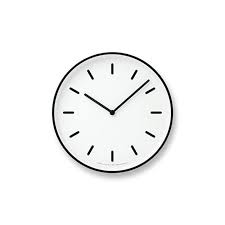 45
[Speaker Notes: I’ve presented an overview of information manipulation by social media bots, now what’s next? The next research direction involves simulation as a predictive tool. The social media landscape is a live system, and therefore for ethical reasons we should not alter the environment. 
Therefore, we create a simulated system, using empirical data and set ups that models the live system. In this system, we combine all the elements of the 6W1H that we examined earlier. We begin with WHO, which we create AI agents that mimic bots/ humans. That create posts, perform information manipulation, and then we analyze the impact. We do virtual experiments across a time series analysis.]
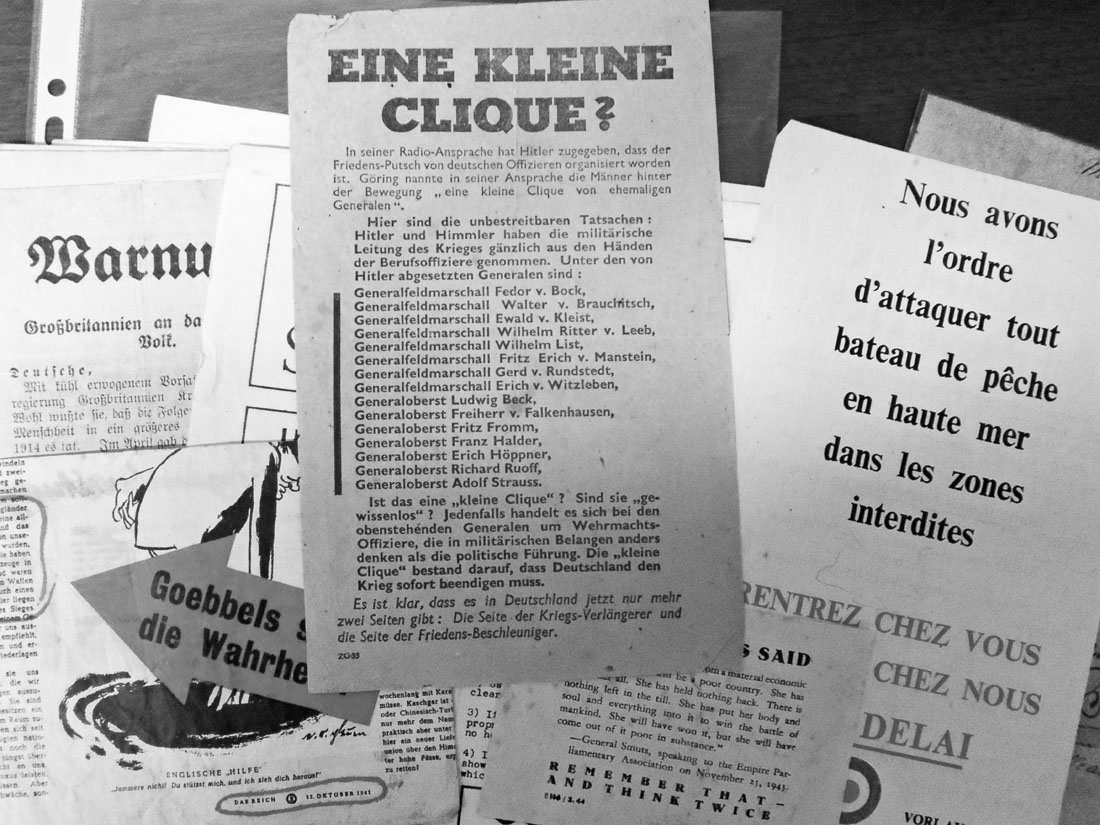 WHO
HOW
WHY
WHAT
WHEN
WHERE
Bots/ Humans
Profiling Information Campaigns

What is the impact of a campaign with a set of input parameters?
BEND Framework
Automated Coordination
Change engagement
Create polarization
Narratives
Time Series Analysis
Virtual Experiments
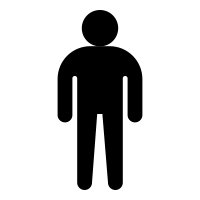 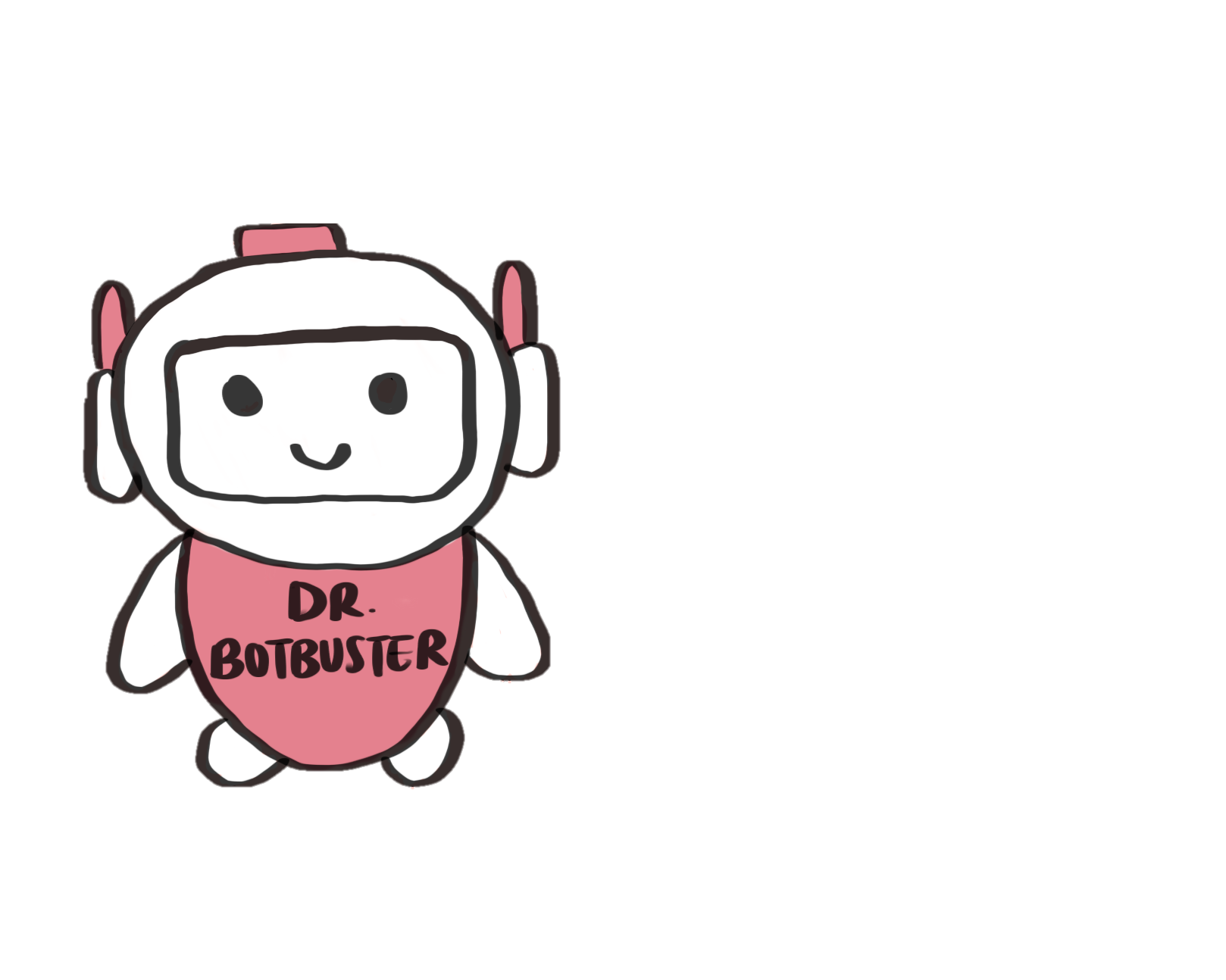 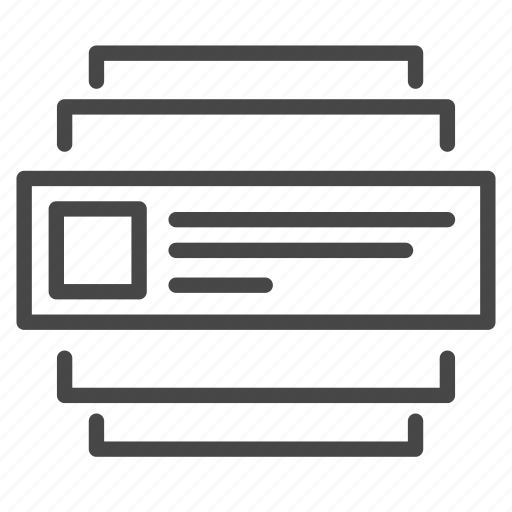 Information ManipulationSimulation as a predictive tool
Create Posts
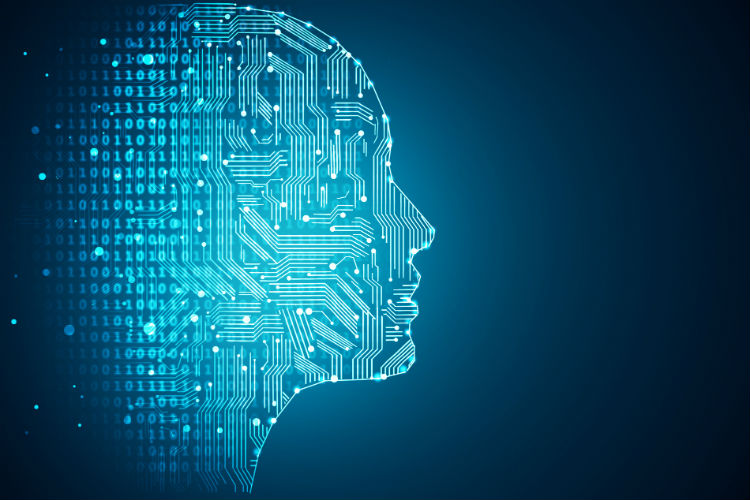 Perform Information Manipulation
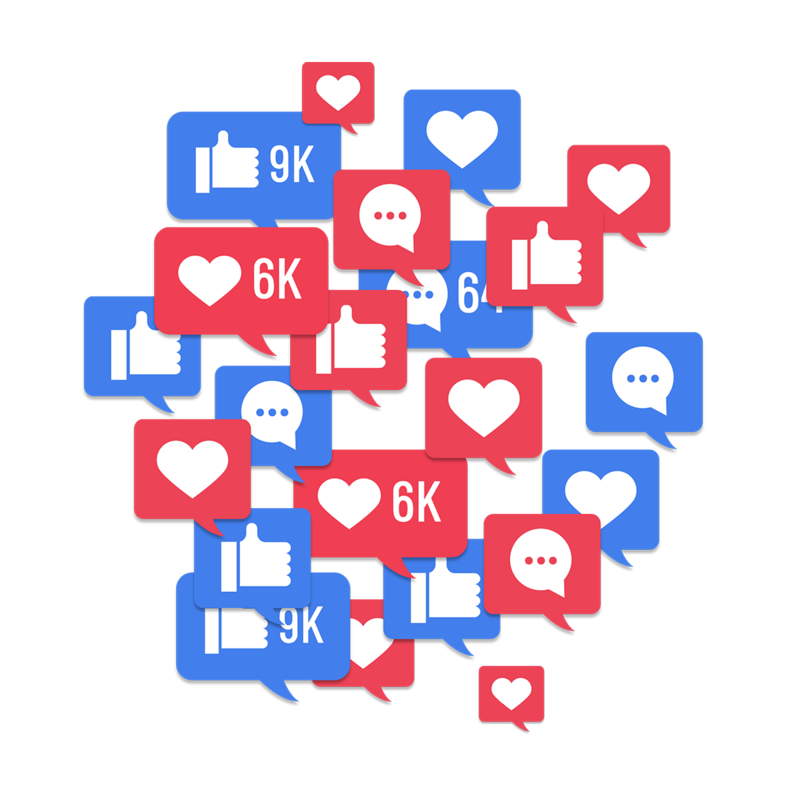 Analyze Impact
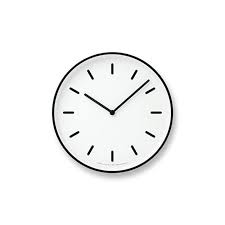 46
[Speaker Notes: This simulation has two key questions to be answered. First, profiling information campaigns: what is the impact of a campaign with a set of input parameters? That targets the WHY part - knowing the impact, which will give us clarity for predicting the impact of information manipulation in the real life scenarios.]
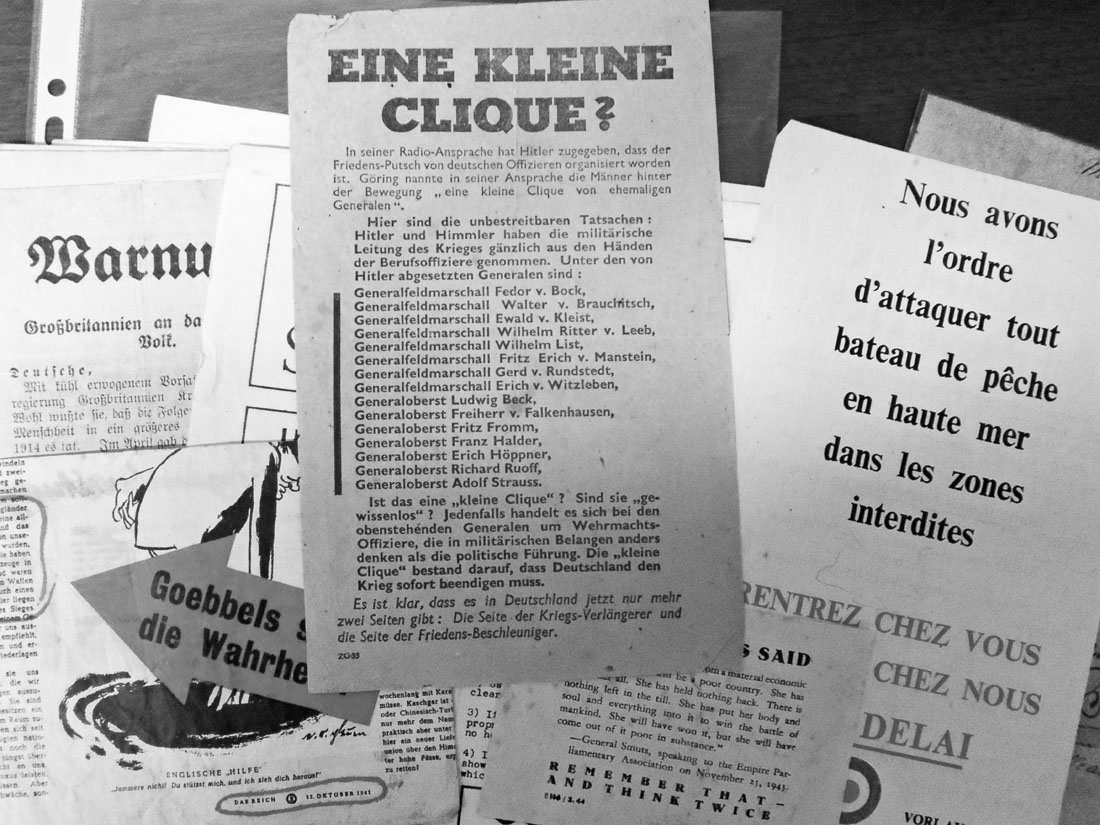 WHO
HOW
Constructing Information Campaigns

What narratives, and how should I propagate them to achieve a desired impact? Who is more effective?
WHY
WHAT
WHEN
WHERE
Bots/ Humans
BEND Framework
Automated Coordination
Change engagement
Create polarization
Narratives
Time Series Analysis
Virtual Experiments
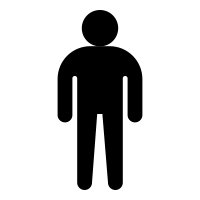 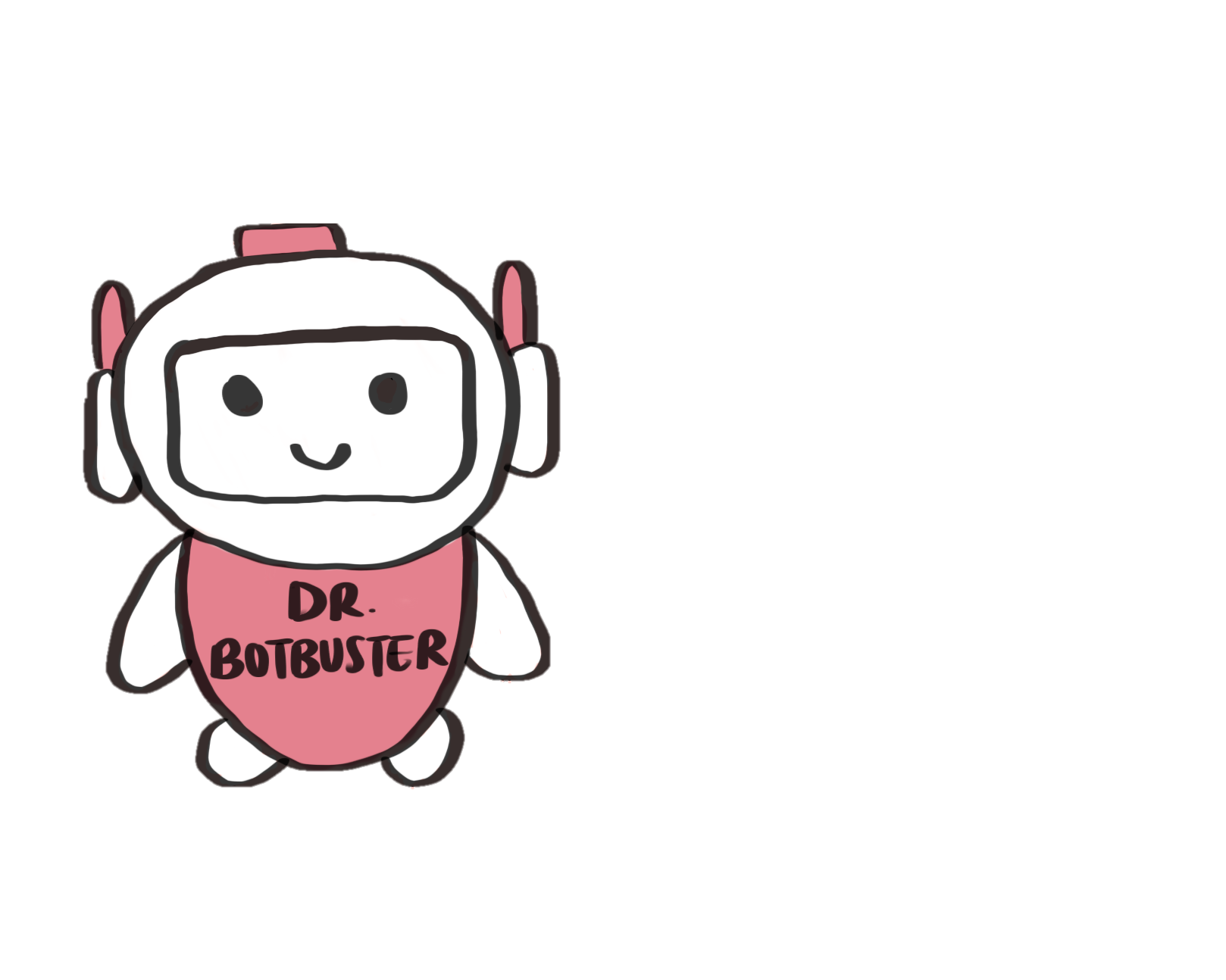 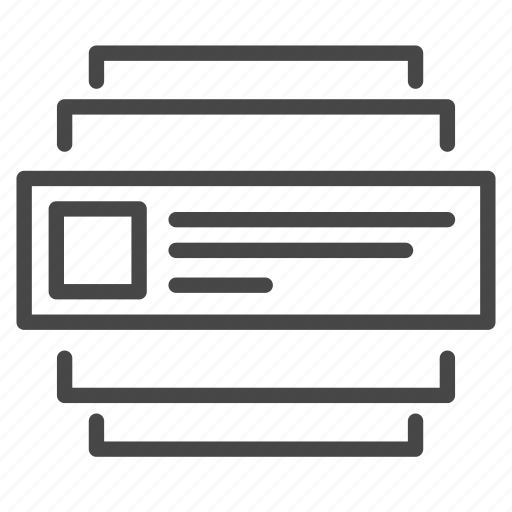 Information ManipulationSimulation as a predictive tool
Create Posts
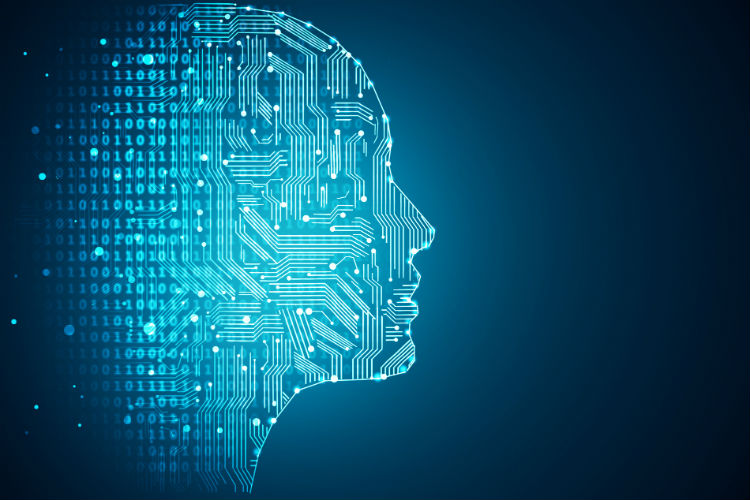 Perform Information Manipulation
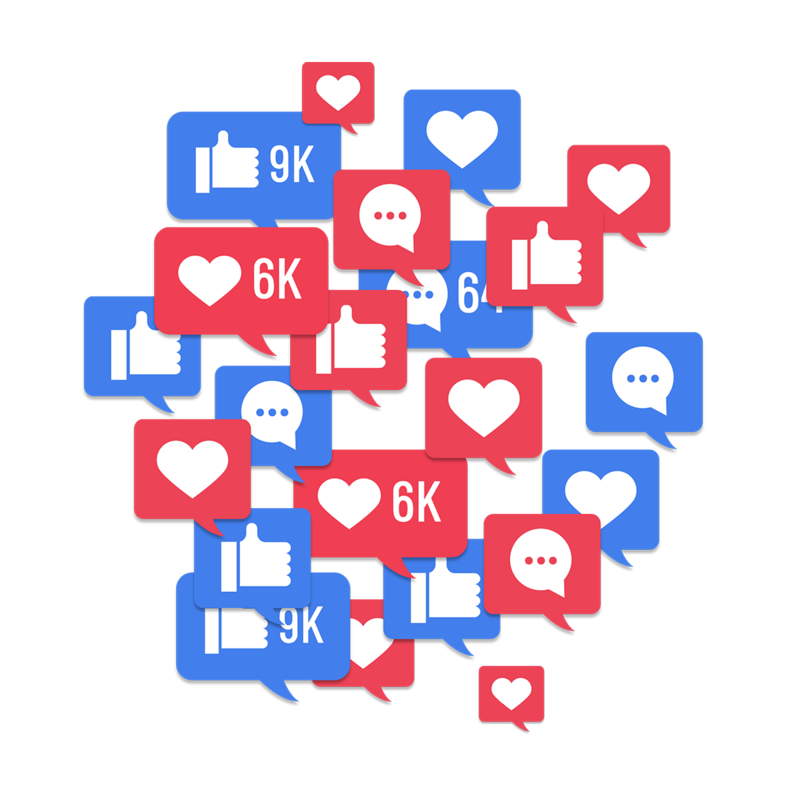 Analyze Impact
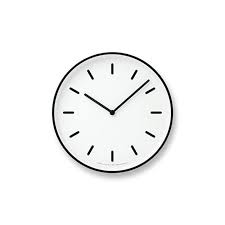 47
[Speaker Notes: The second question is on constructing information campaigns. There, we ask, what narratives, and how should i propagate them to achieve a desired impact? Who is more effective? This targets WHO WHAT HOW, and helps us understand how to create -information campaigns for public messaging and strategic communications purposes.]
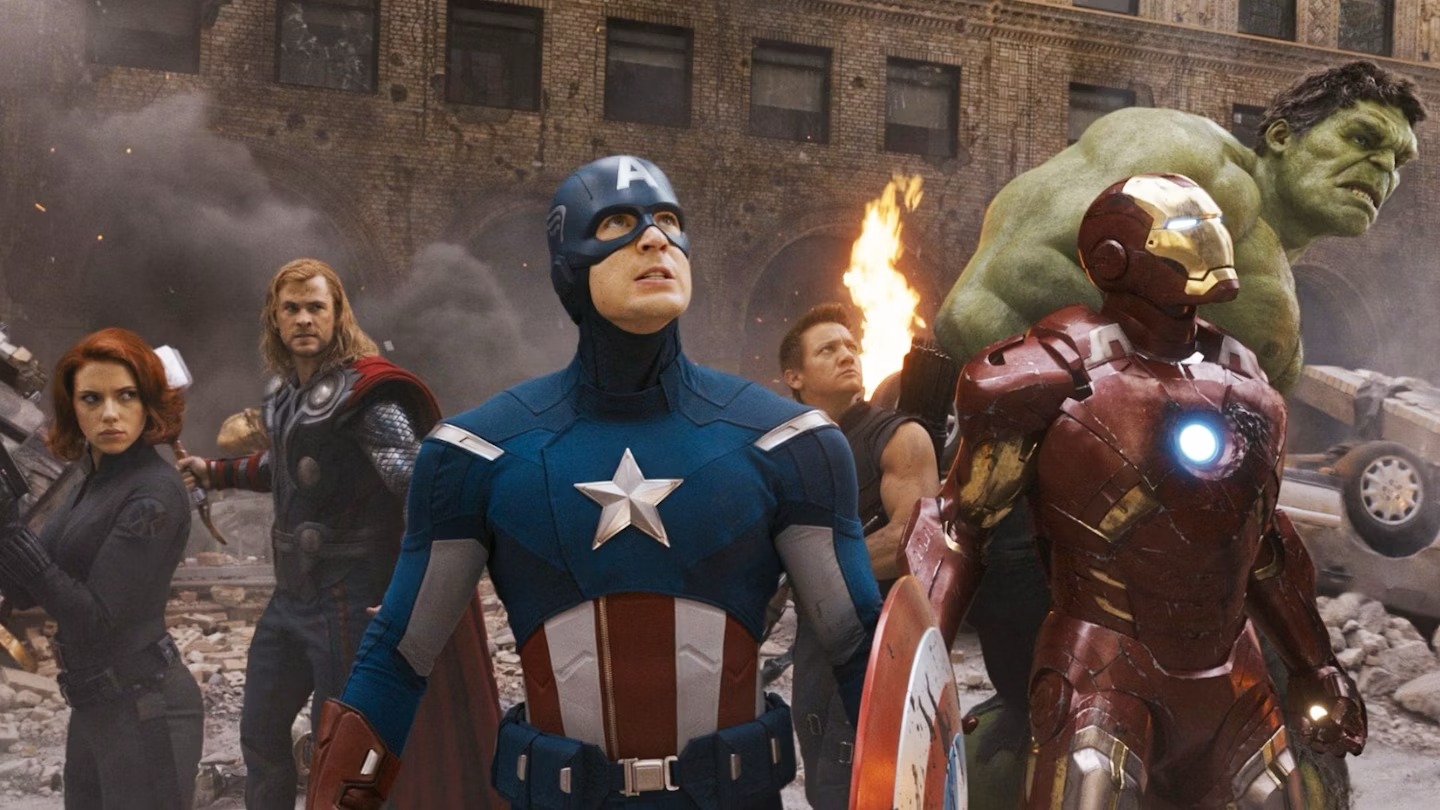 Multi-Pronged Approach
Government, Industry, Academia
CombattingInformation Manipulation
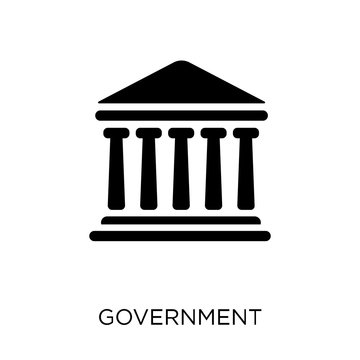 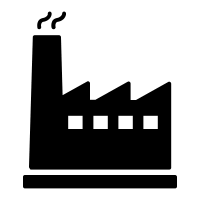 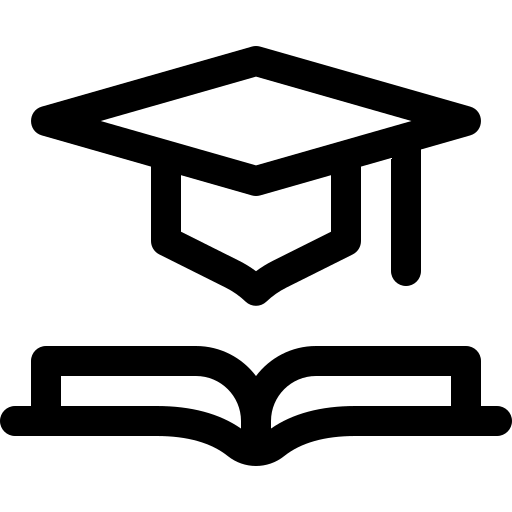 48
[Speaker Notes: Social media is prime ground for information campaigns, especially automated campaigns. The power of information dissemination through social media is in harnessing the ability to propagate information fast and wide, and in large quantities. Automated campaigns can reach beyond geographical boundaries, and have great offline impact. Therefore, combatting information manipulation is a multi- pronged approach that requires close collaboration between the government, industry and academia to detect, analyze and predict the campaigns, and create counter-maneuvers and policies to preserve our digital health.]
Information Manipulation by Social Media Bots through a Network Analysis View
Lynnette Hui Xian Ng
Website: quarbby.github.io
49
[Speaker Notes: Once again, my name is Lynnette Ng. I’ve presented an overview of information manipulation by social media bots, and some directions for future research. If you would like more information, or would like to discuss about the topics in depth, I would be very happy to talk to you. Thank you very much for listening.]